College Success Guide
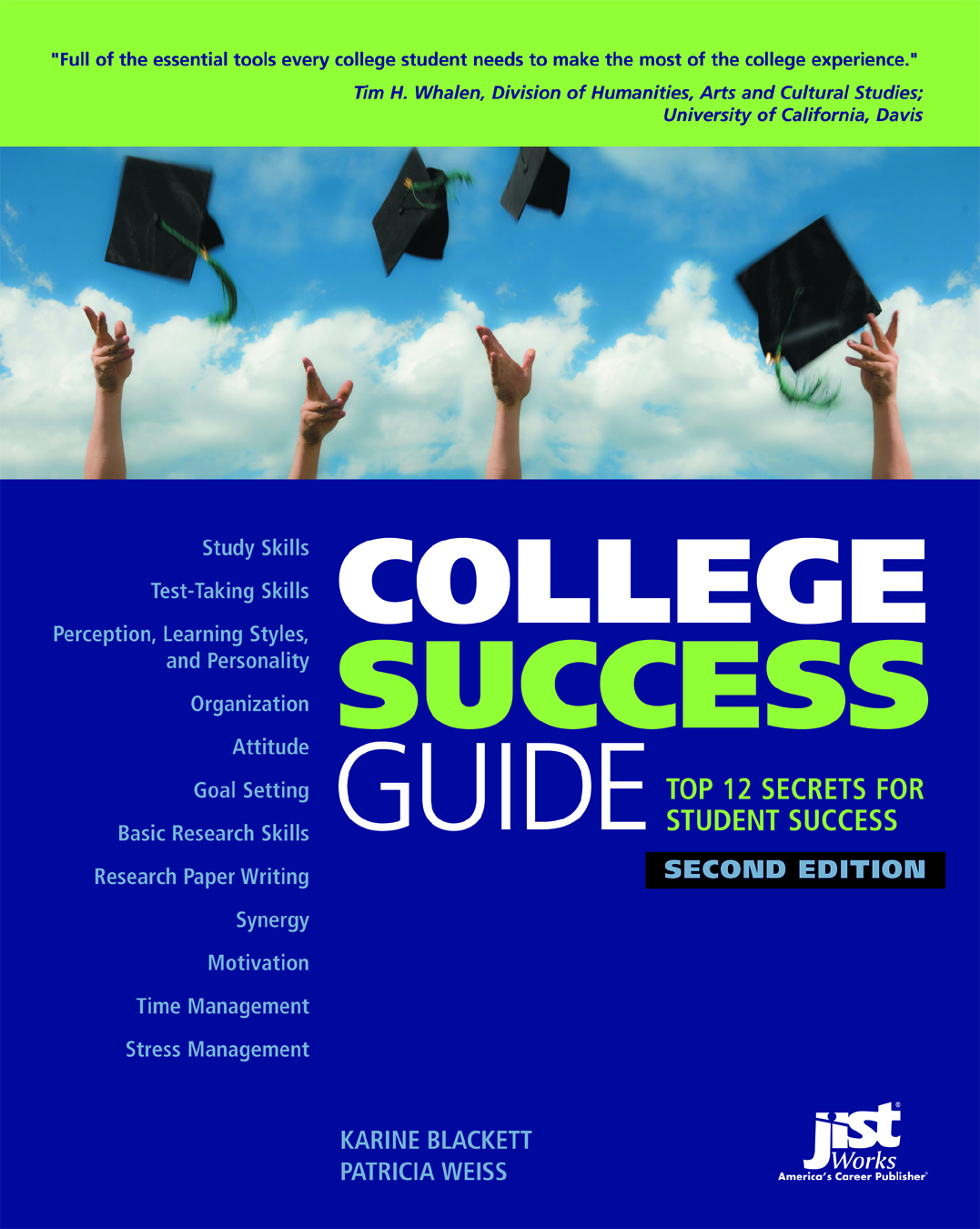 SUCCESS SECRETS
Chapter 1
Chapter 2
Chapter 3
Chapter 4
Chapter 5
Chapter 6
Chapter 7
Chapter 8
Chapter 9
Chapter 10
Chapter 11
Chapter 12
#1	Study Skills
#2	Test-Taking Skills
#3	Perception, Learning Styles, 
	and Personality
#4	Organization
#5	Attitude
#6	Goal Setting
#7	Basic Research Skills
#8	Research Papers
#9	Synergy
#10	Motivation
#11	Time Management
#12	Stress Management
College Success Guide
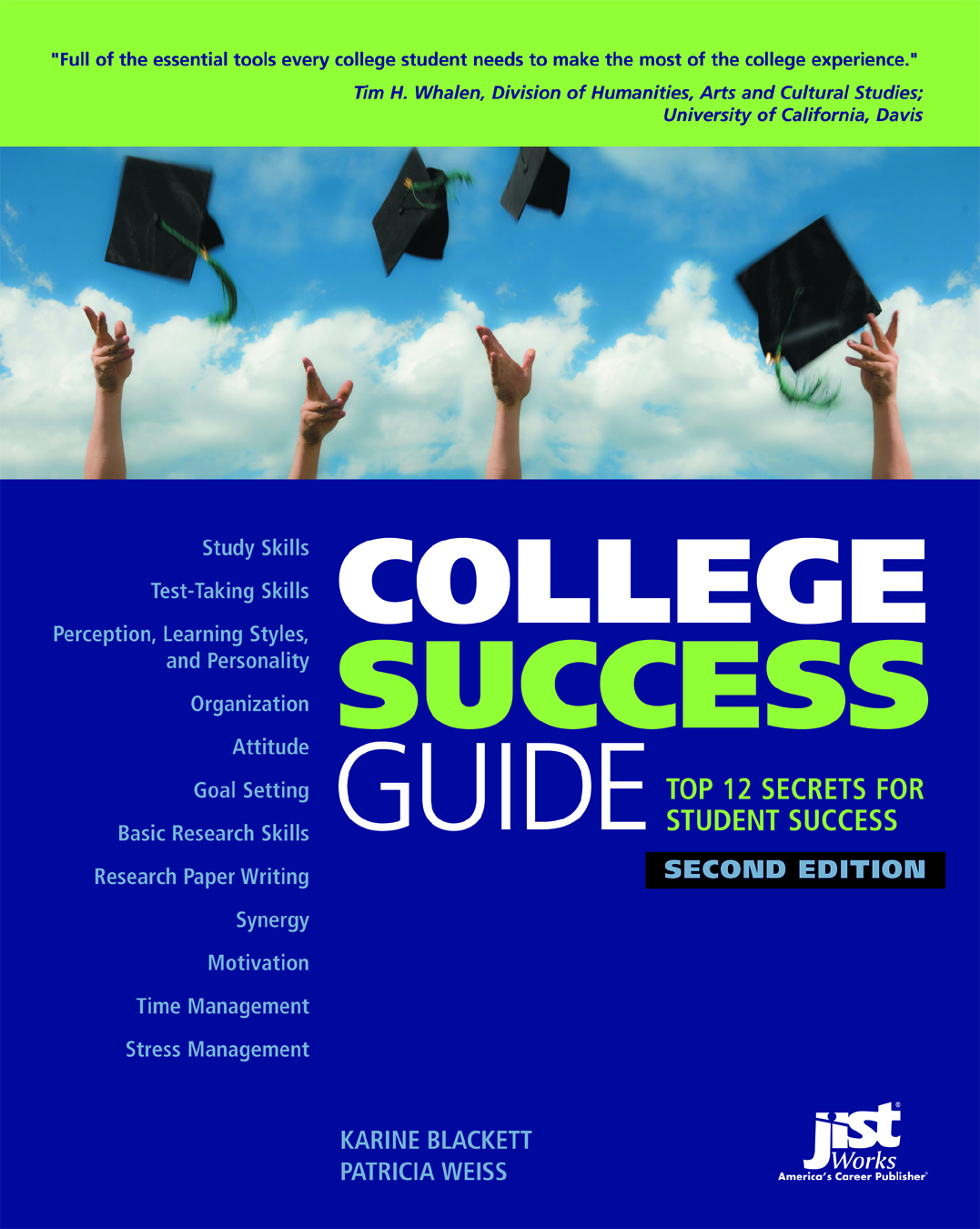 Success Secret #1: Study Skills
Index
Reading Tools
Textbook-Marking Tools
Note-Taking Tools
Study Tools
College Success Guide
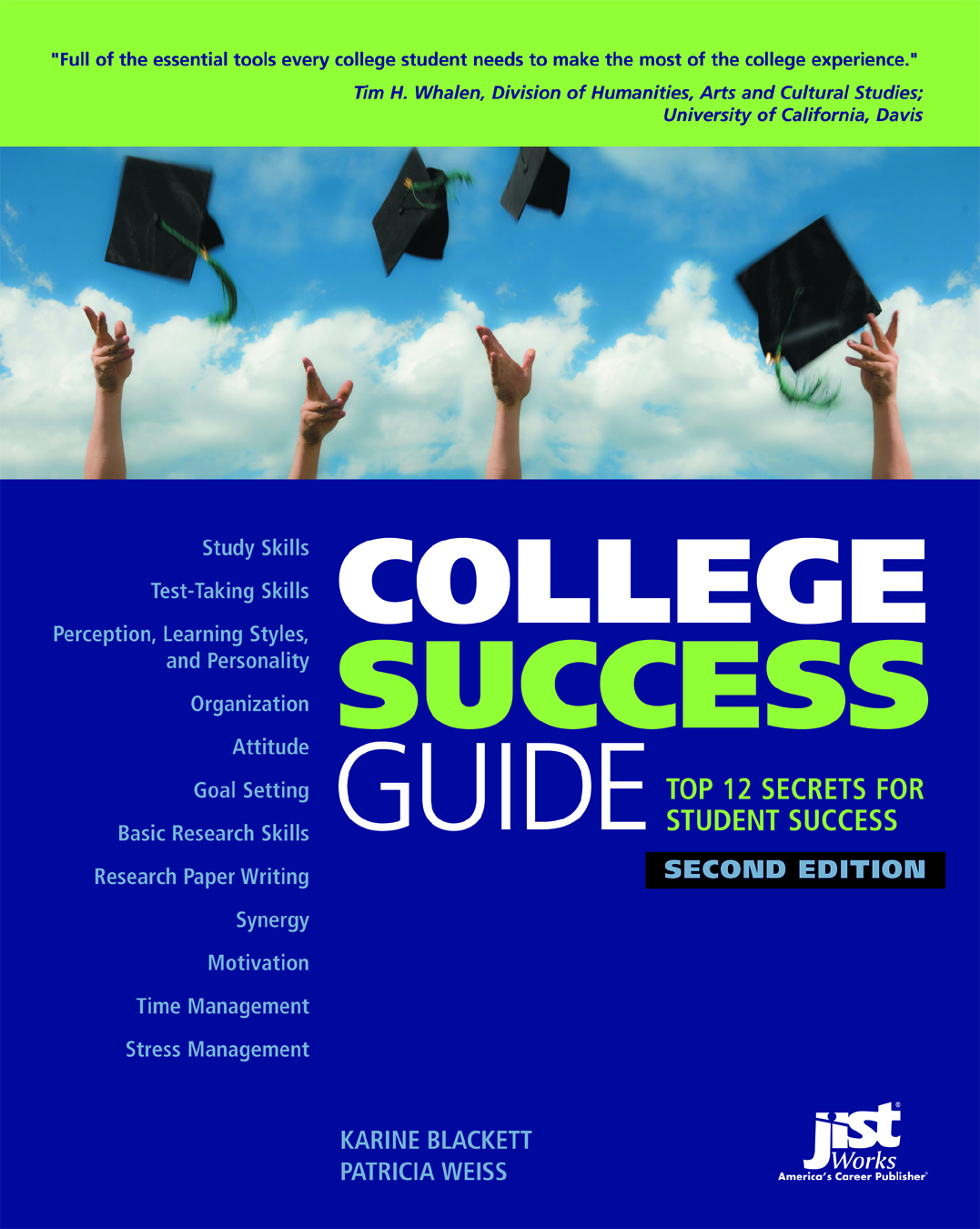 Success Secret #1: Study Skills
Index
Reading Tools

Use correct edition.
Preview your material.
Practice pre-reading techniques.
Titles, charts, diagrams
Skimming—Who, what, why, when, how
Scanning—Key words and ideas
Find your favorite studying method.
PQR3
SQRW
College Success Guide
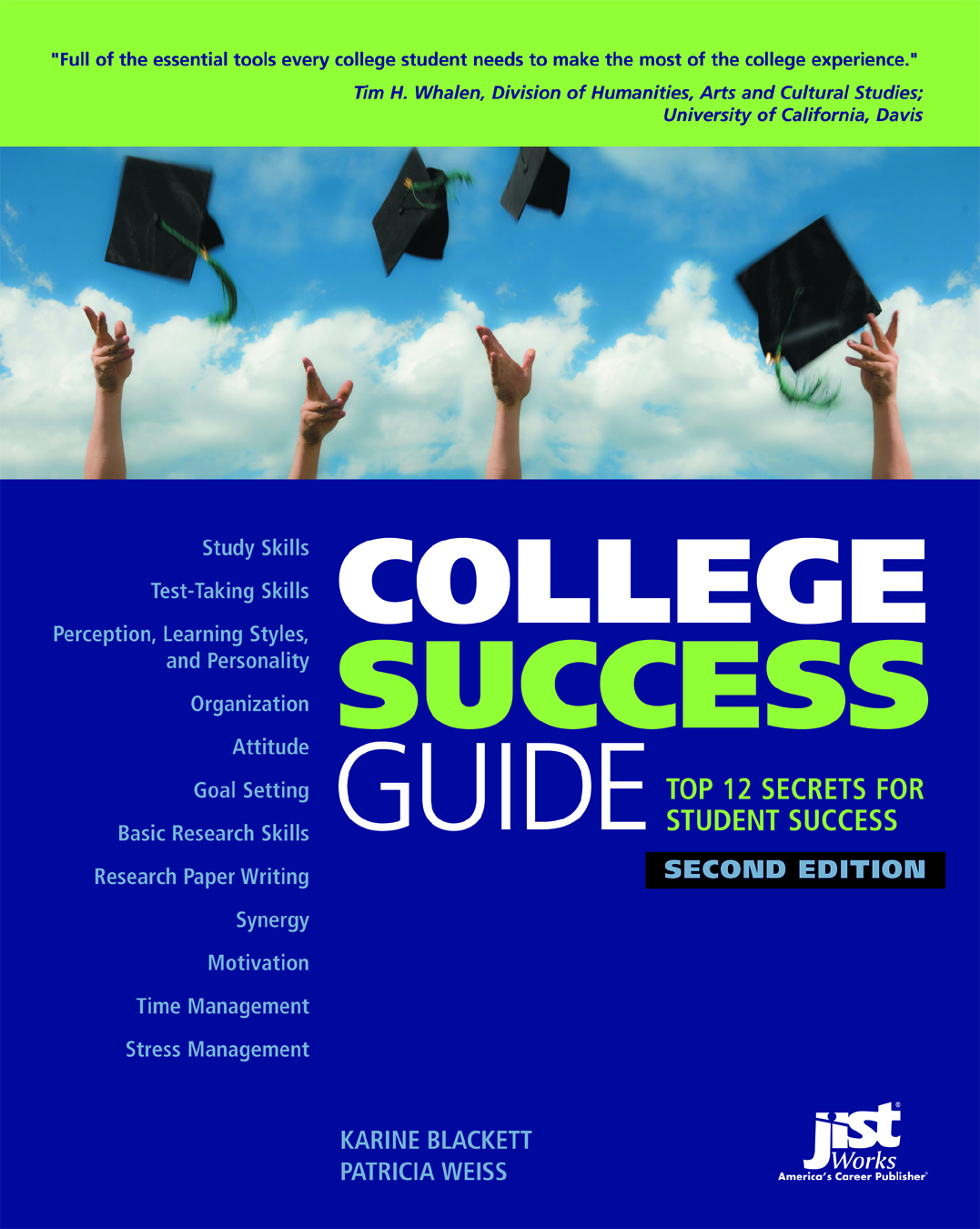 Success Secret #1: Study Skills
Index
Textbook-Marking Tools
Read Entire Section or Chapter Before
Marking

Write selectively in textbook.
Underline meaningful phrases.
Cross-reference related information.
College Success Guide
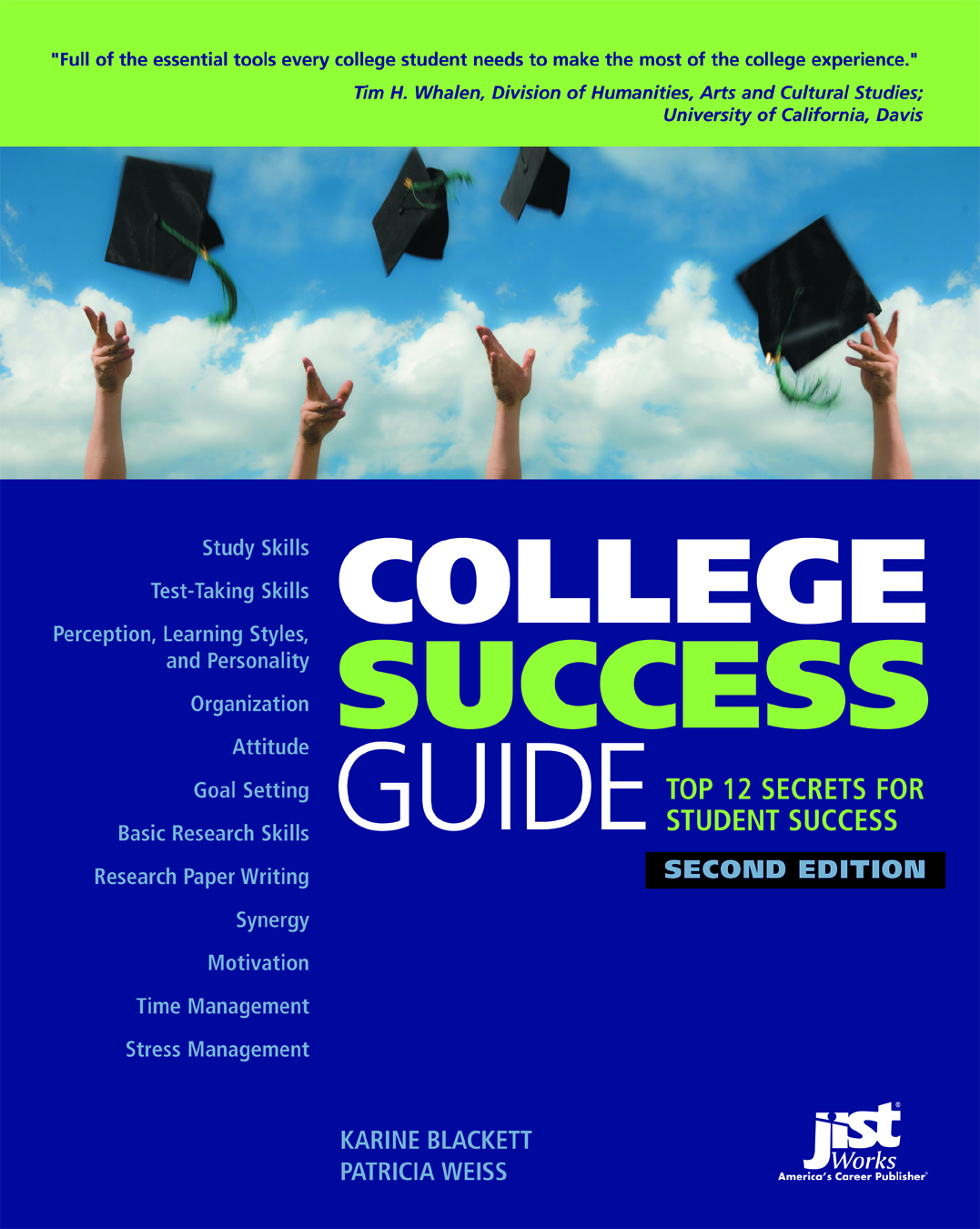 Success Secret #1: Study Skills
Index
Note-Taking Tools

Take lecture notes in class.
Use a laptop or a 3-ring binder.
Date and number handouts.
Use ink.
Leave blank spaces to fill in.
Use abbreviations.
Review notes ASAP.
Use note cards. 
Use symbols and graphics.
College Success Guide
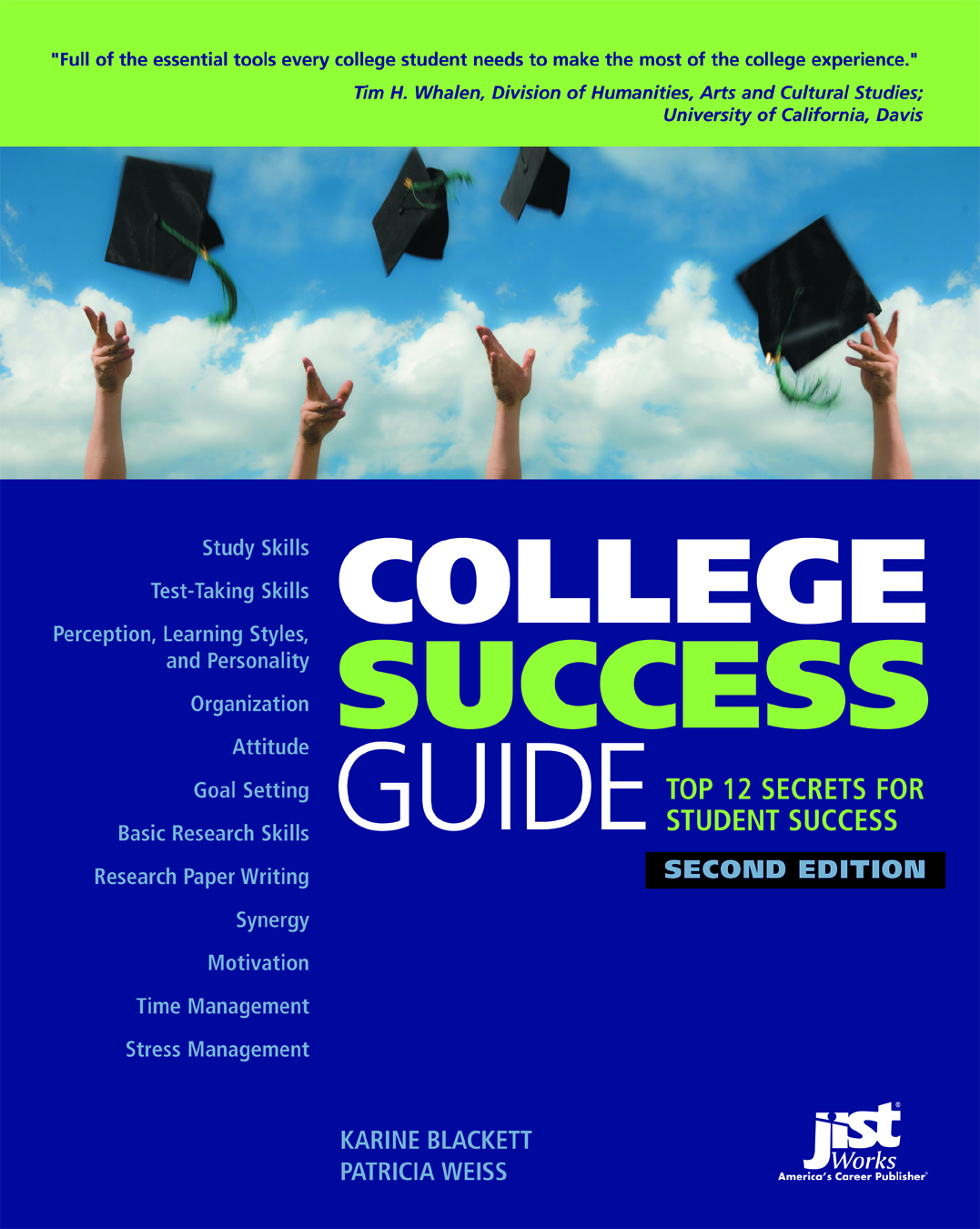 Success Secret #1: Study Skills
Index
Study Tools

Chunking
MURDER
Mnemonic devices
Jingles
Acronyms
Acrostics
Mind maps
College Success Guide
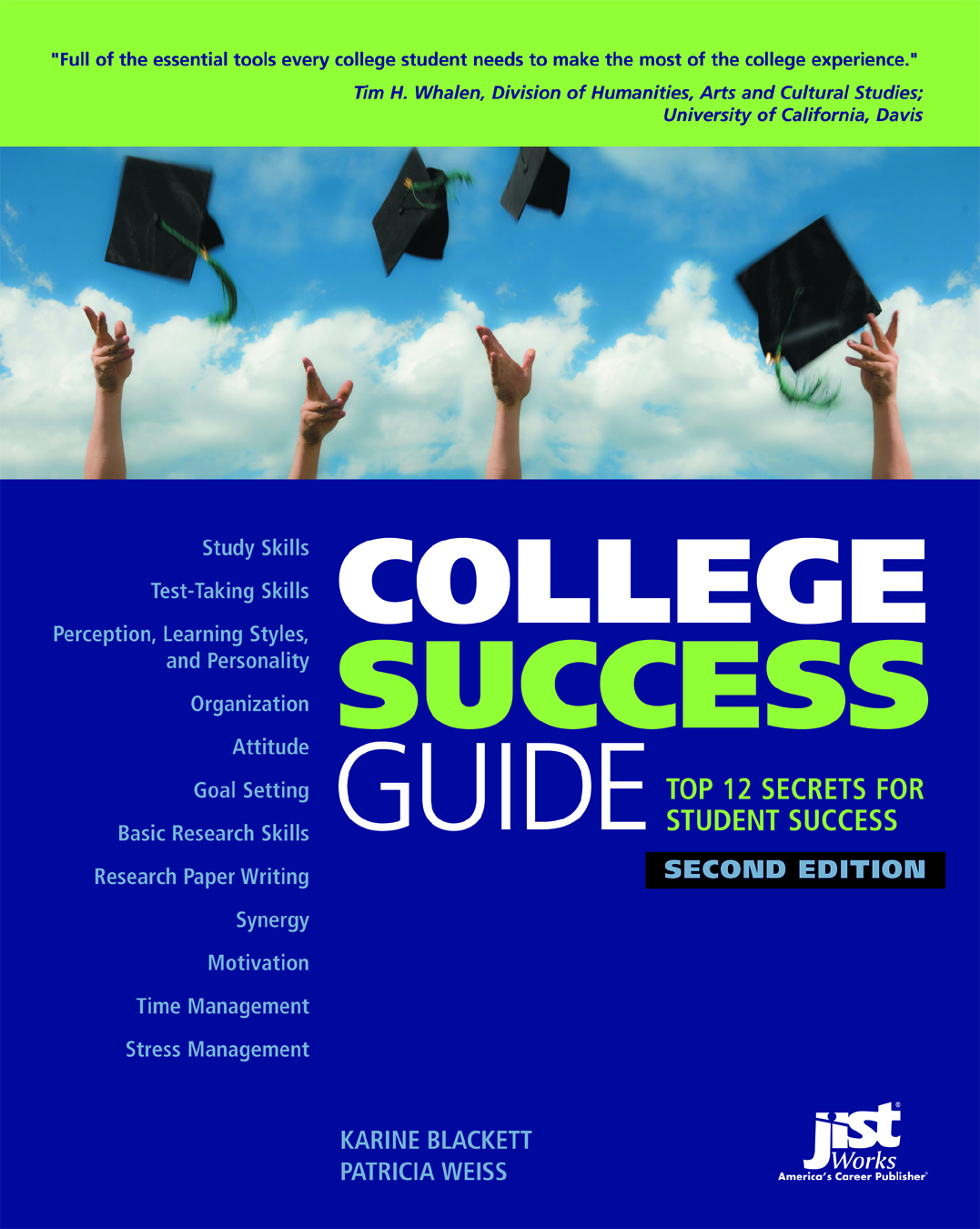 Success Secret #1: Study Skills
Index
Online Tools

Go beyond the  minimum technical requirements.
Use a fast Internet connection.
Get the required programs.
Be proactive in your online coursework.
College Success Guide
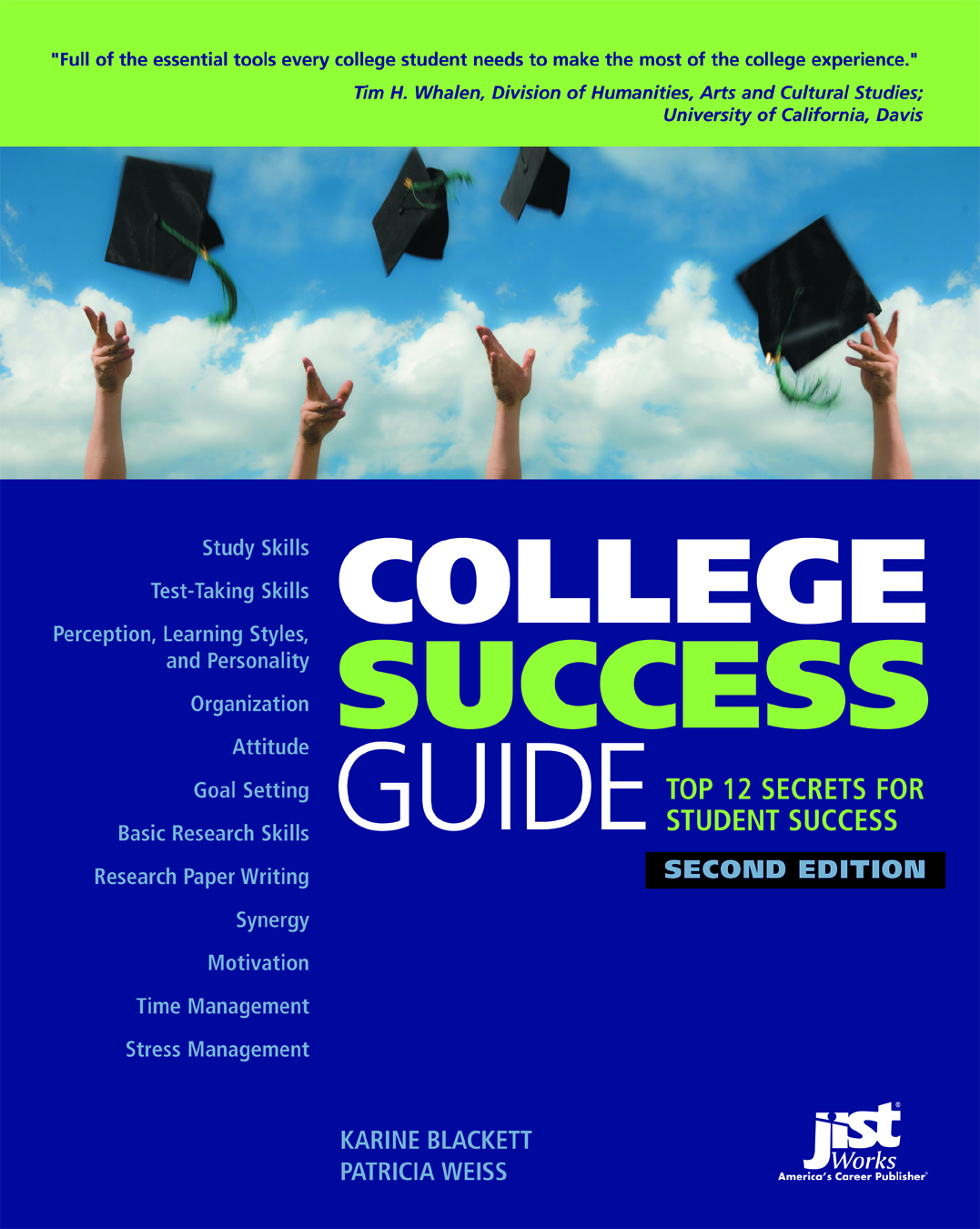 Success Secret #1: Study Skills Summary
Index
Do:
Buy textbook in advance. Buy correct edition.
Brush up on reading and summarizing skills.
Determine your learning style, and work on it.
Use best computer resources and fastest Internet access. 

Don’t:
Use words “can’t,” “won’t,” or “never.” Say “I can do this” instead!
College Success Guide
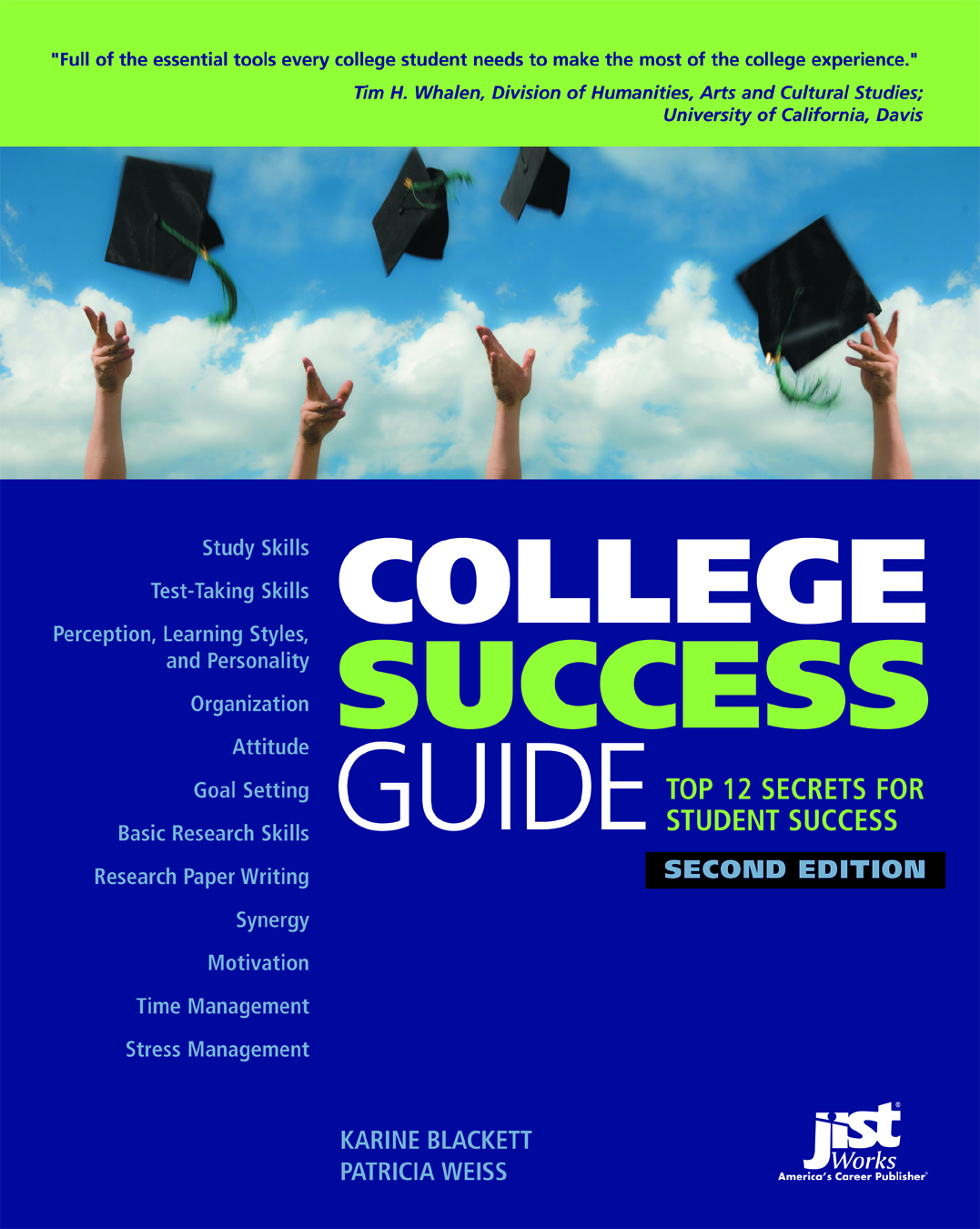 Success Secret #2: Test-Taking Skills
Index
Test-Preparation Tools
Specific Test-Taking Strategies
Essay Exam Tools
Test-Anxiety Tools
College Success Guide
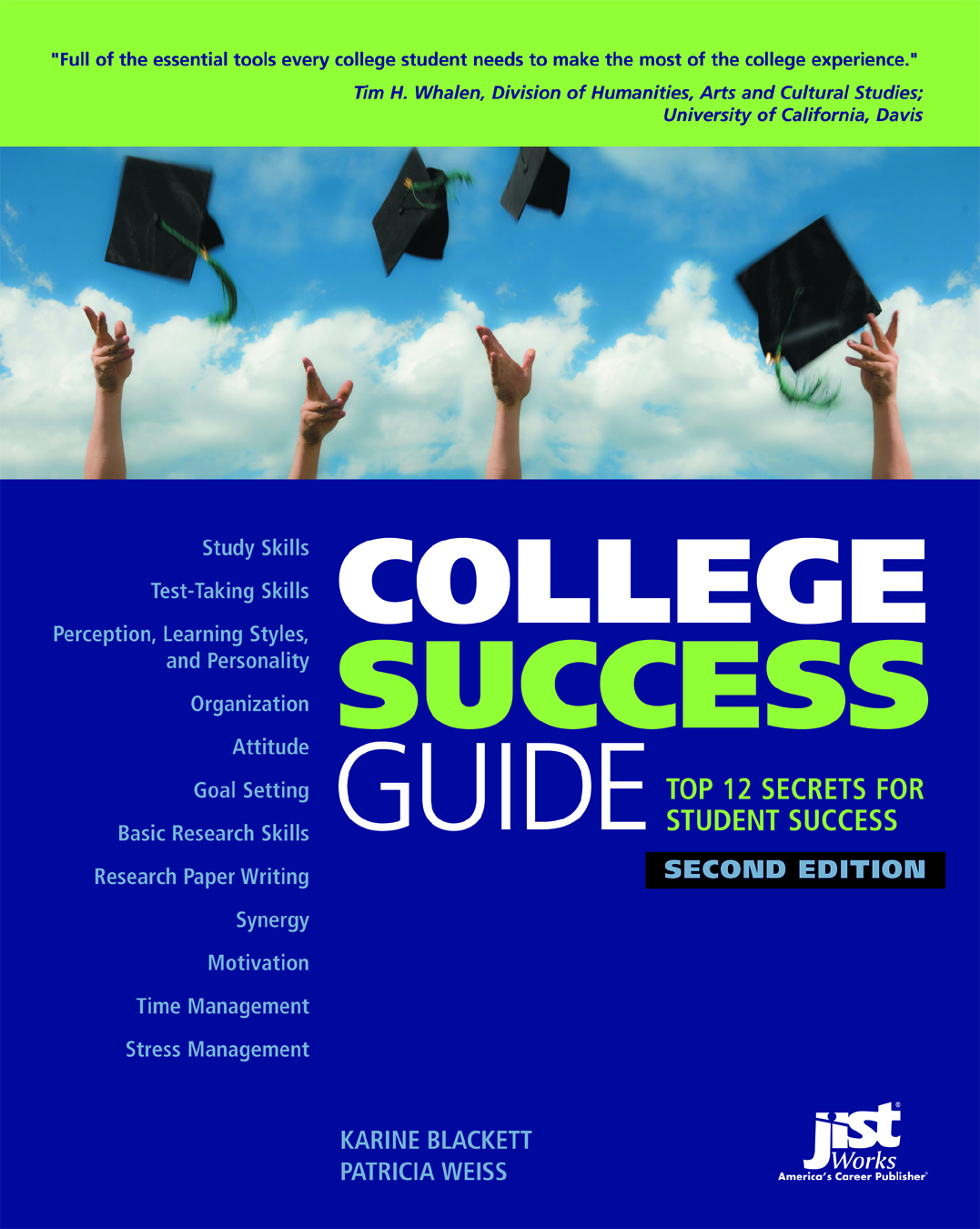 Success Secret #2: Test-Taking Skills
Index
Test-Preparation Tools

Start preparing the first day of class.	
Read syllabus for exam info.
Listen for hints from instructor.
Form a study group.
Review in short bursts.
Use flashcards.
Ask instructor what material will be covered.
College Success Guide
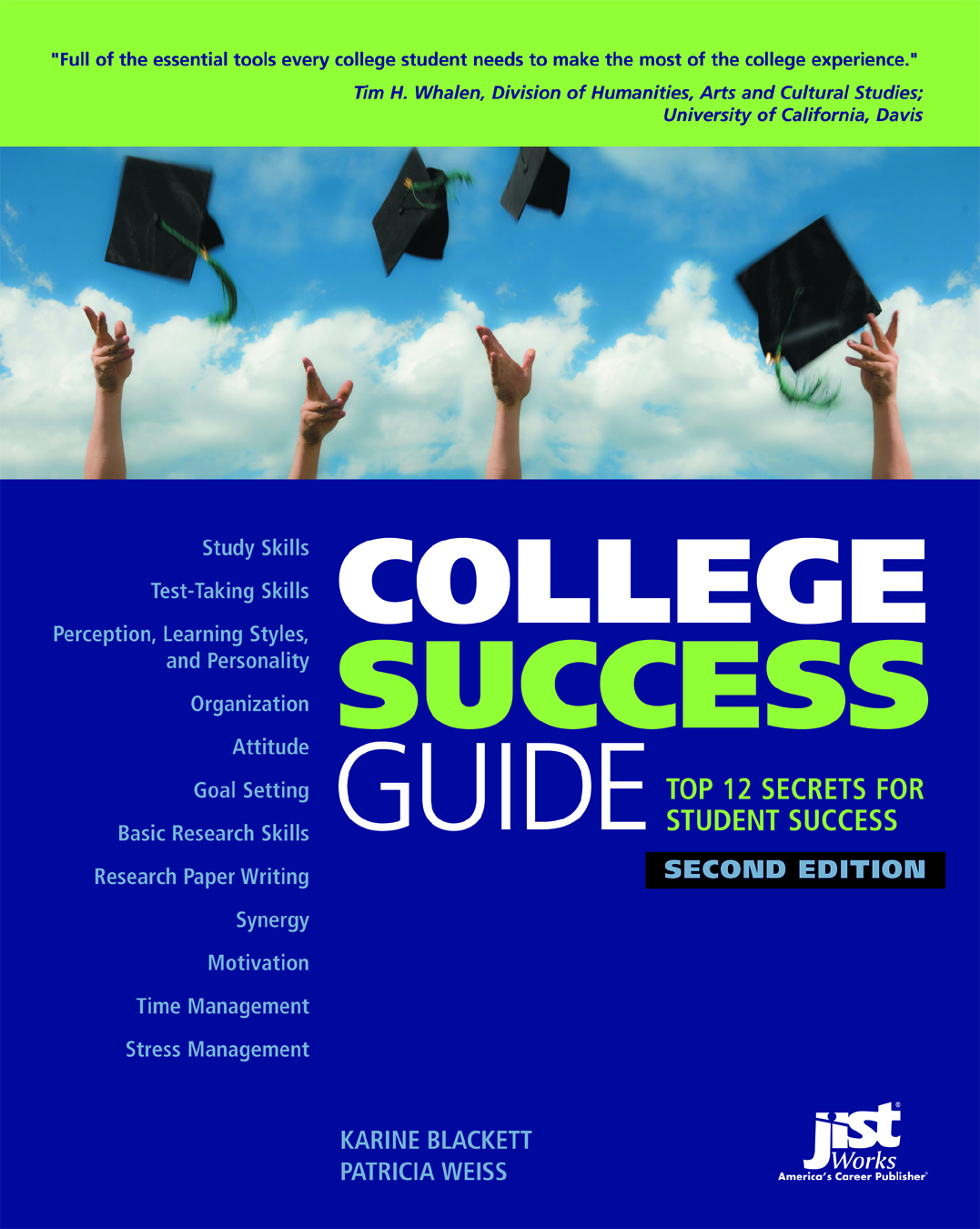 Success Secret #2: Test-Taking Skills
Index
Test-Taking Strategies
True/False Exam Tools

Budget time wisely.
Read questions carefully.
Look for qualifiers.
Answer difficult questions first.
Go with first answer if guessing.
Know that “reason” statements tend to be
	false.
Answer all questions.
College Success Guide
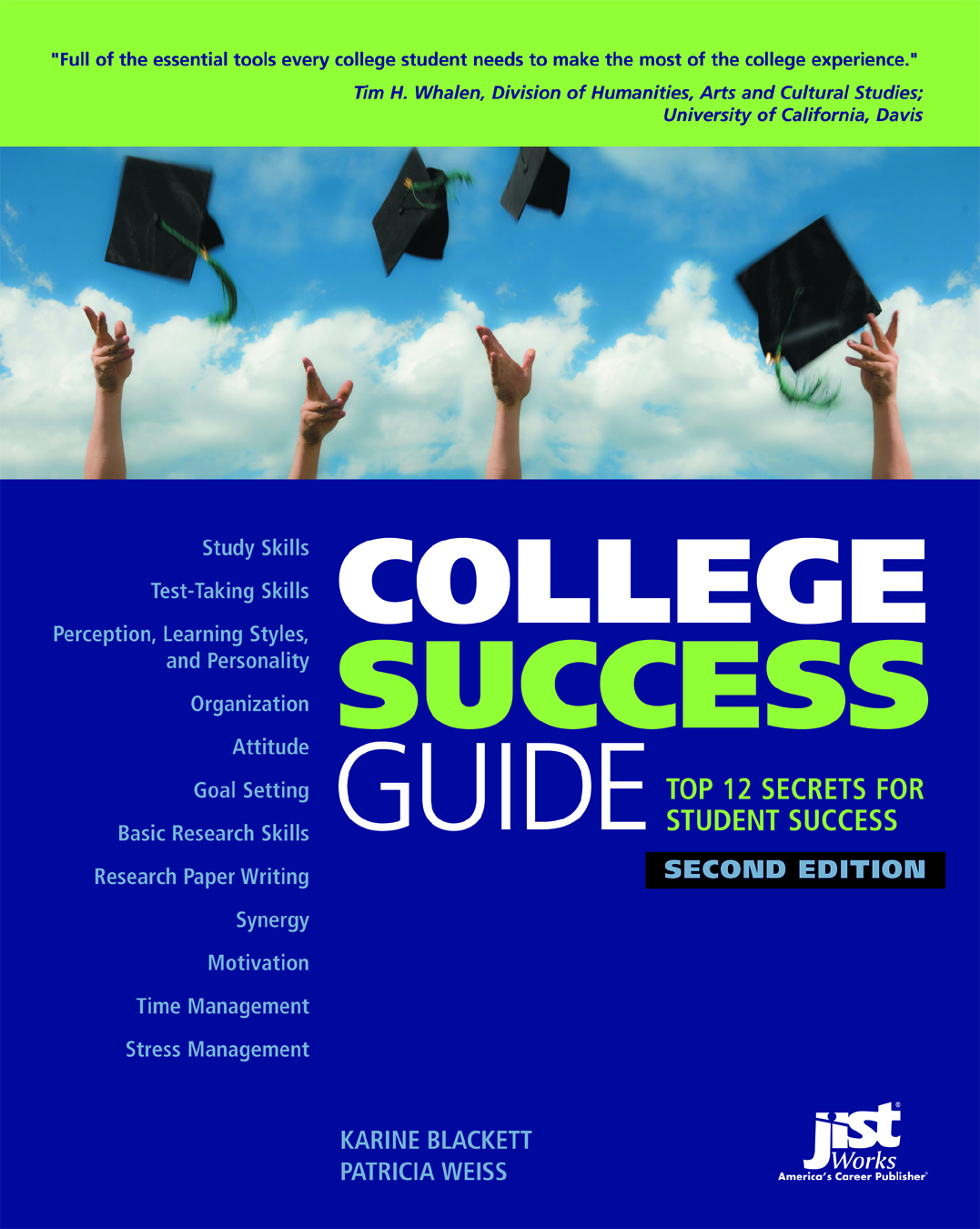 Success Secret #2: Test-Taking Skills
Index
Test-Taking Strategies
Multiple-Choice Exam Tools

Answer questions without looking at all the options; 
	cover answers with your hand, if necessary.    
Eliminate options that are wrong.
Use common sense.
Analyze the options as true/false questions.
Answer questions you know first.
Trust your instincts.
If guessing, don’t go with first or last option.
Give consideration to “all of the above.”
Answer all questions.
Allow time to check your answers.
College Success Guide
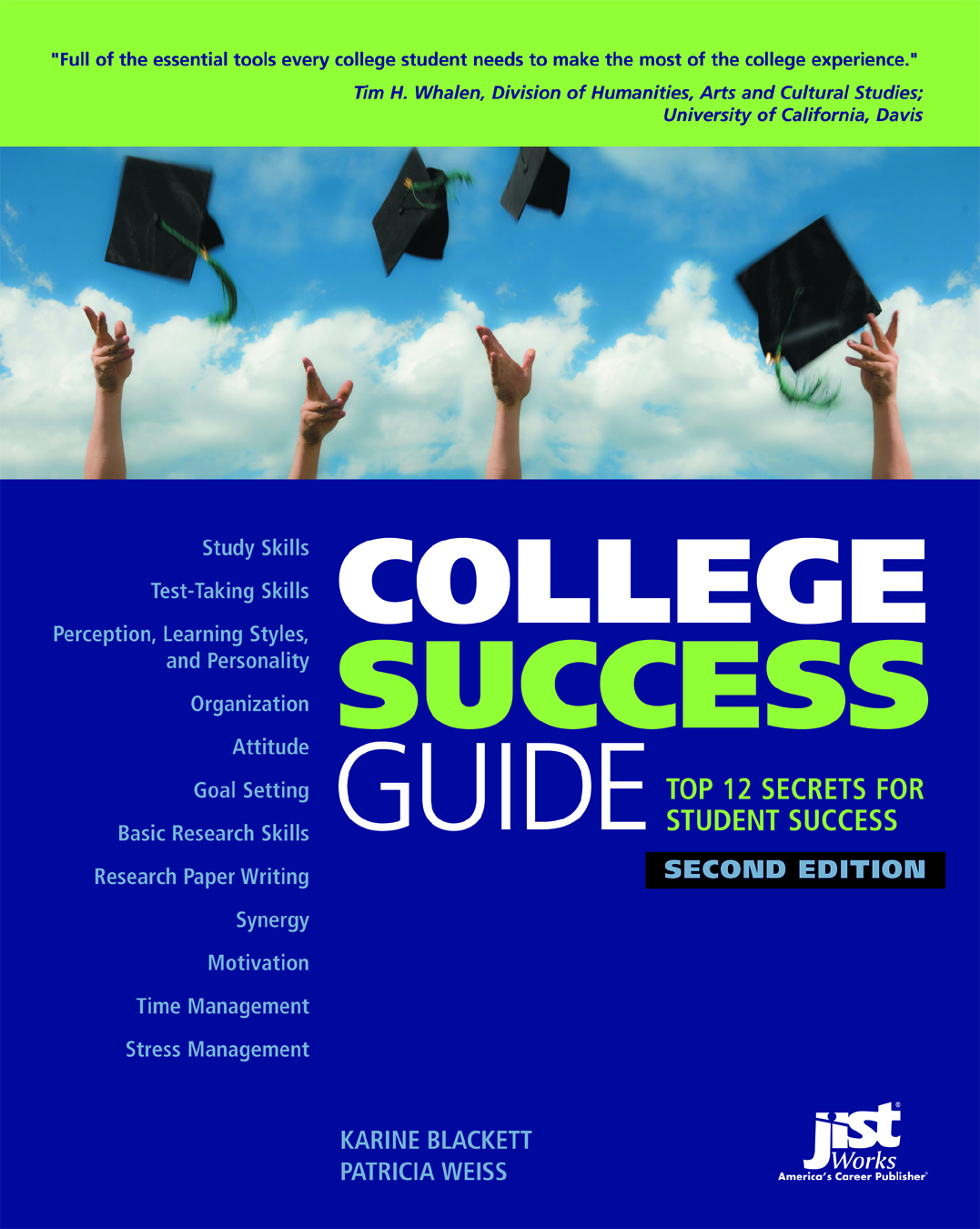 Success Secret #2: Test-Taking Skills
Index
Test-Taking Strategies
Short-Answer or Fill-in-the-Blank Exams

Overstudy.
Answer questions you know first.
Be aware of the clock.
Focus on facts and key words when preparing.    
Pretend you are going to write the exam.
Try to predict questions that will be on the exam.
College Success Guide
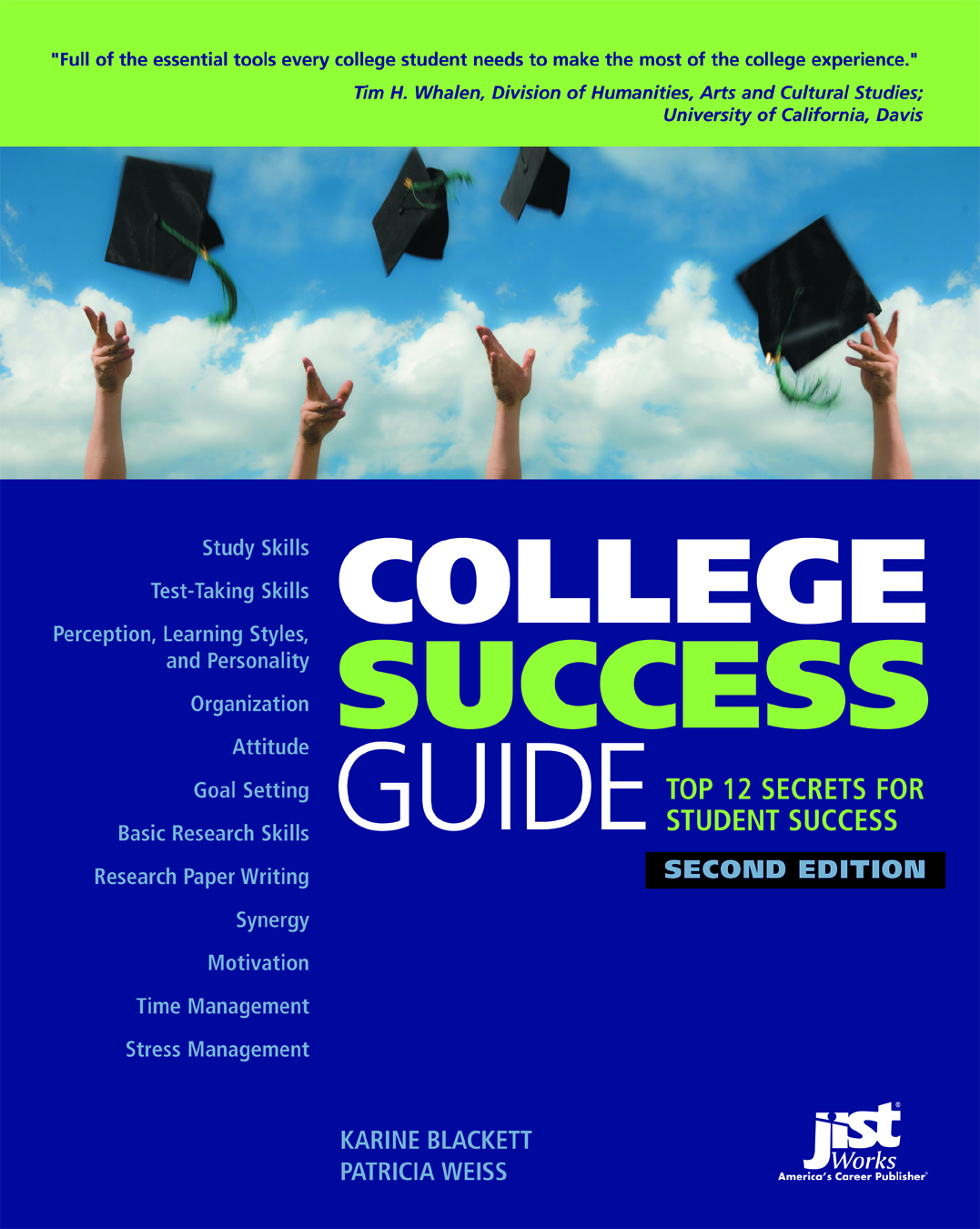 Success Secret #2: Test-Taking Skills
Index
Test-Taking Strategies
Matching Questions

Determine what exactly is being matched.
Choose the longest column to read first.
Answer questions you know first.
Come back to matches you’re not sure about.    
Cross out items once they’re used from both
    columns.
College Success Guide
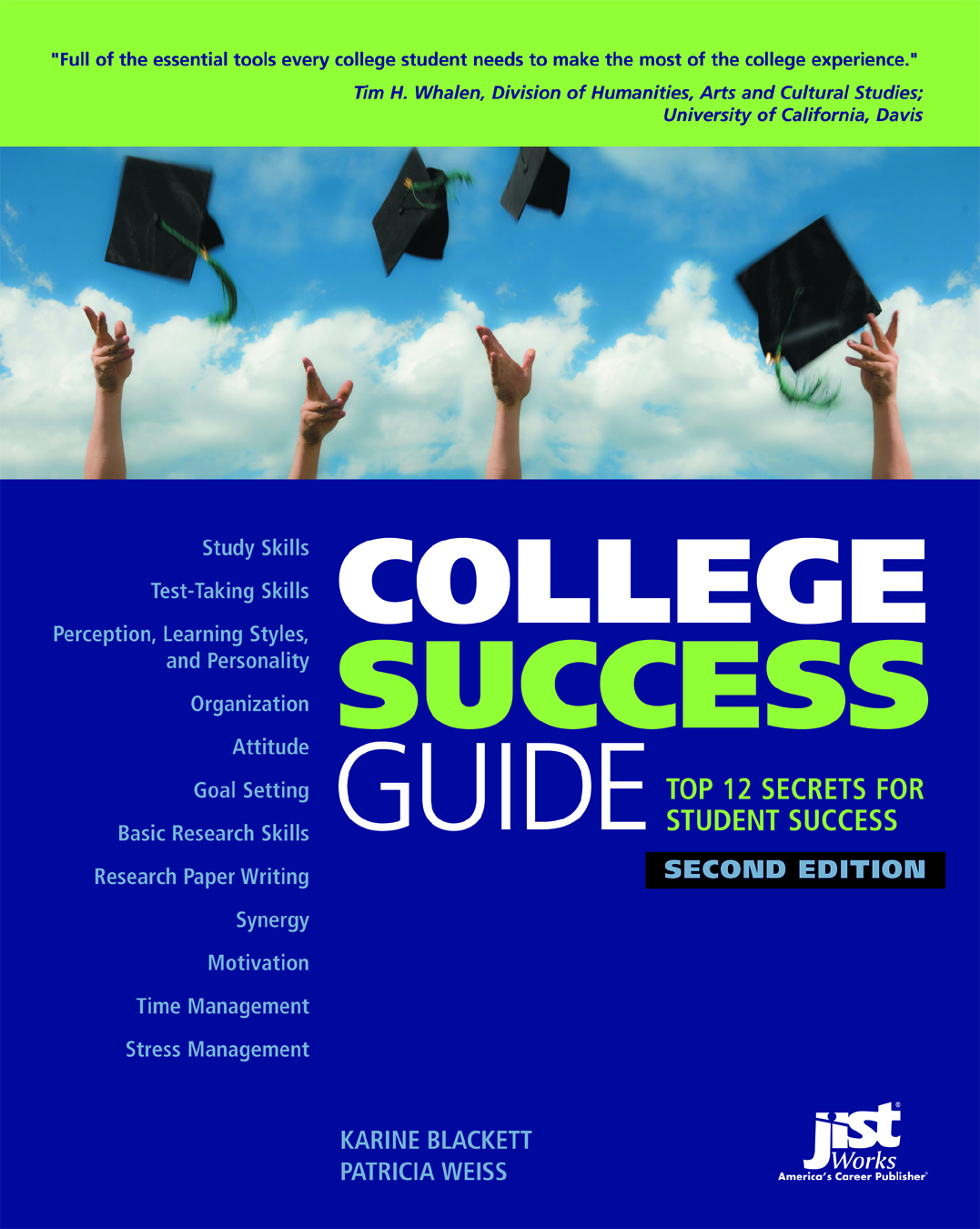 Success Secret #2: Test-Taking Skills
Index
Essay Exam Tools
A Step-by-Step Approach

Read the question carefully. Be clear about what
    is being asked.
Brainstorm ideas.
Rank and sort your ideas using an outline.
Rethink the topic from an interesting angle.
Write a good introduction and segue into the body.
Have smooth transitions from topic to topic.
Proofread the work before submitting it.
College Success Guide
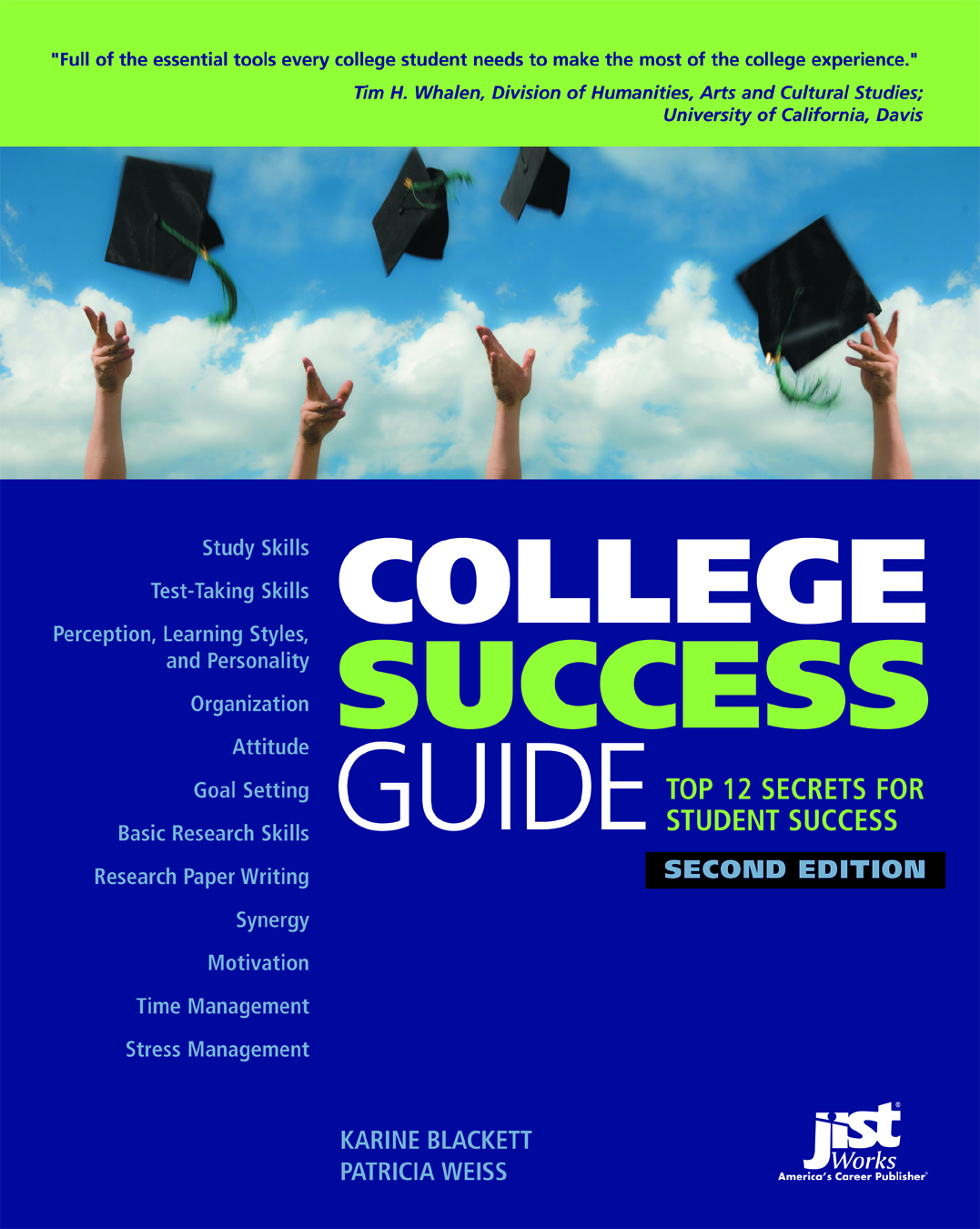 Success Secret #2: Test-Taking Skills
Index
Essay Exam Tools
Additional Essay Exam Tools

Memorize key definitions or passages.
Learn main ideas, terms, and processes.
Answer questions you know first.
Read the entire exam before answering questions.
Jot down key words and answers as they come to mind.
Structure your answers so they are clear and relevant.
Get to the point.
Qualify your answers if in doubt.
Reread the exam before submitting it.
Budget your time.
College Success Guide
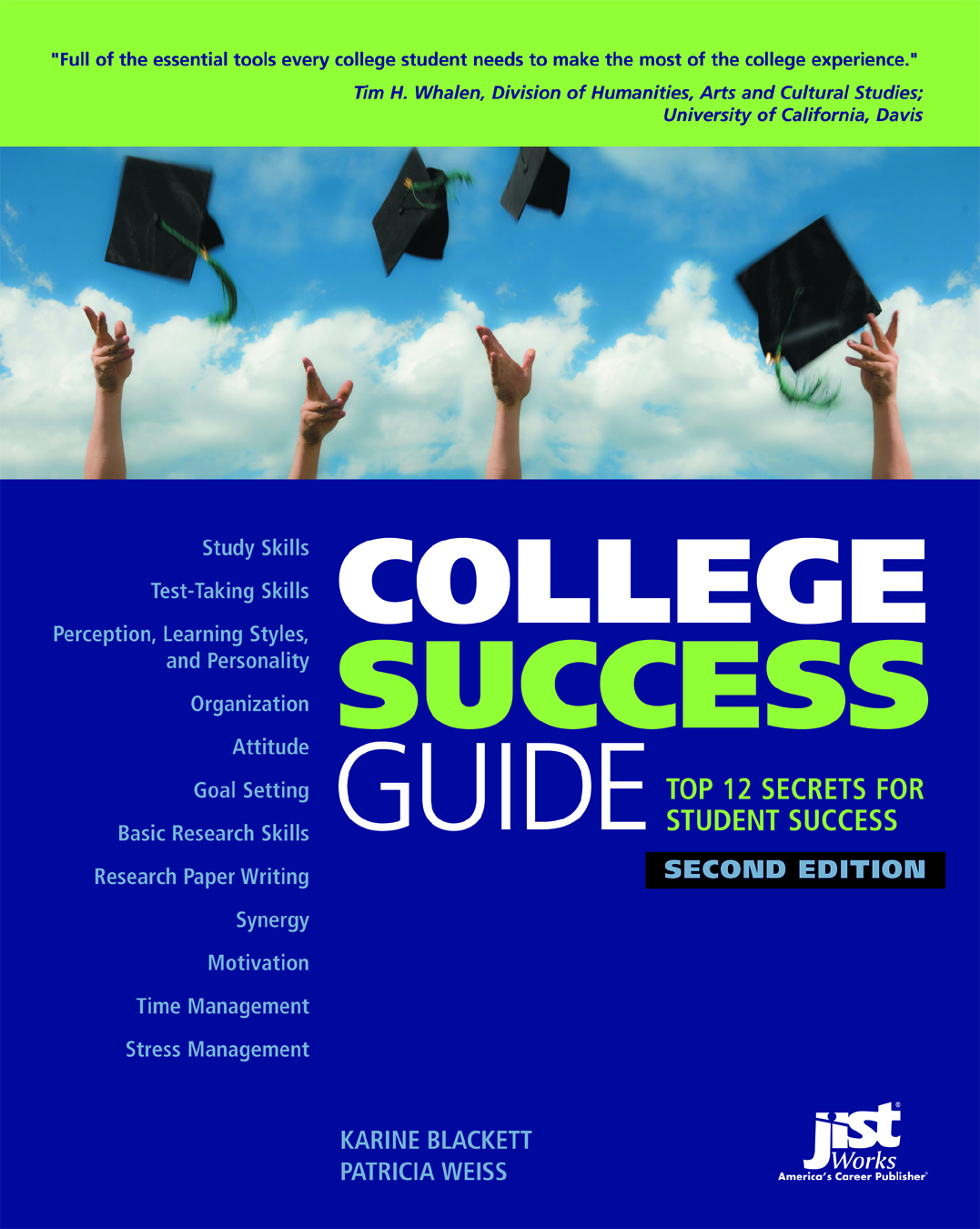 Success Secret #2: Test-Taking Skills
Index
Essay Exam Tools
Keywords in Essay Exams

    Compare	Contrast	Define	Discuss
    Enumerate	Evaluate	Explain	Illustrate
    Interpret	Justify	List	Outline
    Prove	Relate	State	Summarize
    Trace

Be aware of what these words mean and what
is expected when answering the essay exam.
College Success Guide
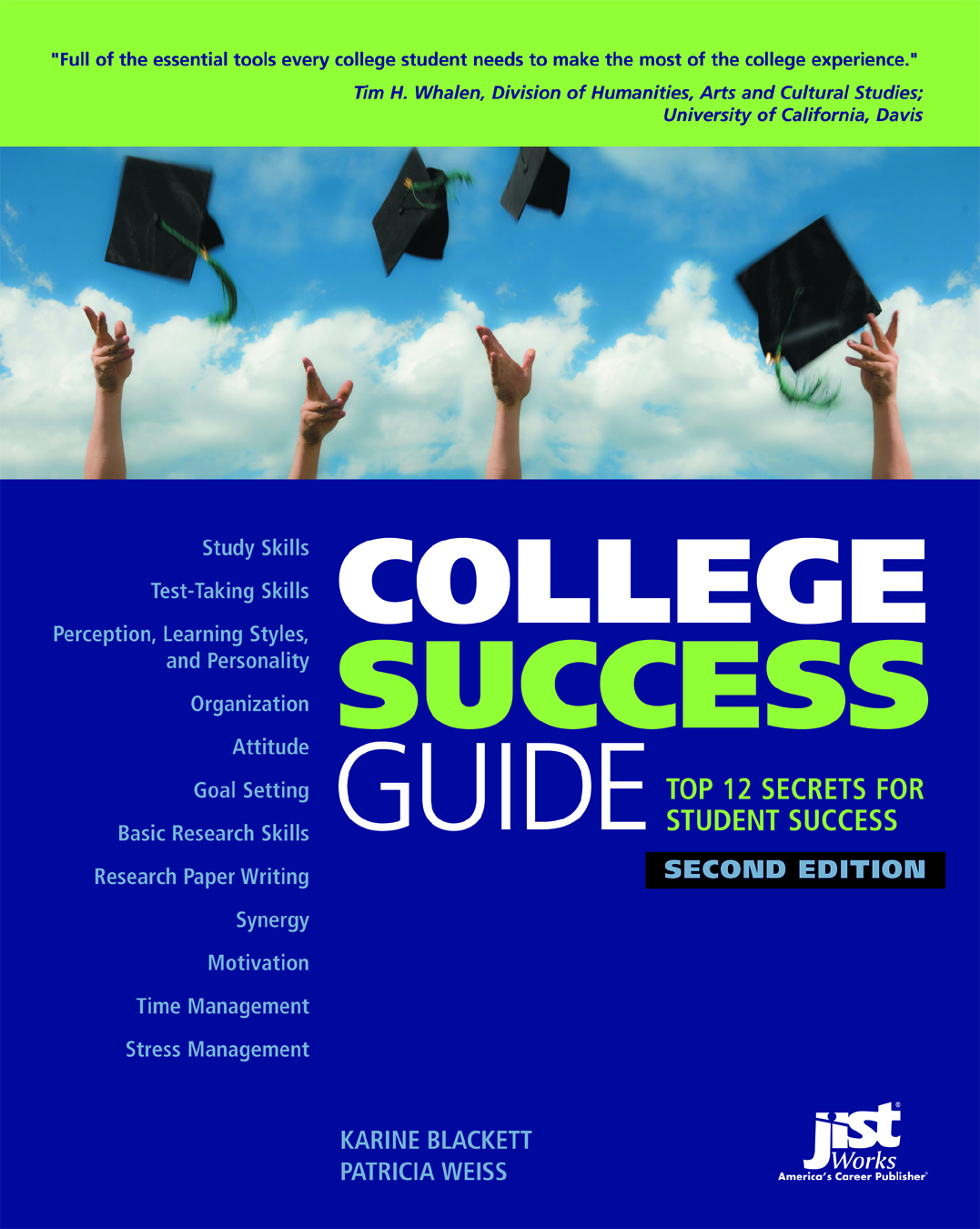 Success Secret #2: Test-Taking Skills
Index
Test-Anxiety Tools

Prepare physically—body, brain, supplies, 
	exam location.
Prepare mentally—use positive affirmations.    
Use the test anxiety checklist.
College Success Guide
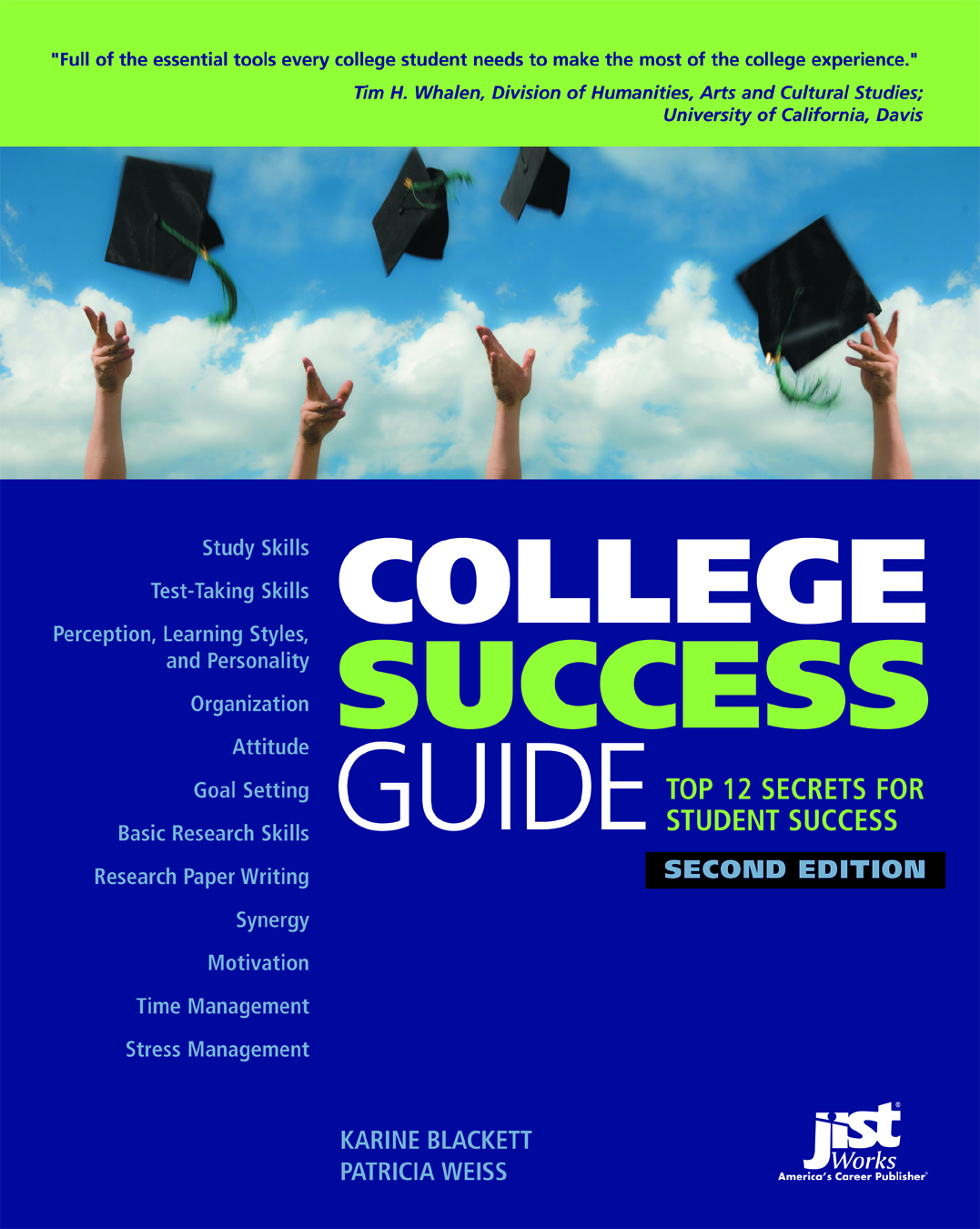 Success Secret #2: Test-Taking Skills Summary
Index
Do:
Use study skills learned in Chapter 1.
Listen for hints about what might be on exam.
Study for the exam.
Learn tools for different types of tests.
Practice test-taking skills.
Be sure to understand the words of questions.
Learn how to overcome test anxiety.

Don’t:
Study at the last minute.
Worry or entertain negative thoughts.
Let test anxiety rule you.
College Success Guide
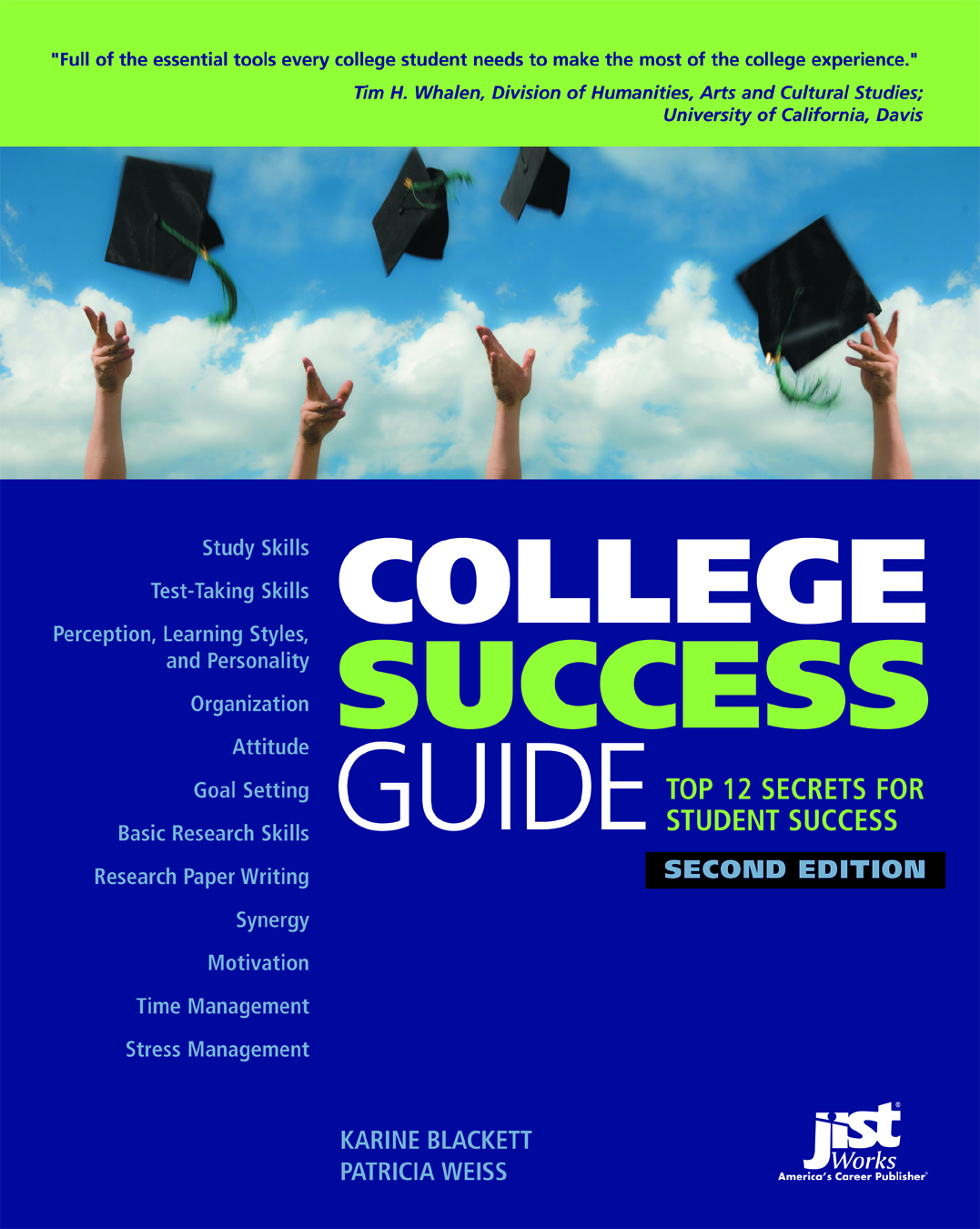 Index
Success Secret #3: Perception, LearningStyles, and Personality
Perception

“People act not in accordance with the truth, but what they believe the truth to be.”
		          —Blackett and Weiss
College Success Guide
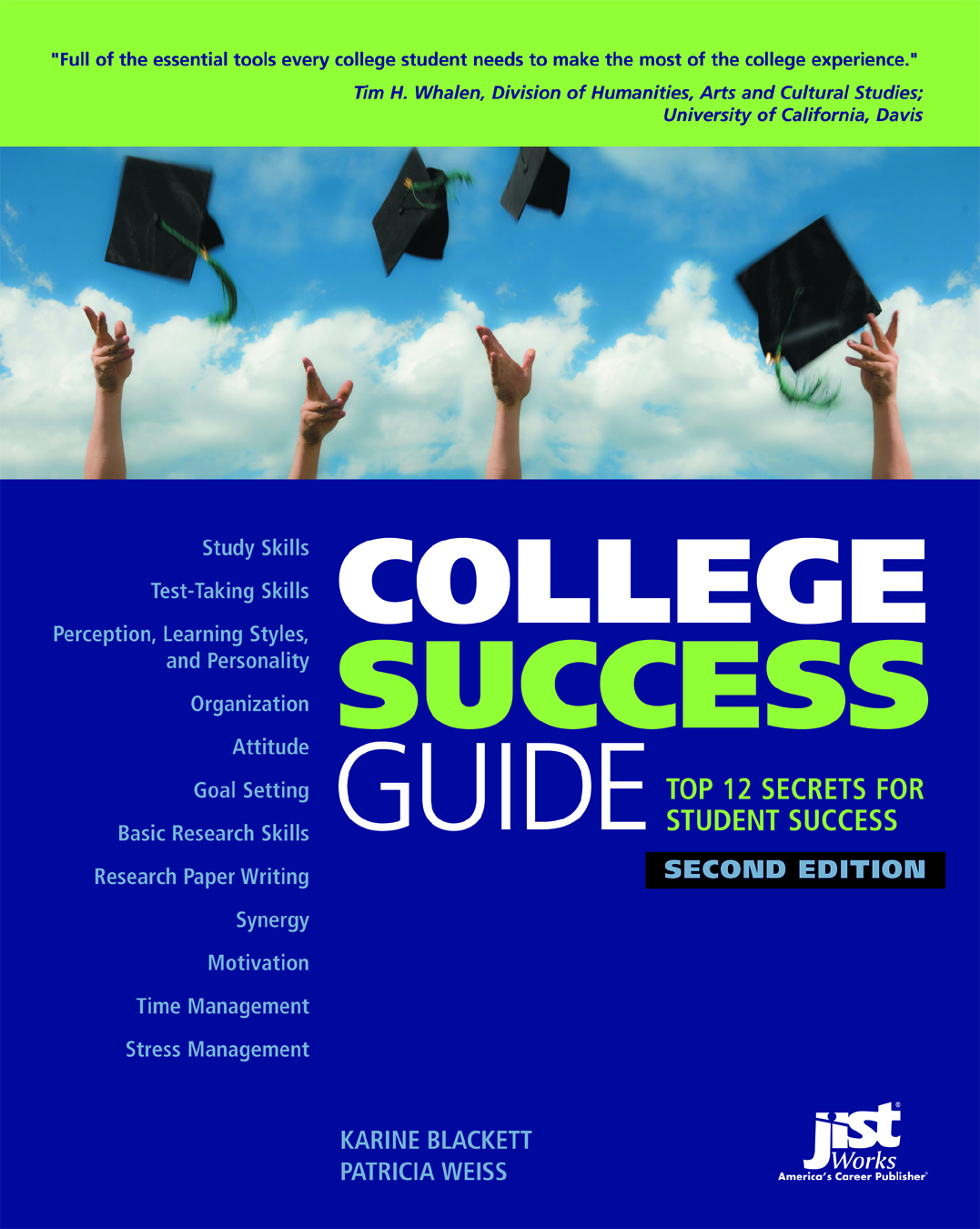 Index
Success Secret #3: Perception, LearningStyles, and Personality
Learning Styles

Visual
Auditory
Kinesthetic/Tactile
College Success Guide
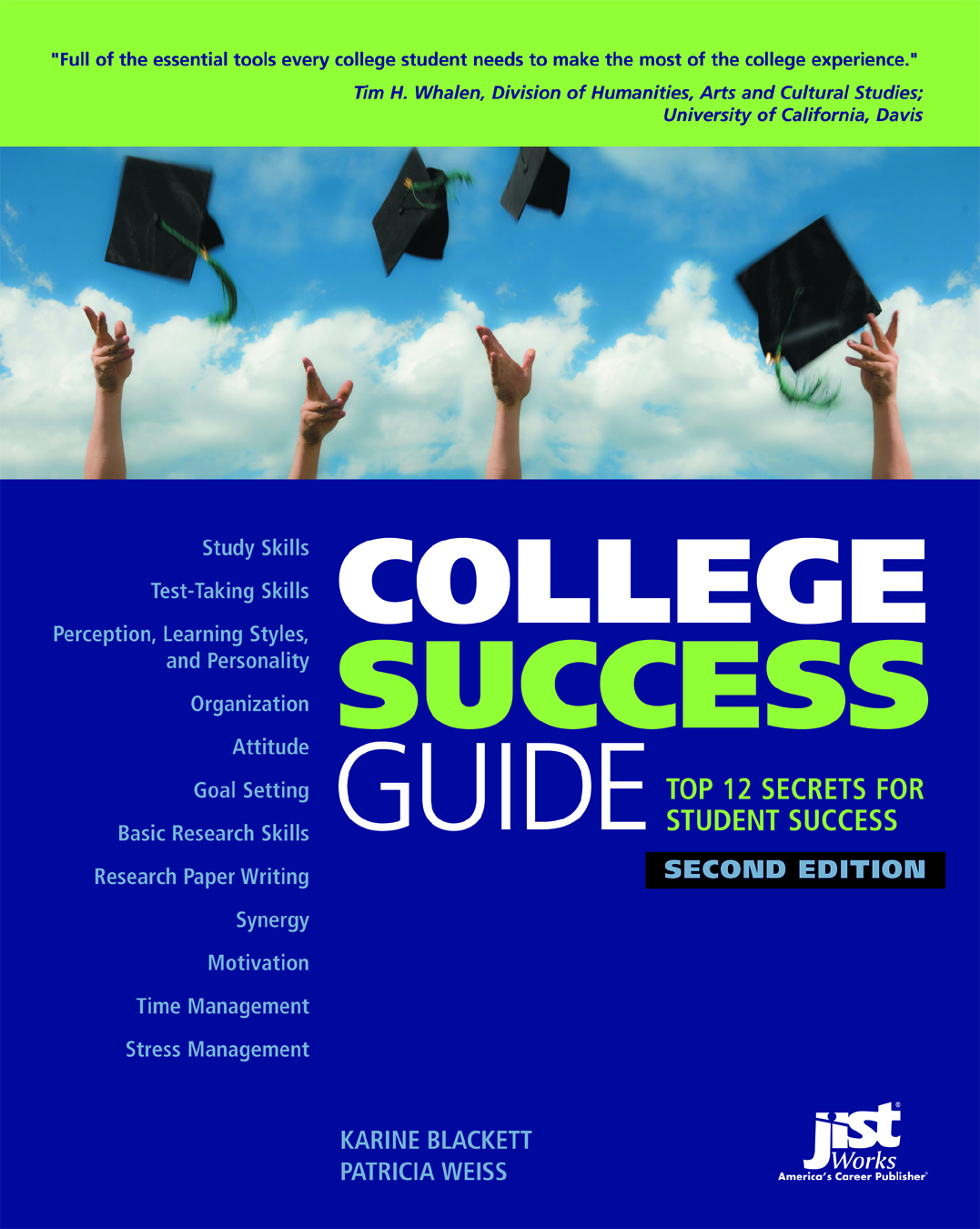 Index
Success Secret #3: Perception, LearningStyles, and Personality
Visual learners…

Make vivid and detailed movies in their mind about what they are reading.
Pay close attention to body language and facial expressions of others.
Prefer to read information in a textbook. 
Have a keen awareness of their environment.
College Success Guide
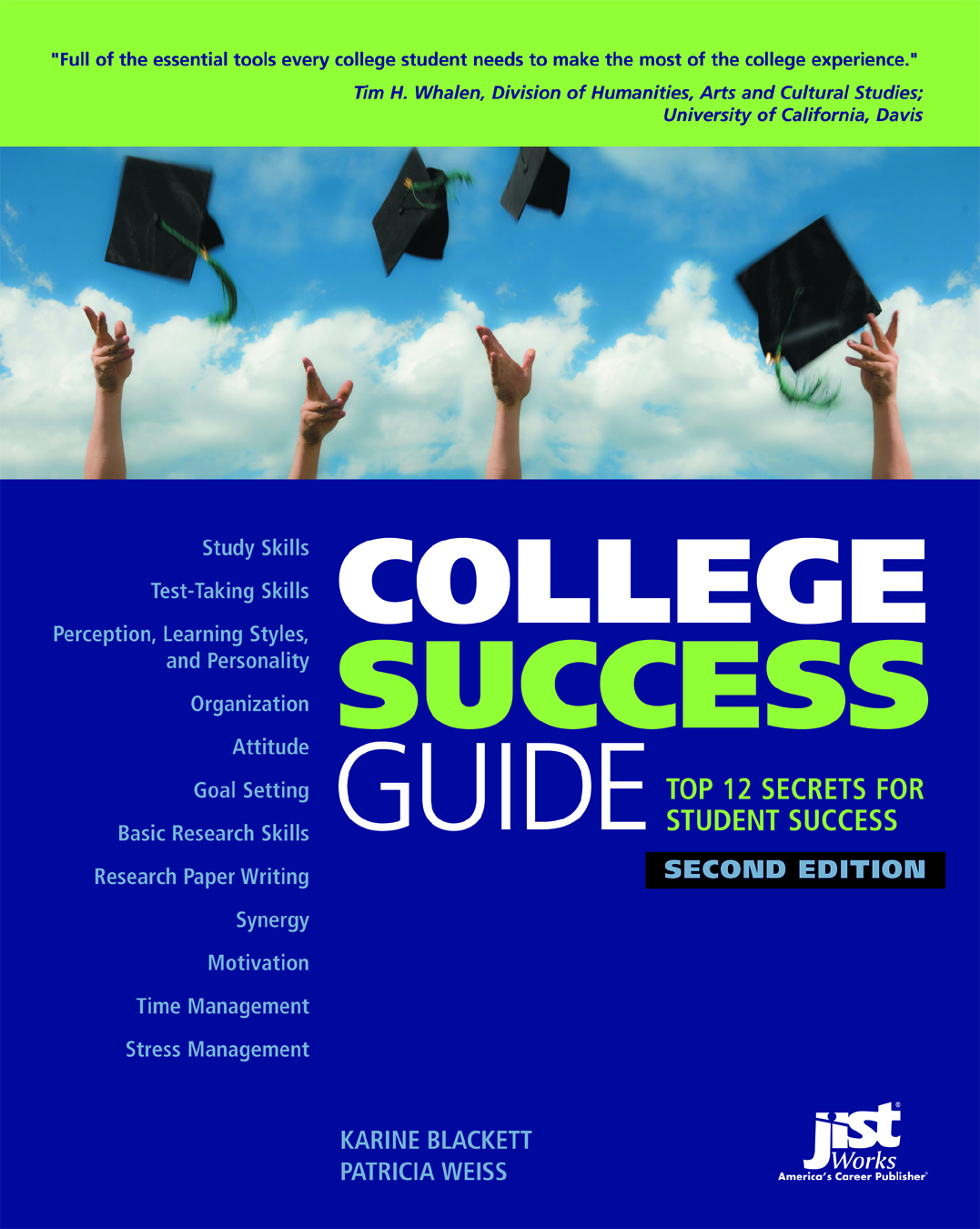 Index
Success Secret #3: Perception, LearningStyles, and Personality
Tips for Visual Learners

Look for video supplements.
When reading, look for diagrams and examples.
Highlight and underline key terms.
Look up words you don’t know.
College Success Guide
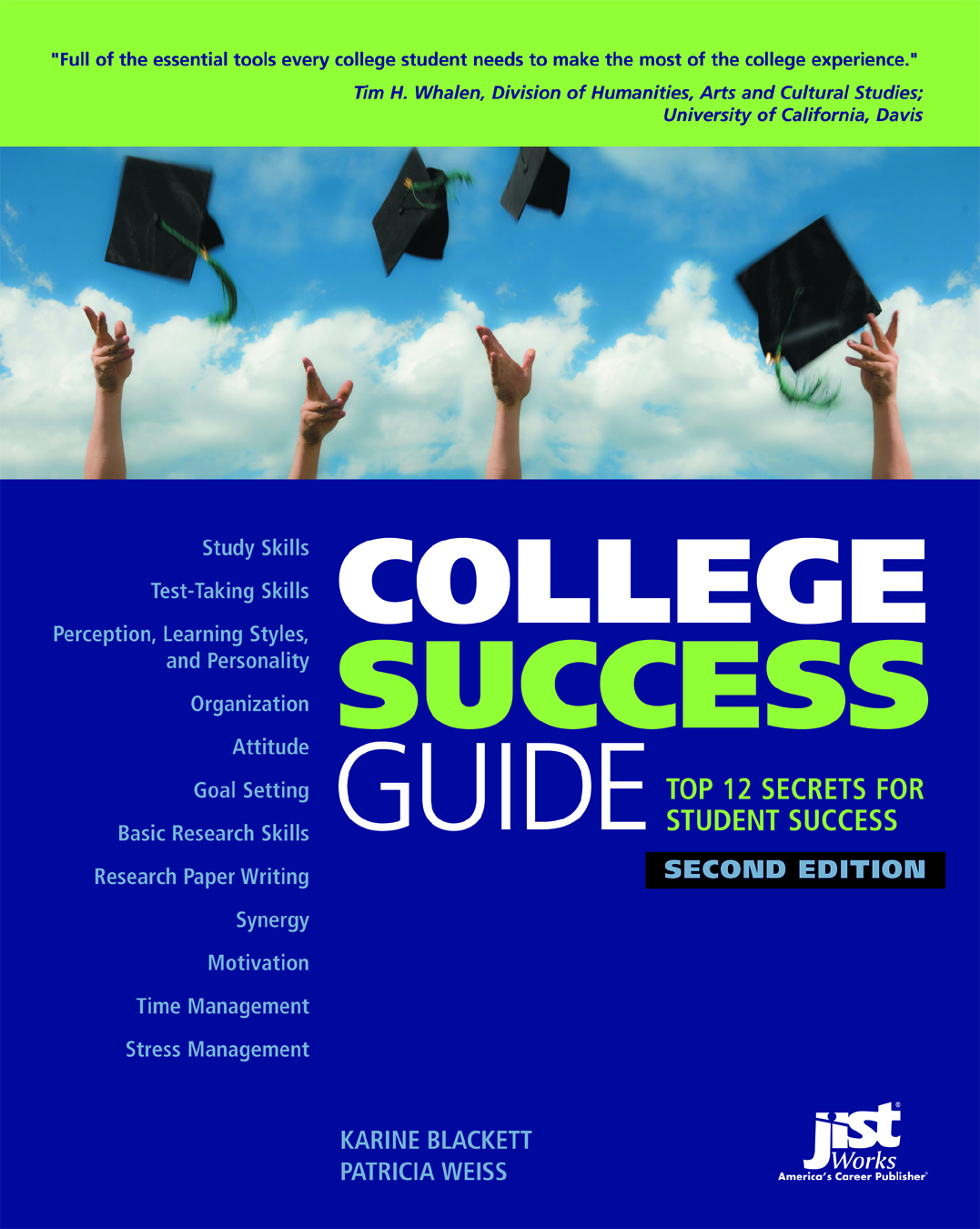 Index
Success Secret #3: Perception, LearningStyles, and Personality
Auditory learners…

Learn well through verbal expression.
Enjoy class discussion and taking part or watching role-playing.
Are easily distracted by noise but tend to remember information associated with sounds.
Need more time to process information and to ask questions.
Talk through problems.
Learn by listening, repeating, and planning aloud.
College Success Guide
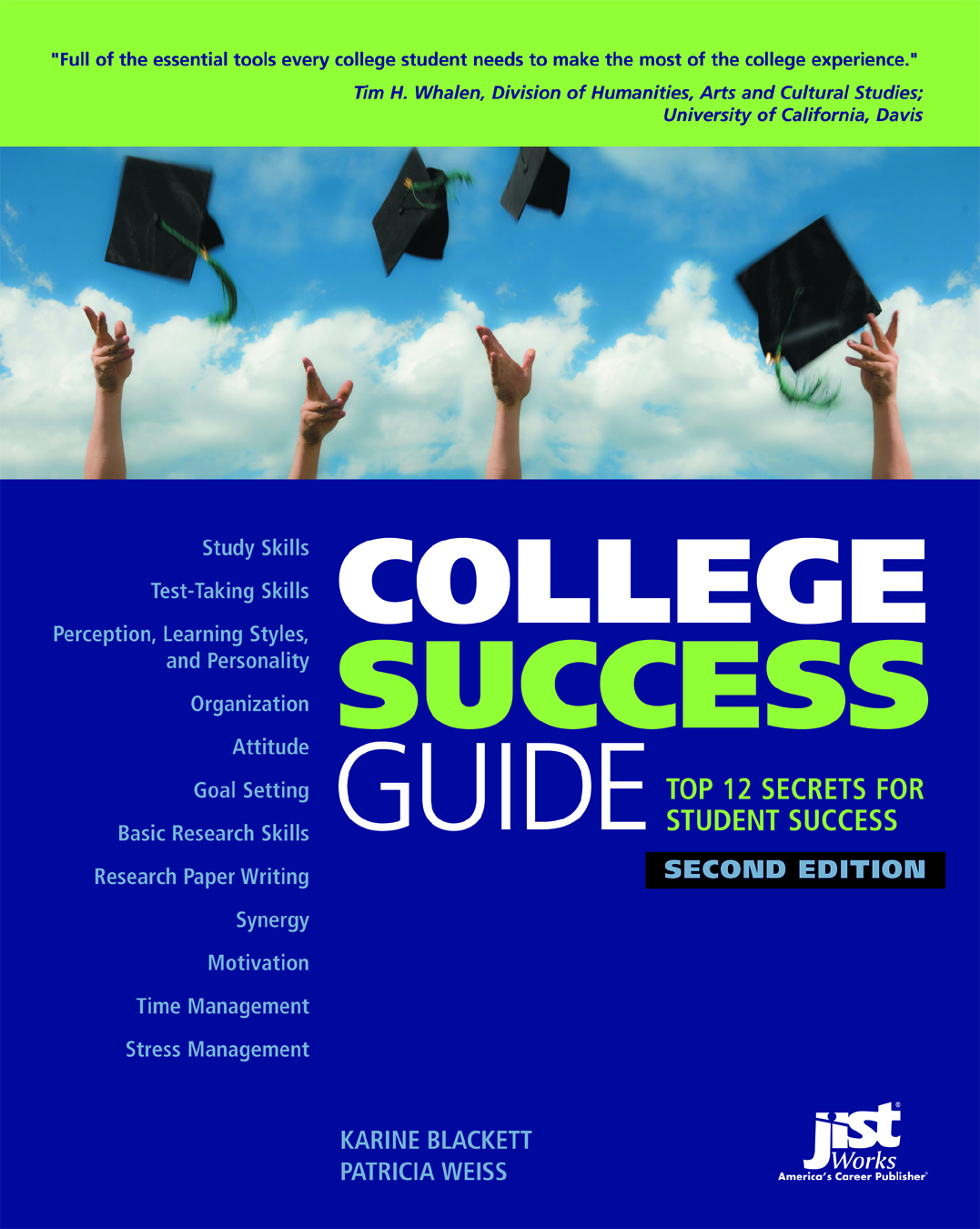 Index
Success Secret #3: Perception, LearningStyles, and Personality
Tips for Auditory Learners

Record class lectures and test reviews.
Start or join a study group.
Learn information by repeating it out loud.
College Success Guide
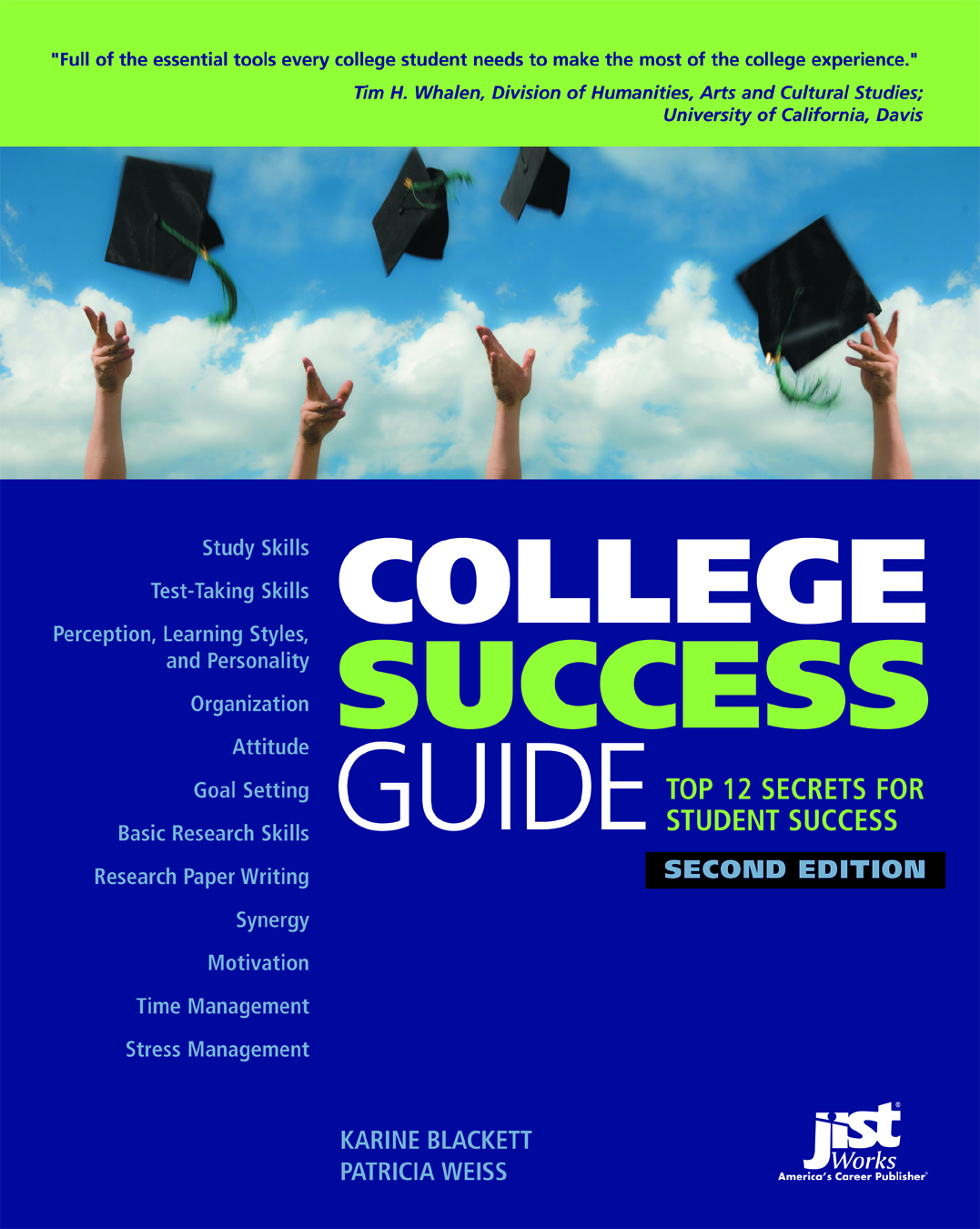 Index
Success Secret #3: Perception, LearningStyles, and Personality
Kinesthetic learners…

Learn well in lab setting.
Learn concepts by applying them.
Like to do group projects.
Will try to put something together without reading directions.
Have trouble sitting still for long periods of time.
College Success Guide
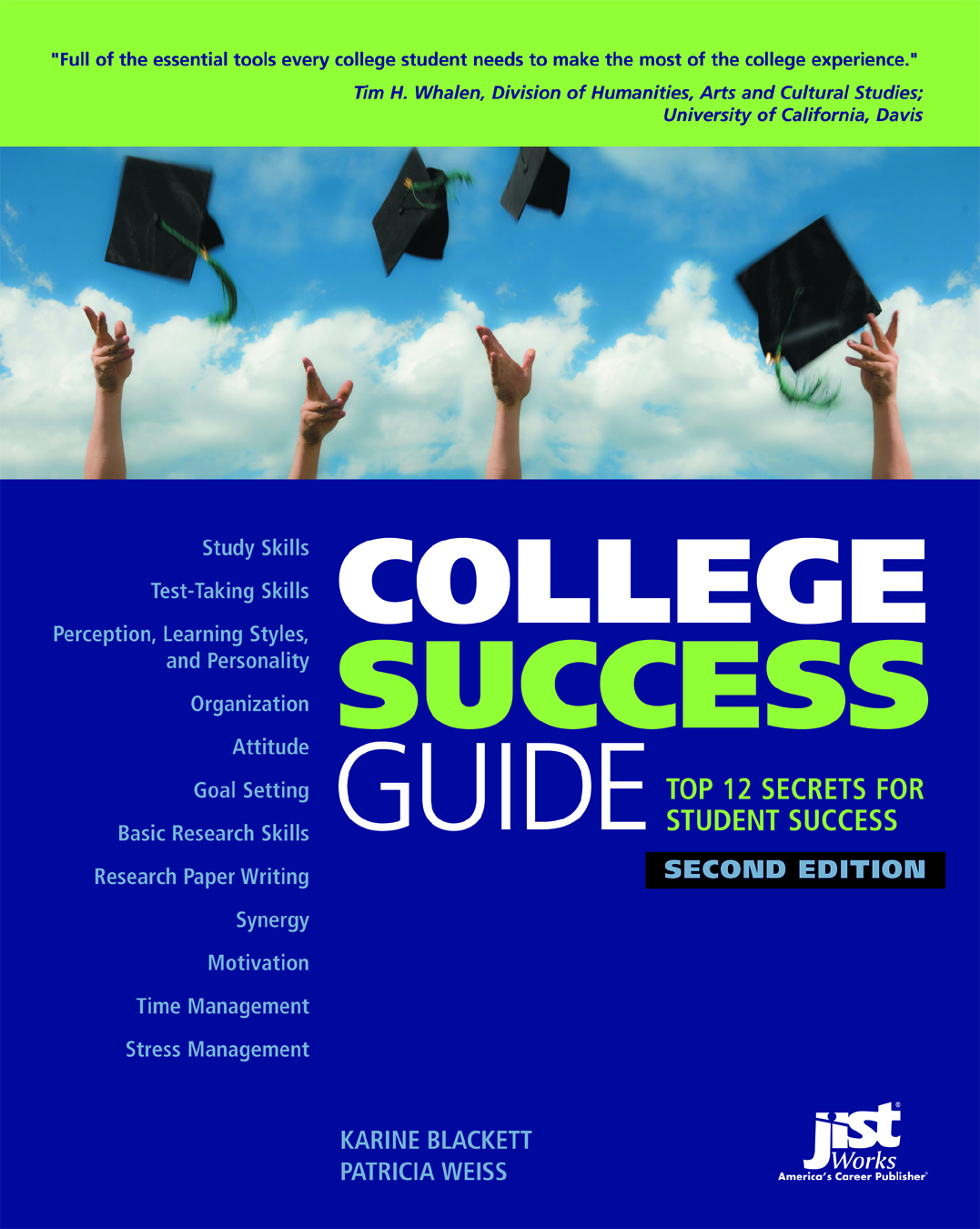 Index
Success Secret #3: Perception, LearningStyles, and Personality
Tips for Kinesthetic Learners

Repeat assignments.
Read ahead.
Write down questions to ask.
Work on one subject at a time.
Make a list of topics to study.
Break the material into smaller chunks.
Take frequent breaks when studying.
Plan your study time.
Study in the morning.
College Success Guide
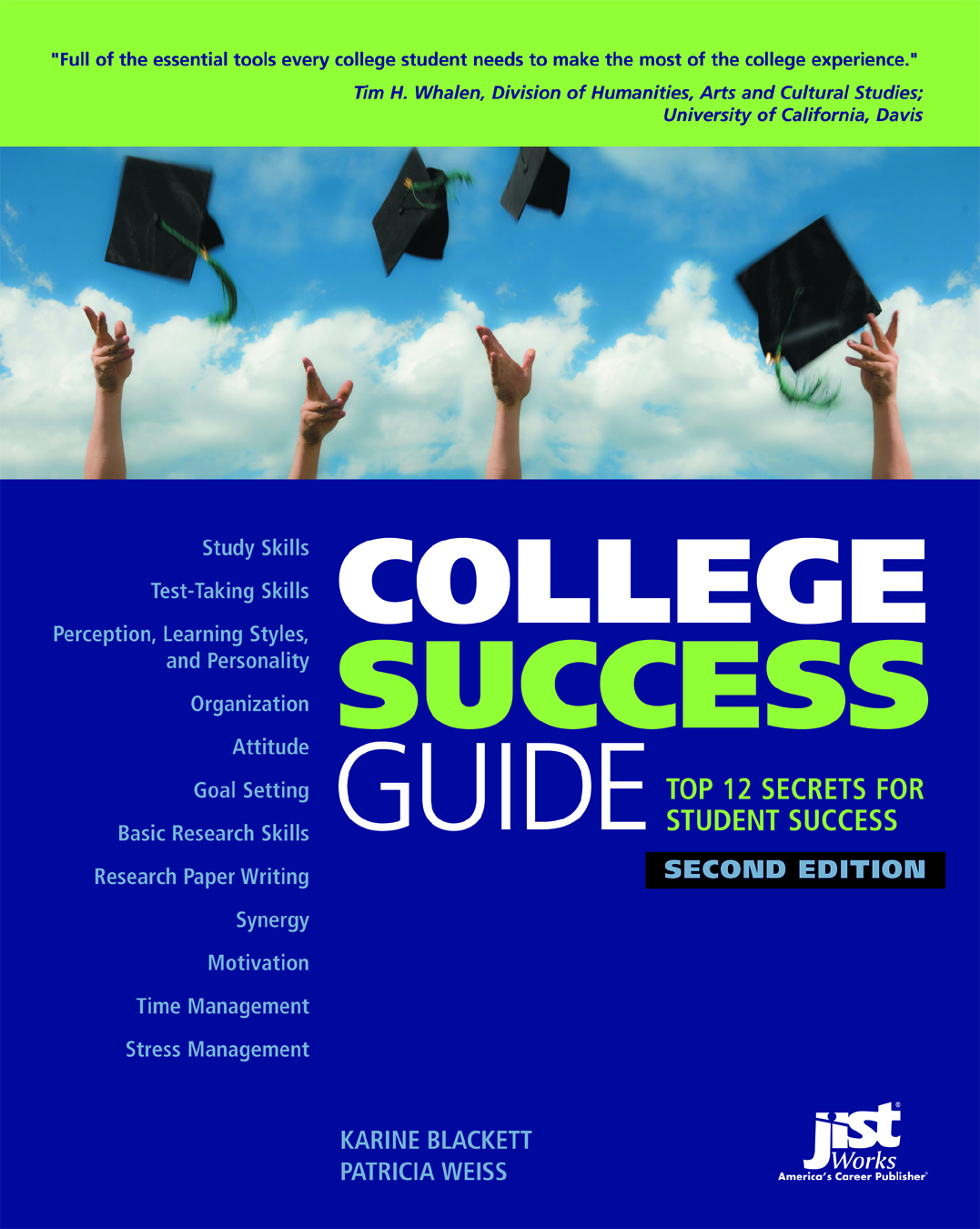 Index
Success Secret #3: Perception, LearningStyles, and Personality
Personality Type

Knowing who you are and how you perceive yourself can affect your success.
College Success Guide
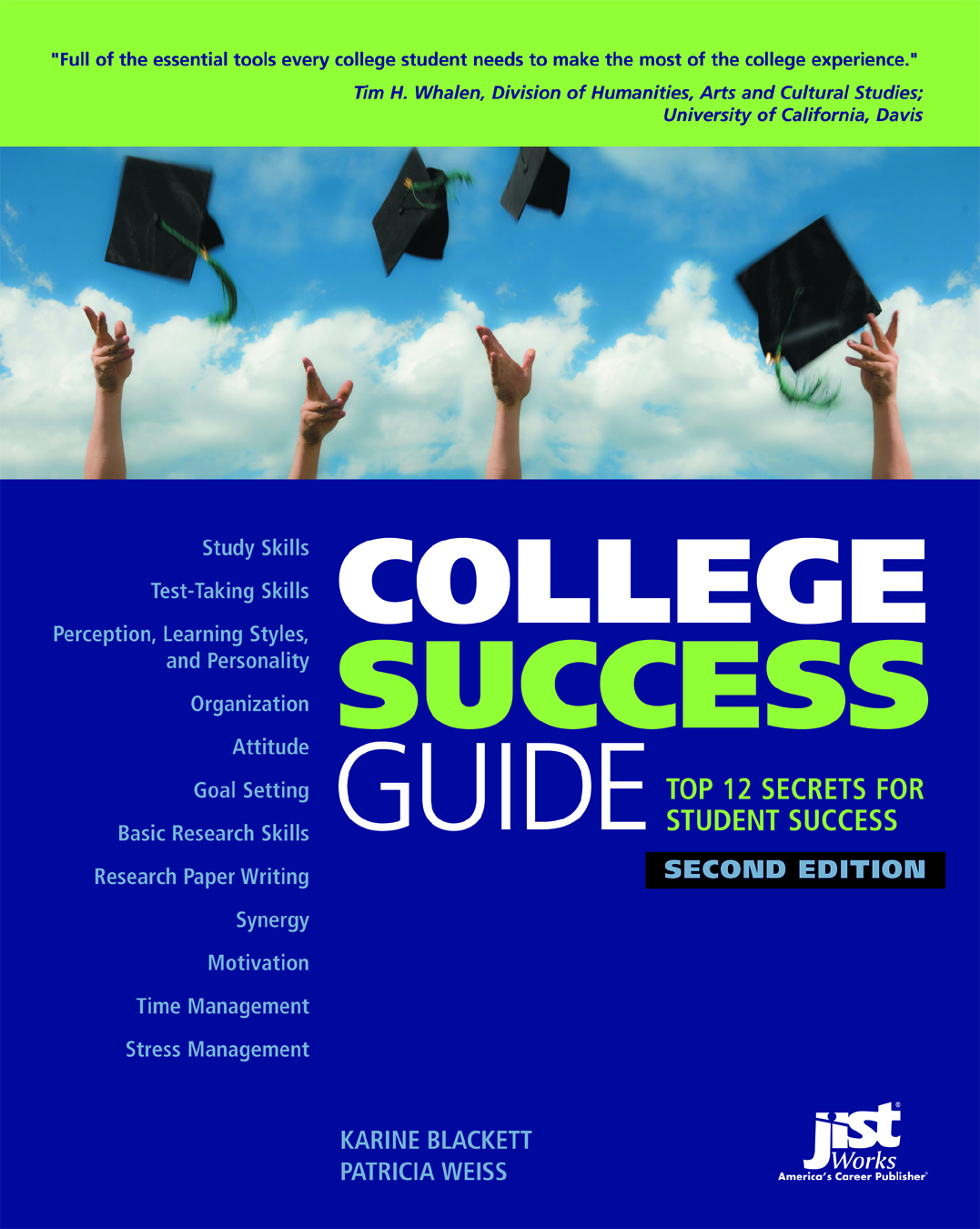 Index
Success Secret #3: Perception, LearningStyles, and Personality Summary
Do:
Understand how your perceptions affect your success.
Take several assessments, and be honest.
Read the results with an open mind.
Get to know yourself better.
Be your own person.

Don’t: 
Let others tell you what you want to do and be.
Mark your responses on the assessments in terms of how you “want to be.”
College Success Guide
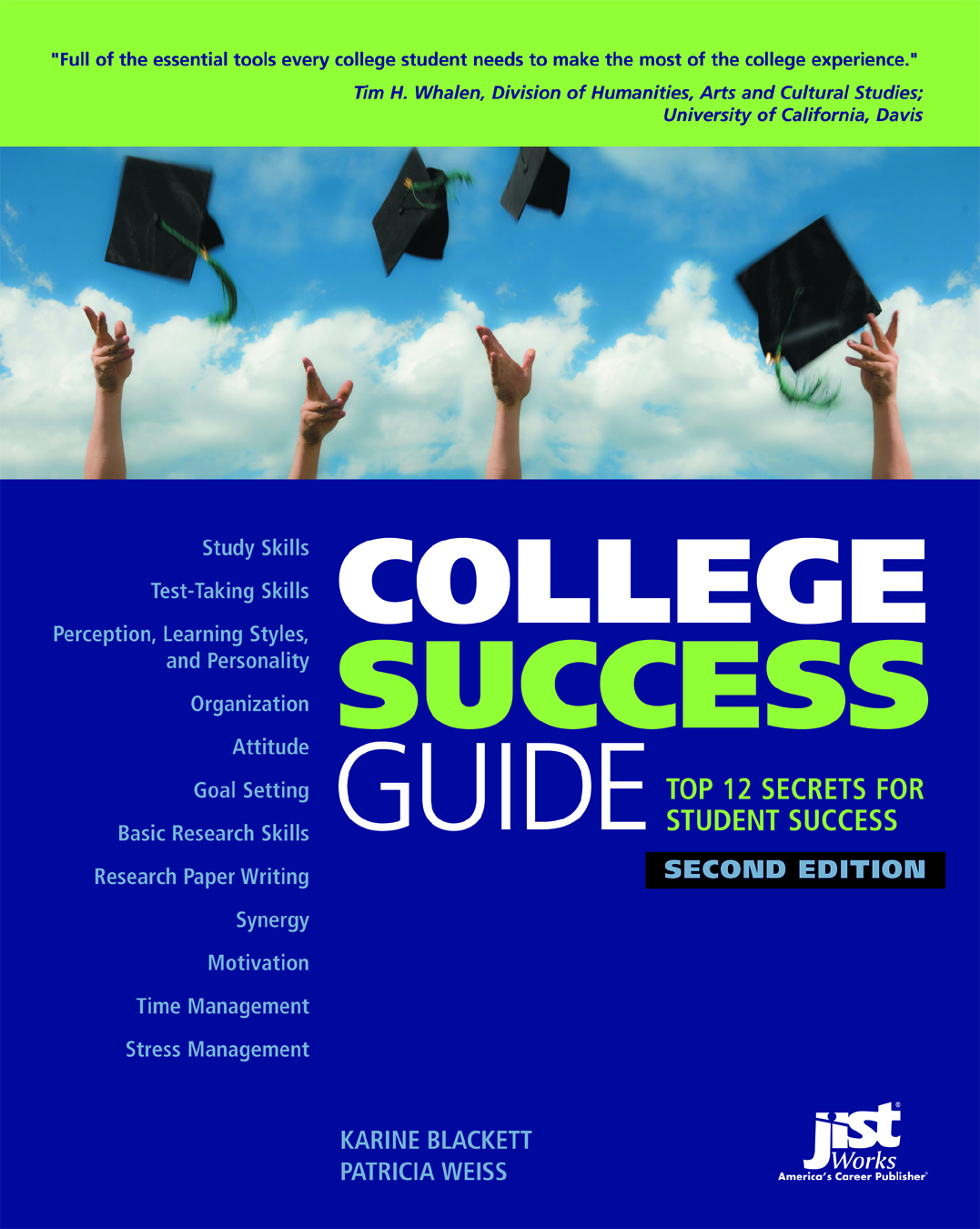 Success Secret #4: Organization
Index
Location
Monitor Study Schedule
Organize Logistically
Special Organizational Situations:
	Families
	Online Learning
College Success Guide
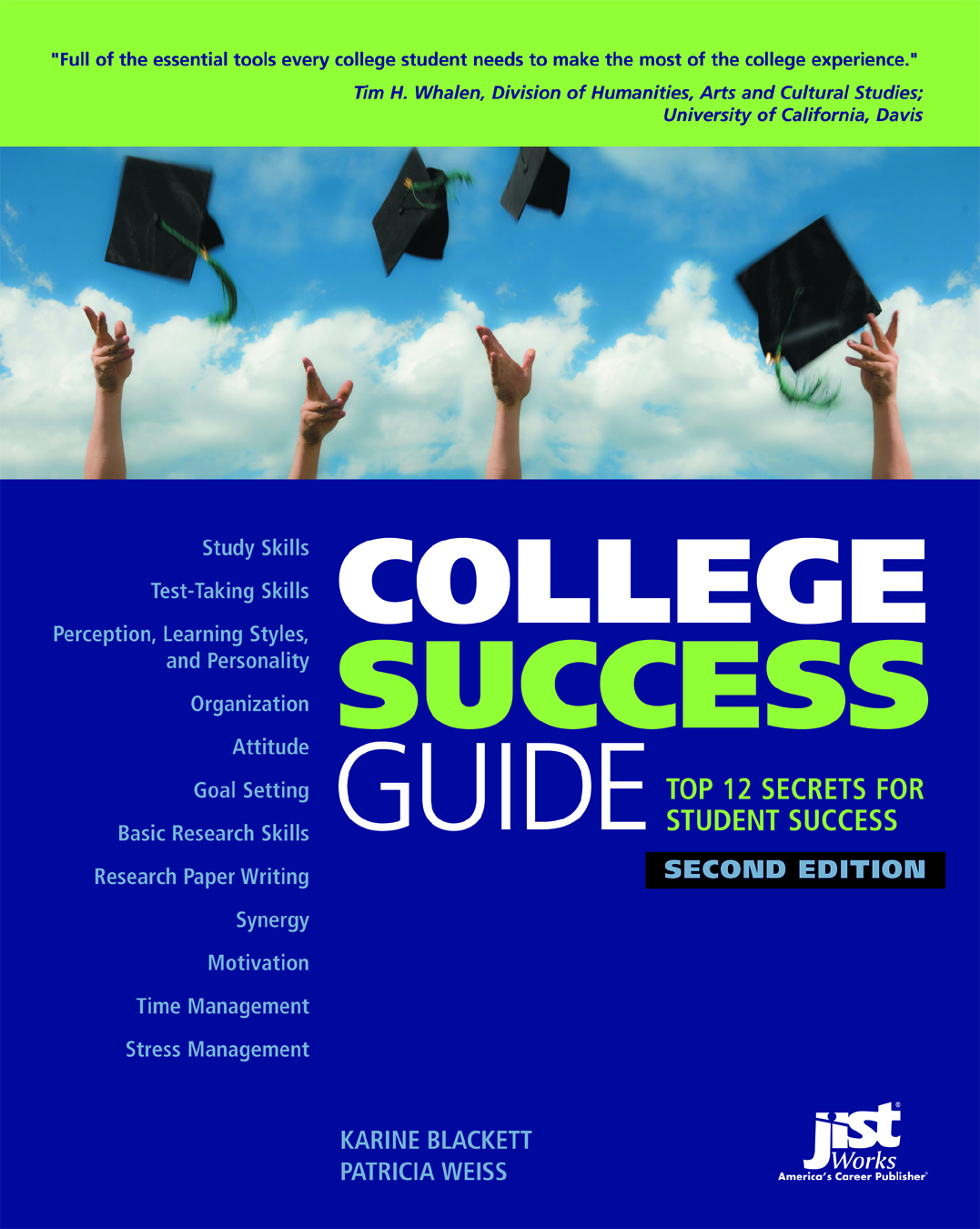 Success Secret #4: Organization
Index
Location

Steer clear of noise and clutter.
Take notes to tune out distractions.
Turn off the TV, phone, and so on.
Go to the library.
College Success Guide
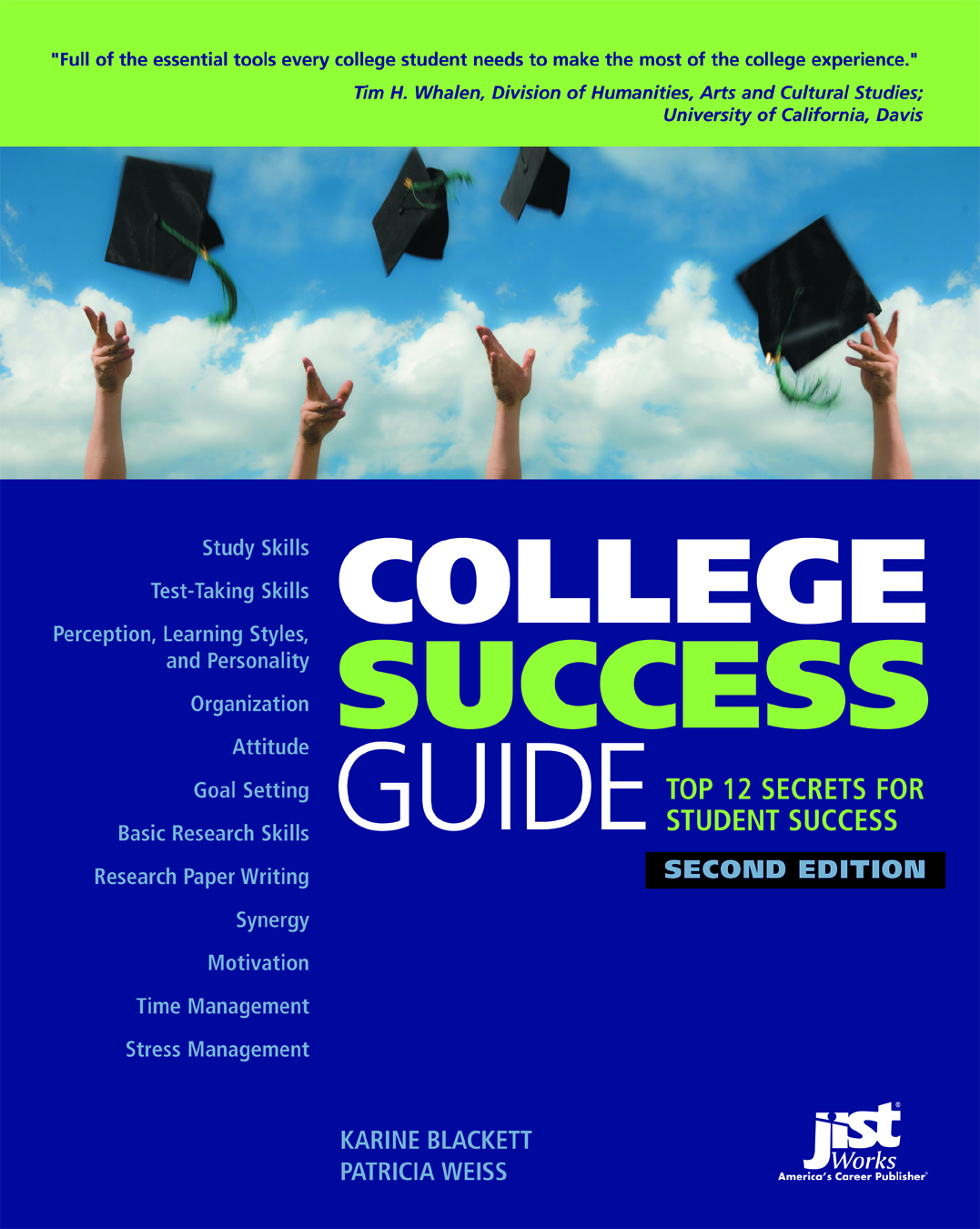 Success Secret #4: Organization
Index
Monitor Study Schedule

Allow for flex time.
Match your workload to your energy level.
Know what lessons are coming up.
Do easy assignments first.
Complete assignments on time.
Create a plan for completing assignments.
Check your work.
Check grades and feedback.
College Success Guide
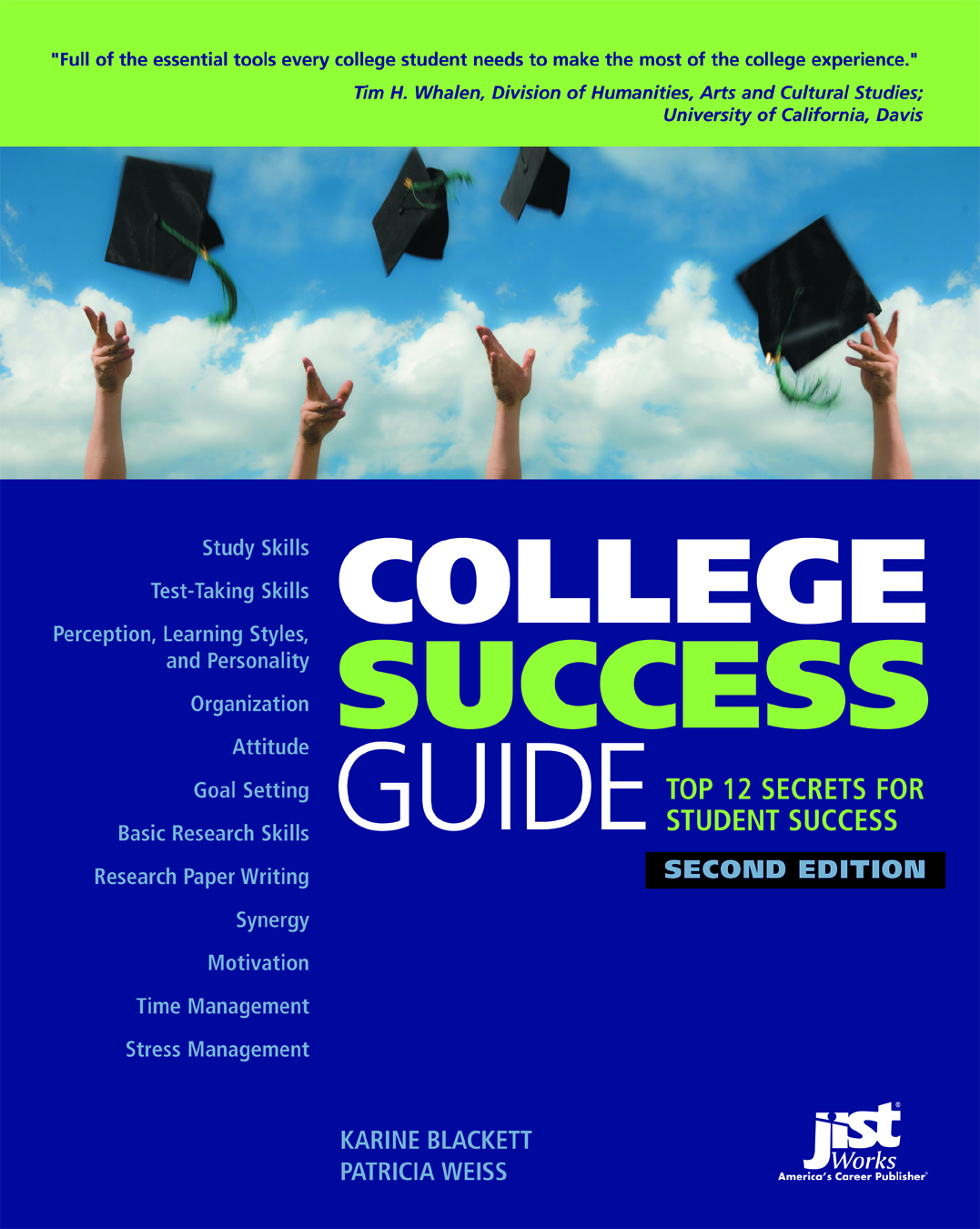 Success Secret #4: Organization
Index
Organize Logistically

Make a plan of what you need to do foreach course.
Prioritize and put the information into a schedule.
Keep track of time.
Evaluate the schedule for future reference.
College Success Guide
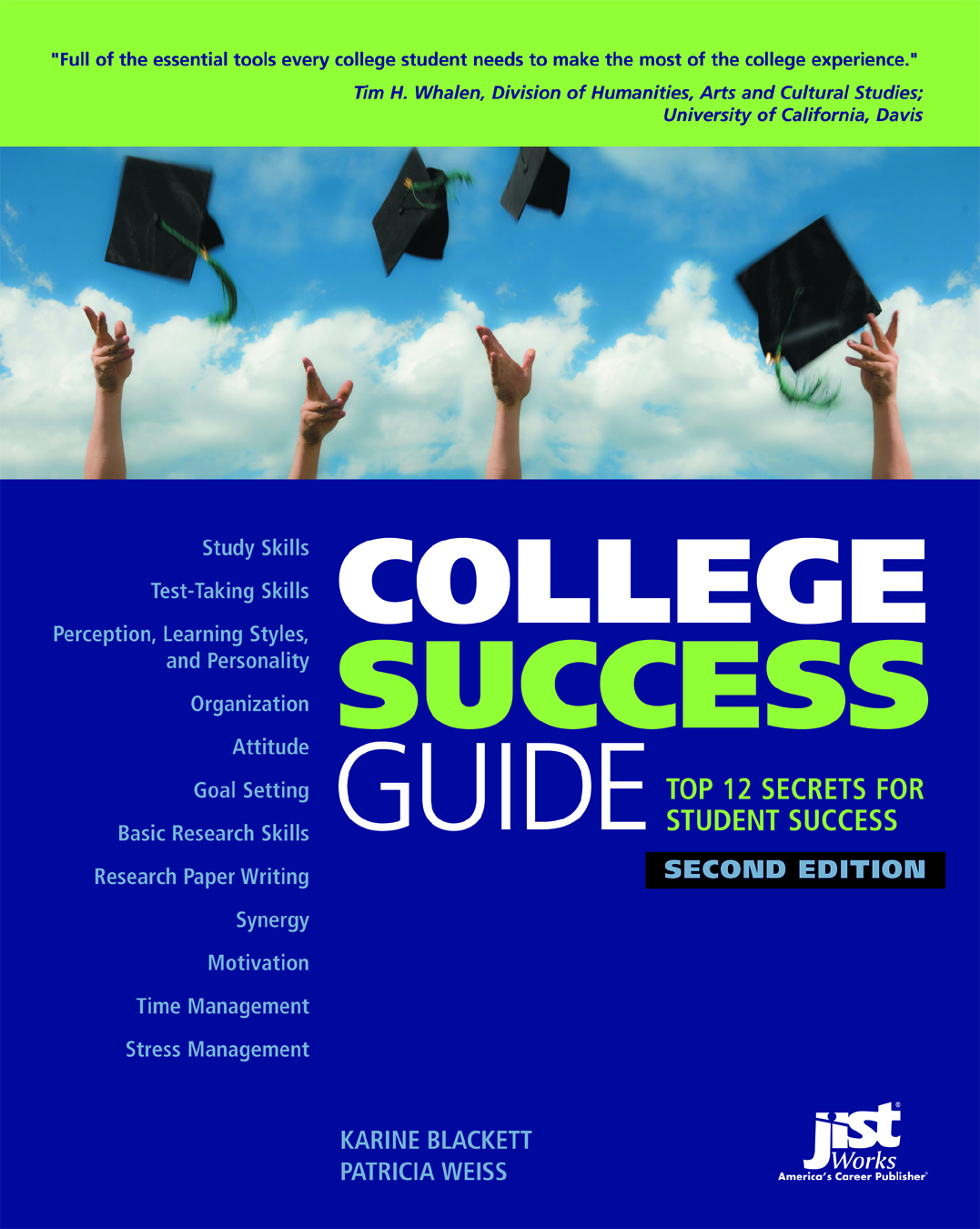 Success Secret #4: Organization
Index
Special Organizational Situations
Students with Families

“Reward” them when they give you study time. 
Set a timer, and study for that amount of time.
Take breaks to monitor children.
Arrange a co-op with other parents.
Know your limits, and be realistic.
College Success Guide
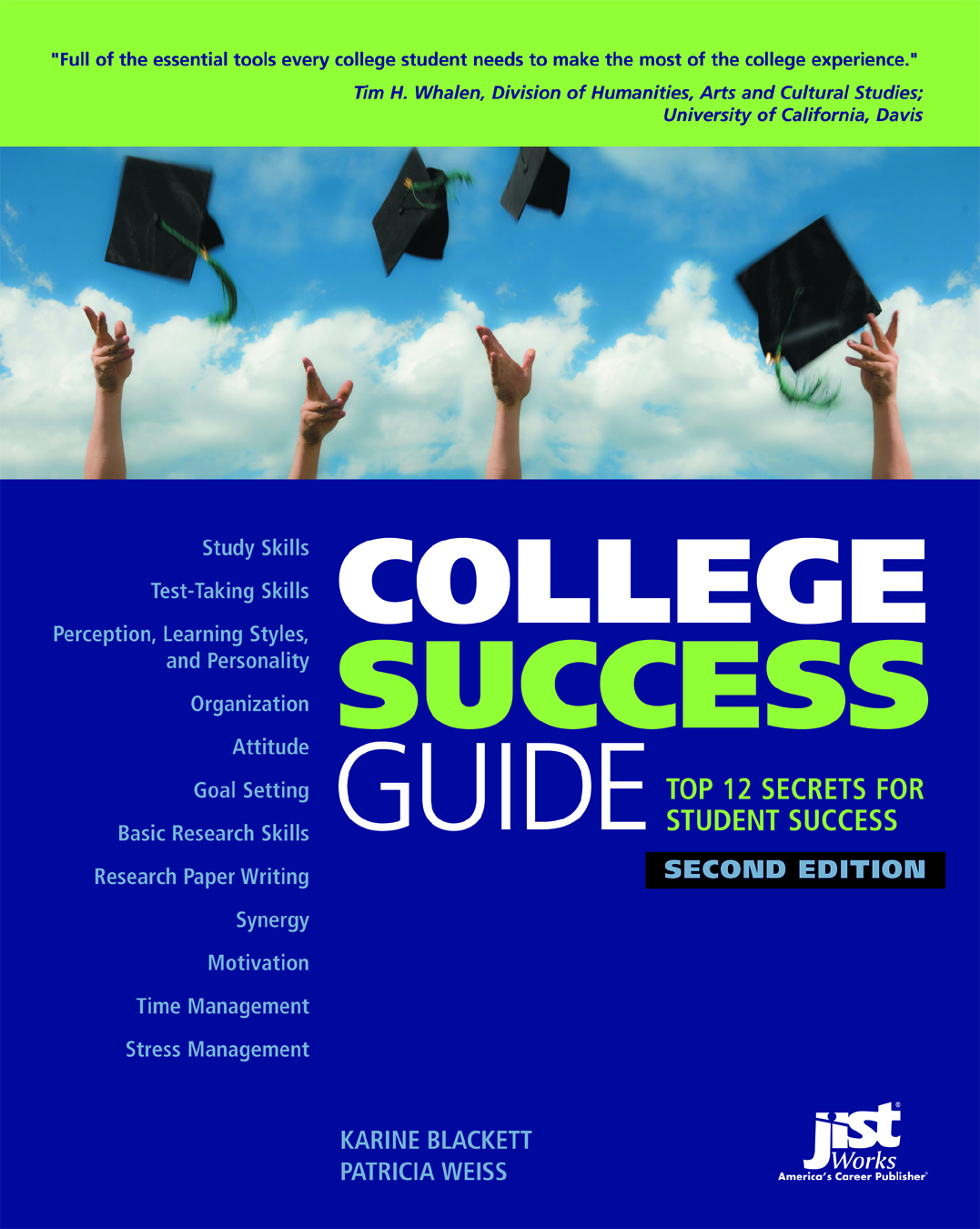 Success Secret #4: Organization
Index
Special Organizational Situations
Online Learning

Take the orientation if one is available.
Learn how to navigate online before starting.
Check e-mail, grades, and discussion each day.
Stay on schedule and work ahead if possible.
Be sure to take part in discussions.
Print challenging assignments for reference.
Develop a logistical plan.
Use the 5-minute rule.
Use a checklist for each chapter or unit.
College Success Guide
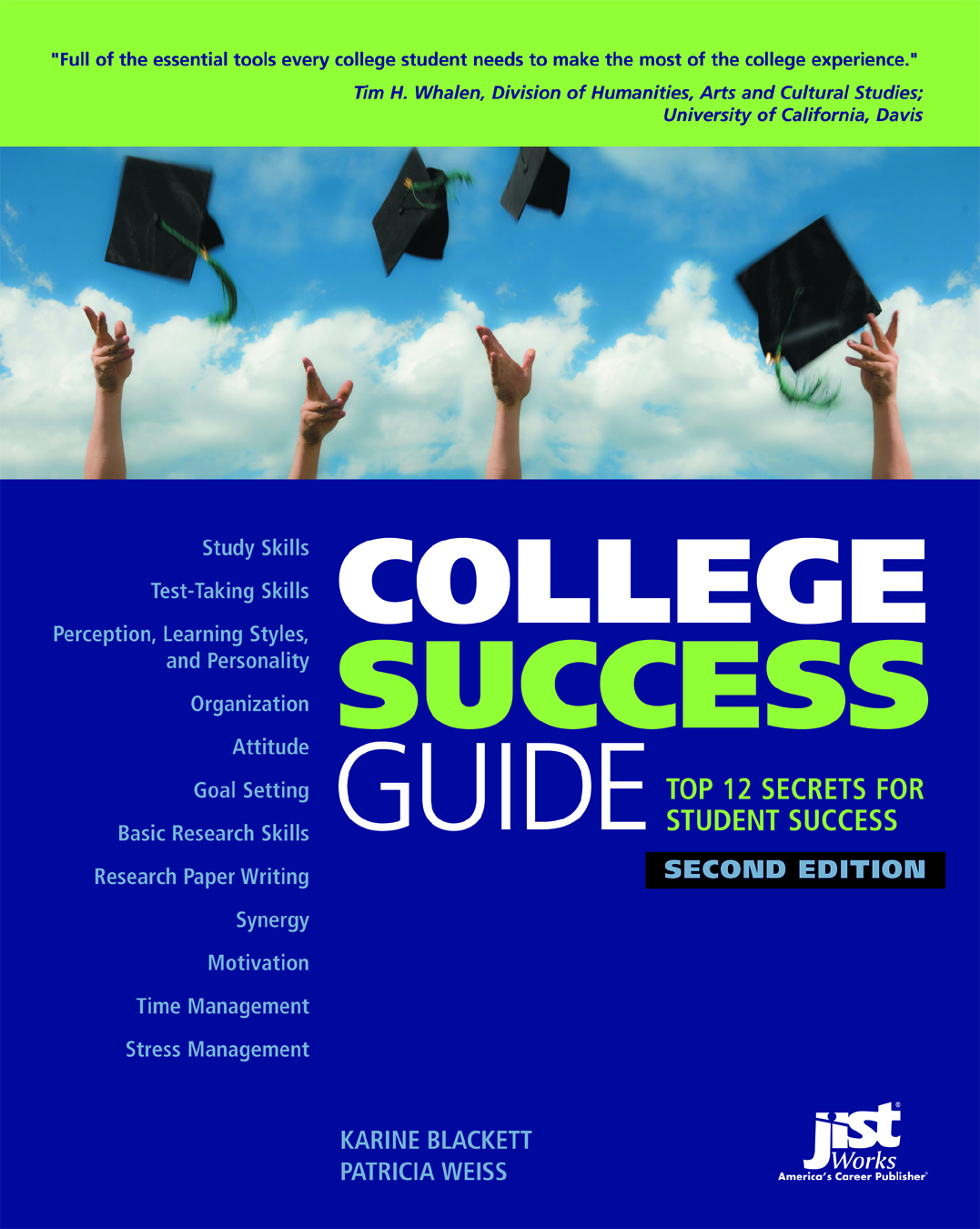 Success Secret #4: Organization Summary
Index
Do:
Organize workspace.
Limit distractions.
Find balance.
Develop a logistical plan.
Organize assignments.
Complete assignments according to energy level.
Use the 5-minute rule.
Use a checklist of tasks.

Don’t:
Minimize importance of an organized plan.
Over organize. 
Become overwhelmed.
College Success Guide
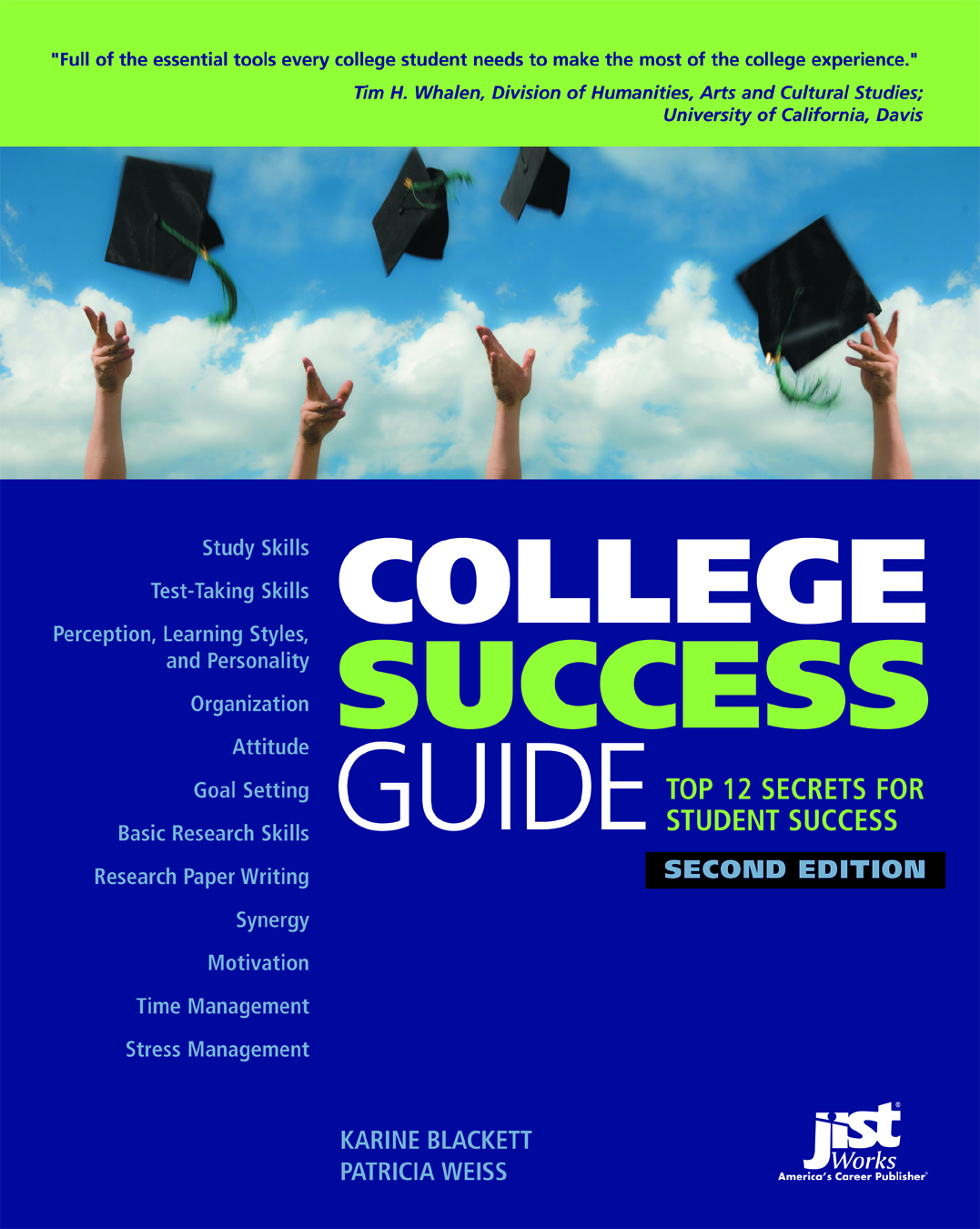 Success Secret #5: Attitude
Index
The Power of Positivity

A positive attitude leads to commitment.
Commitment leads to motivation.
Motivation leads to success.
College Success Guide
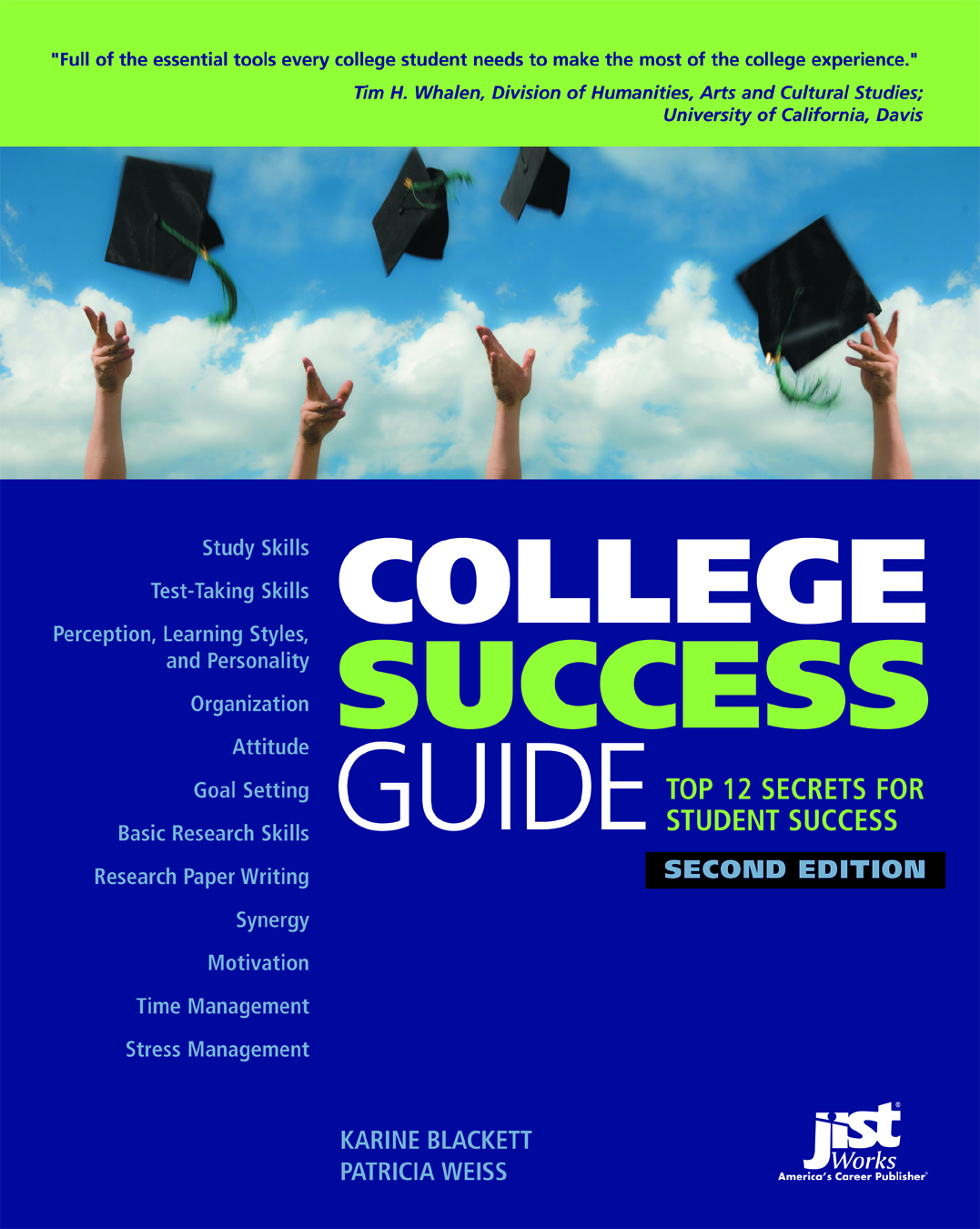 Success Secret #5: Attitude
Index
How to Stay Positive

Use patience to produce results.
Make good impressions.
Get tough.
Focus on strengths.
Challenge the challenges.
Be aware of scotomas.
Dare to be great.
College Success Guide
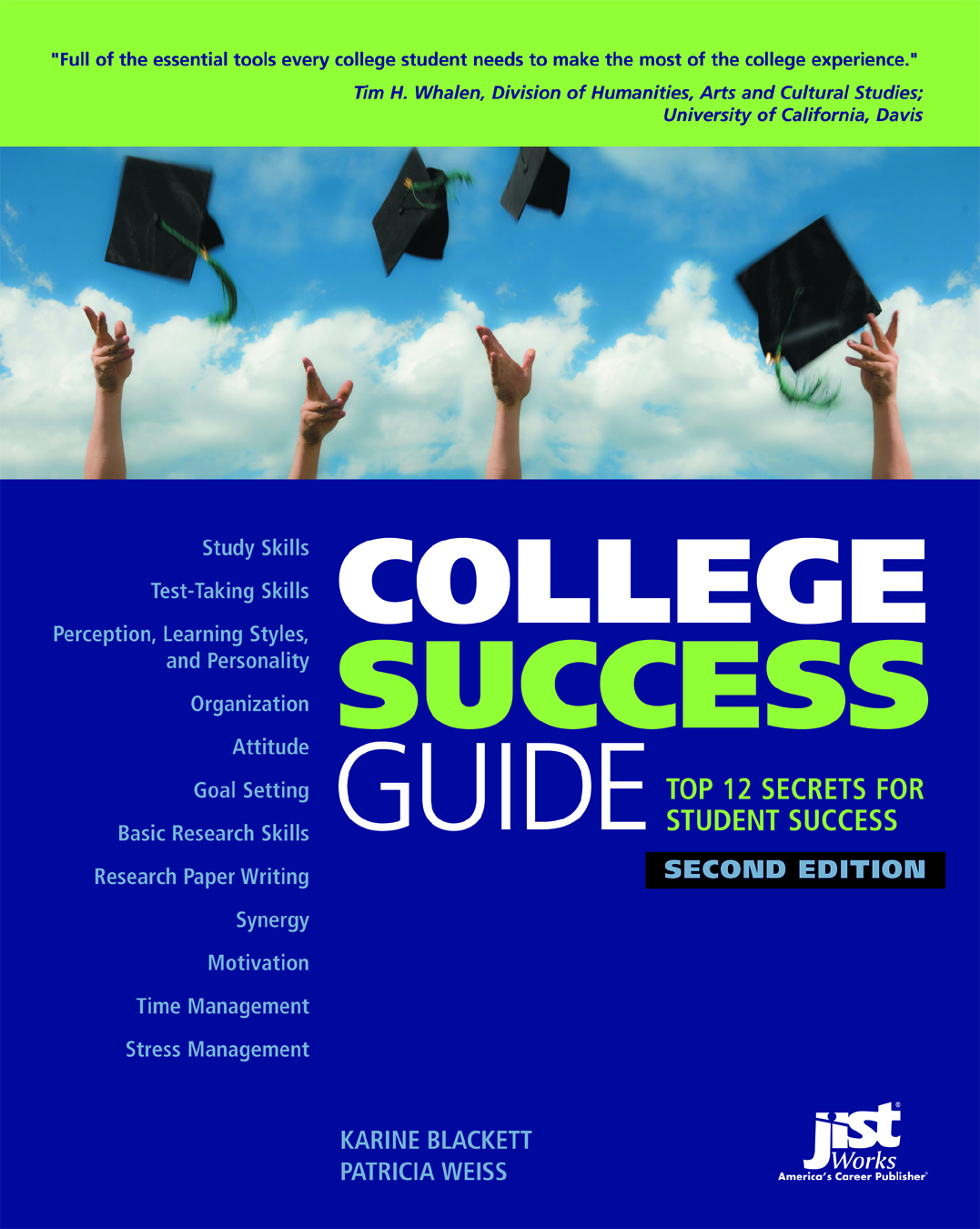 Success Secret #5: Attitude Summary
Index
Do:
Develop an attitude of success.
Be patient and persistent.
Challenge yourself.
Focus on ability and possibility.
Use the words “try,” “yet,” and “want to.”
Recognize scotomas.
Be tough.

Don’t:
Succumb to self-doubt.
Give up.
Sell yourself short of excellence.
College Success Guide
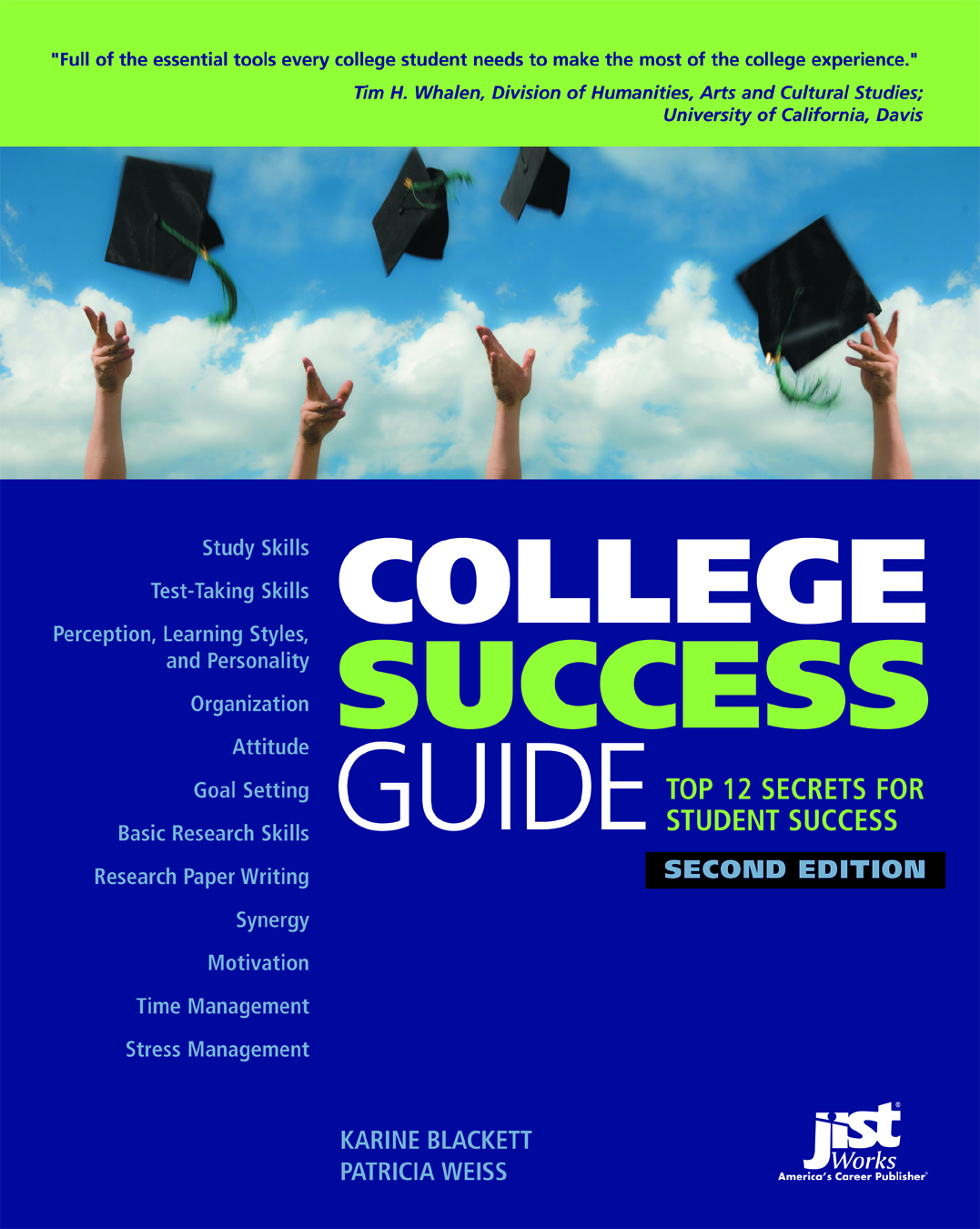 Success Secret #6: Goal Setting
Index
Setting Goals

See the end.
Check your attitude.
Have faith.
Work hard.
Plan ahead for setbacks.
Stay focused.
Reward yourself.
College Success Guide
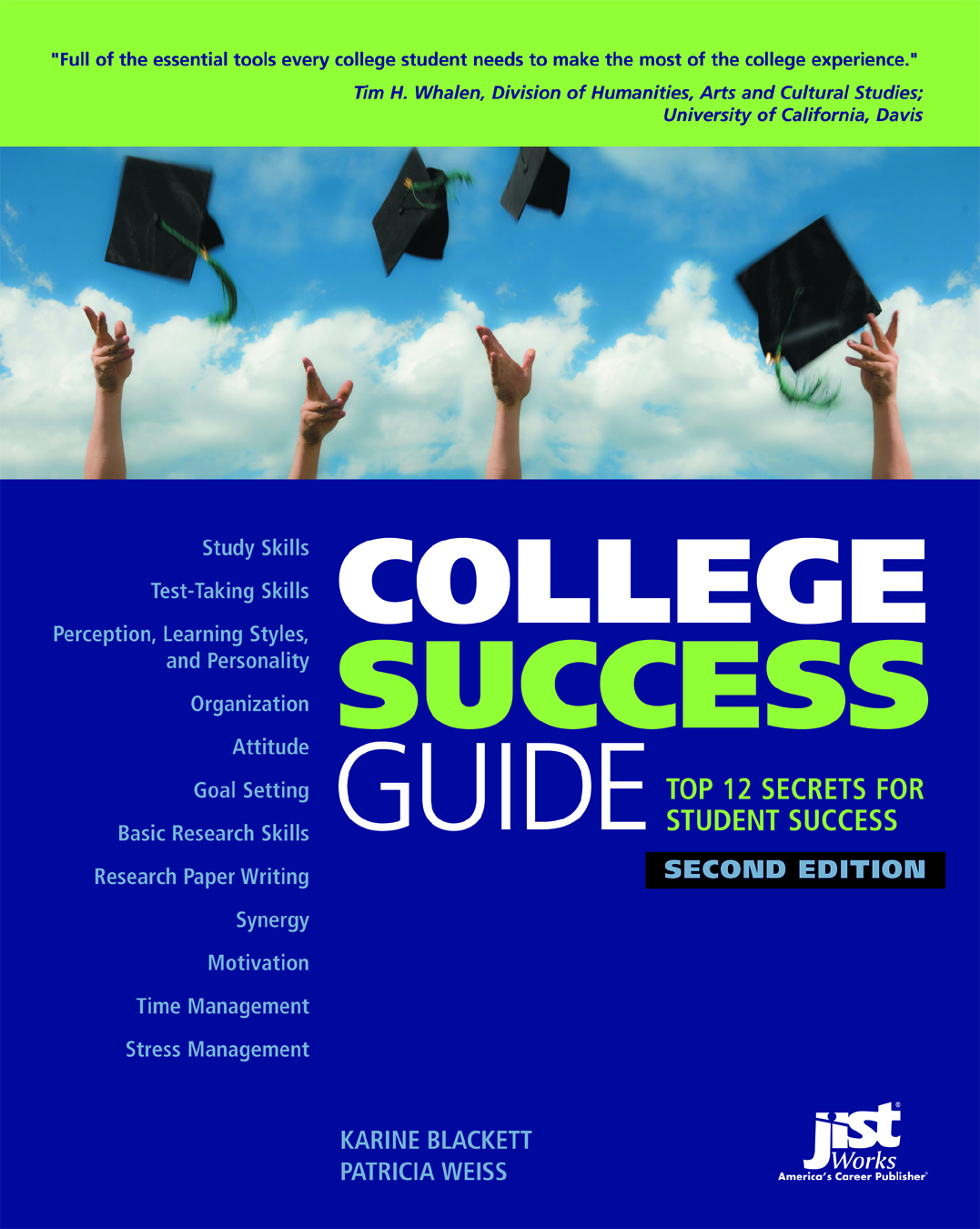 Success Secret #6: Goal Setting
Index
SMART Goals:

	Specific
	Measurable
	Attainable
	Realistic
	Tangible
College Success Guide
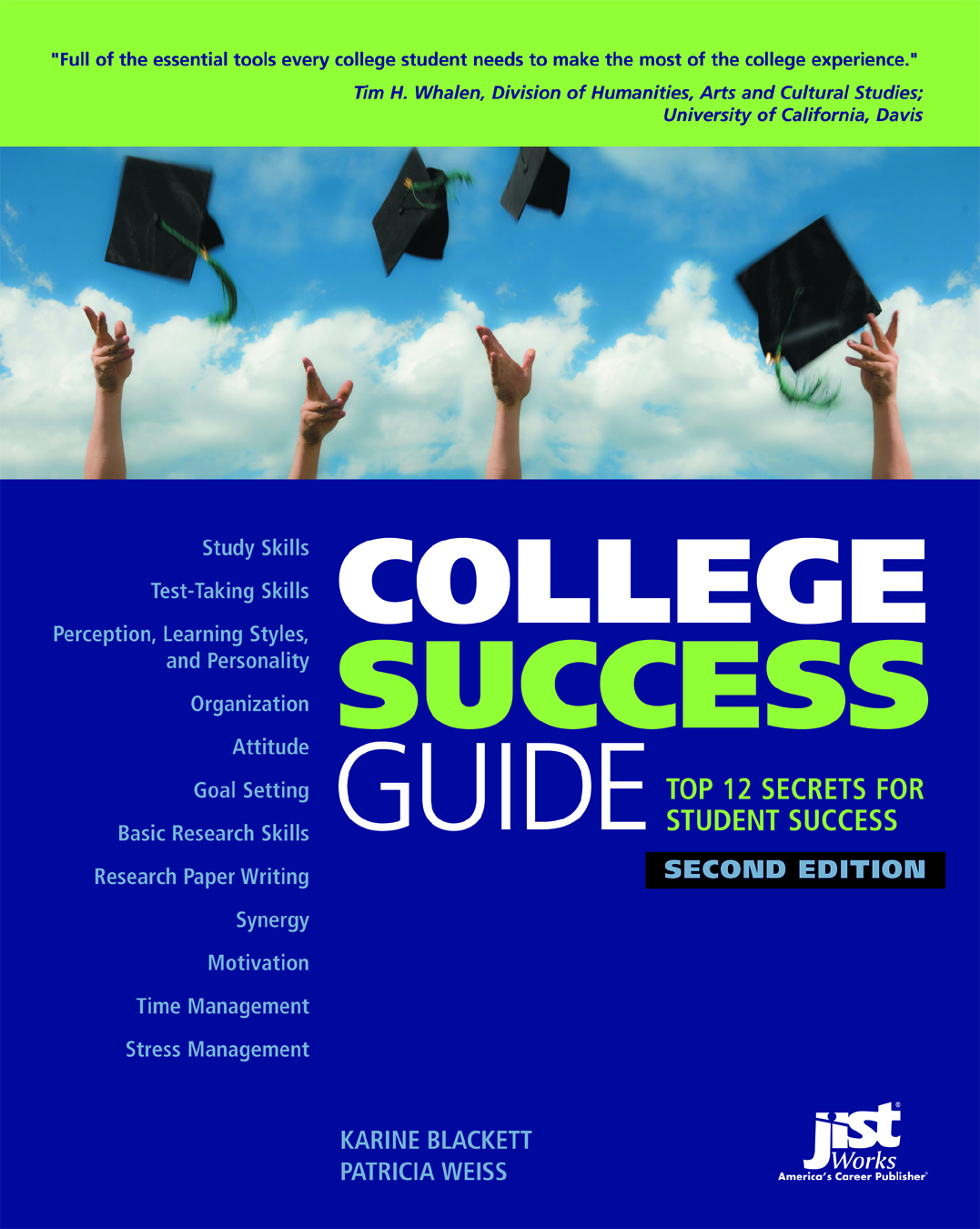 Success Secret #6: Goal Setting Summary
Index
Do:
See the end by looking at what you want first.
Set SMART goals.
Think short- and long-term.
Choose your attitude.
Be confident and trust—have faith.
Anticipate setbacks.
Celebrate successes.

Don’t:
Think you can’t.
Be short-sighted.
Expect to achieve without working.
College Success Guide
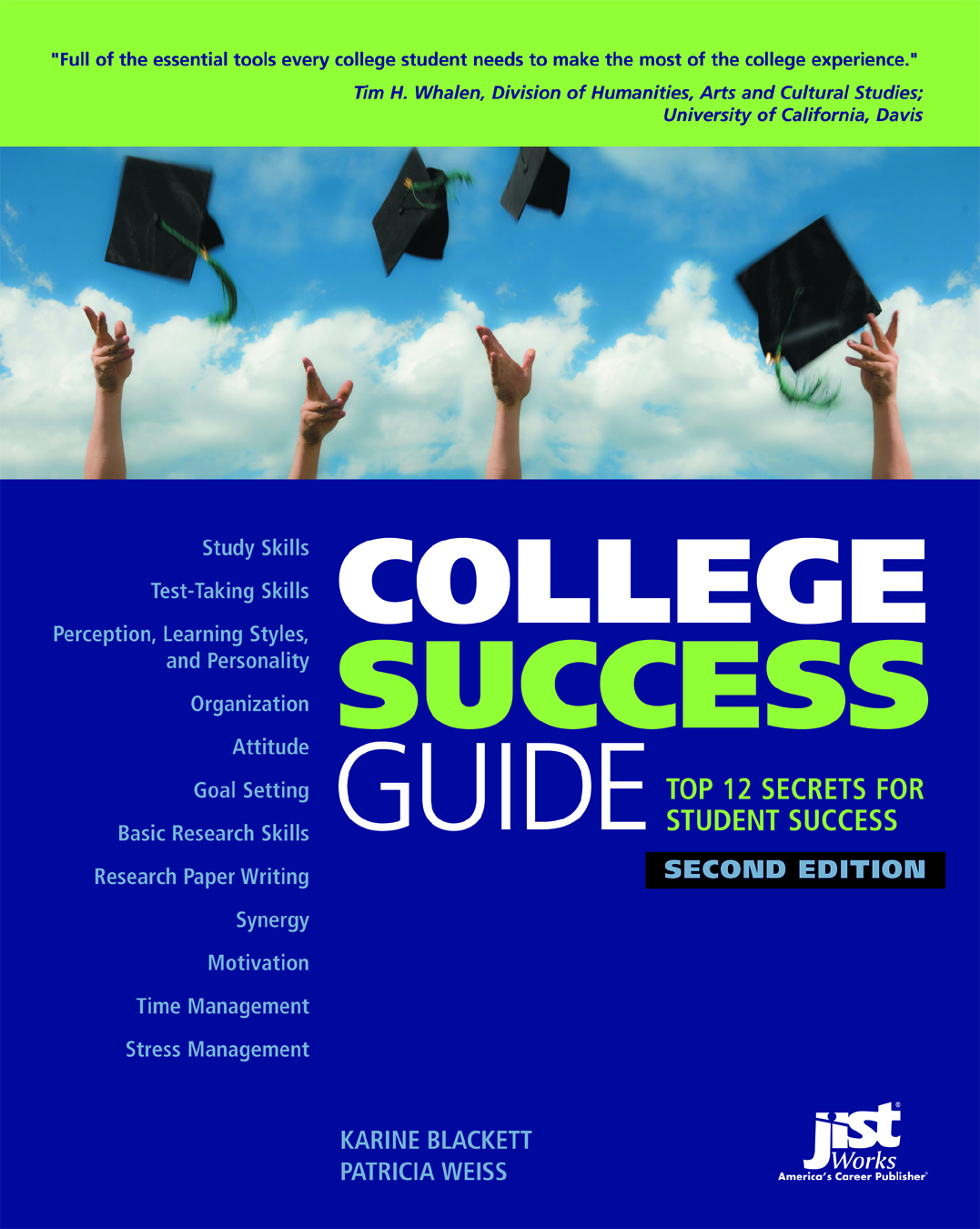 Success Secret #7: Basic Research Skills
Index
What Is Information Literacy?

	“The set of abilities requiring individuals to recognize when information is needed and [to] have the ability to locate, evaluate, and use effectively the needed information.”

Finding information
Critical thinking skills
Problem solving
College Success Guide
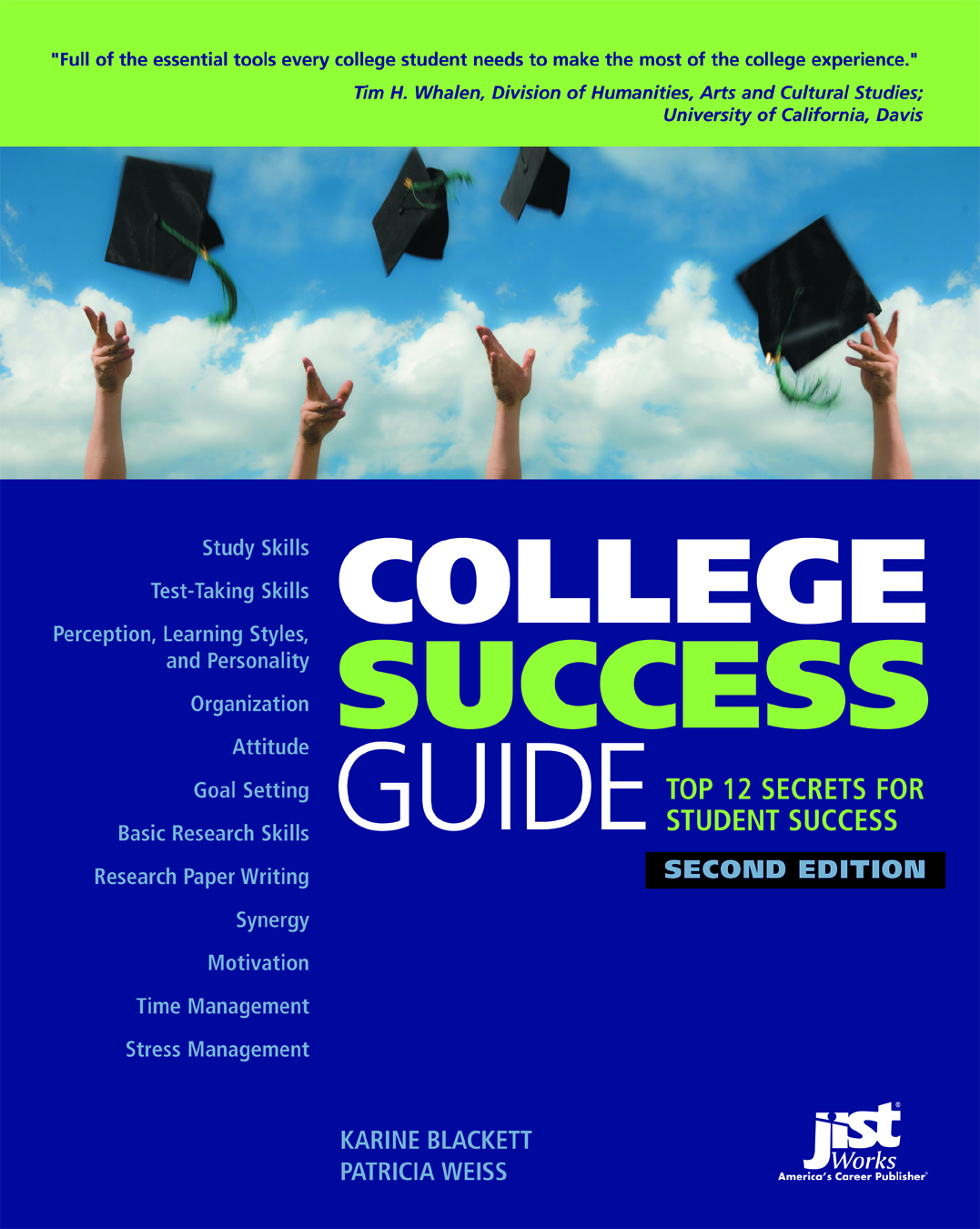 Success Secret #7: Basic Research Skills
Index
The Process of Researching

Locate reliable, viable information.
Understand the three categories of resources:
Traditional
Reserves
E-resources
Know where to go for information.
College Success Guide
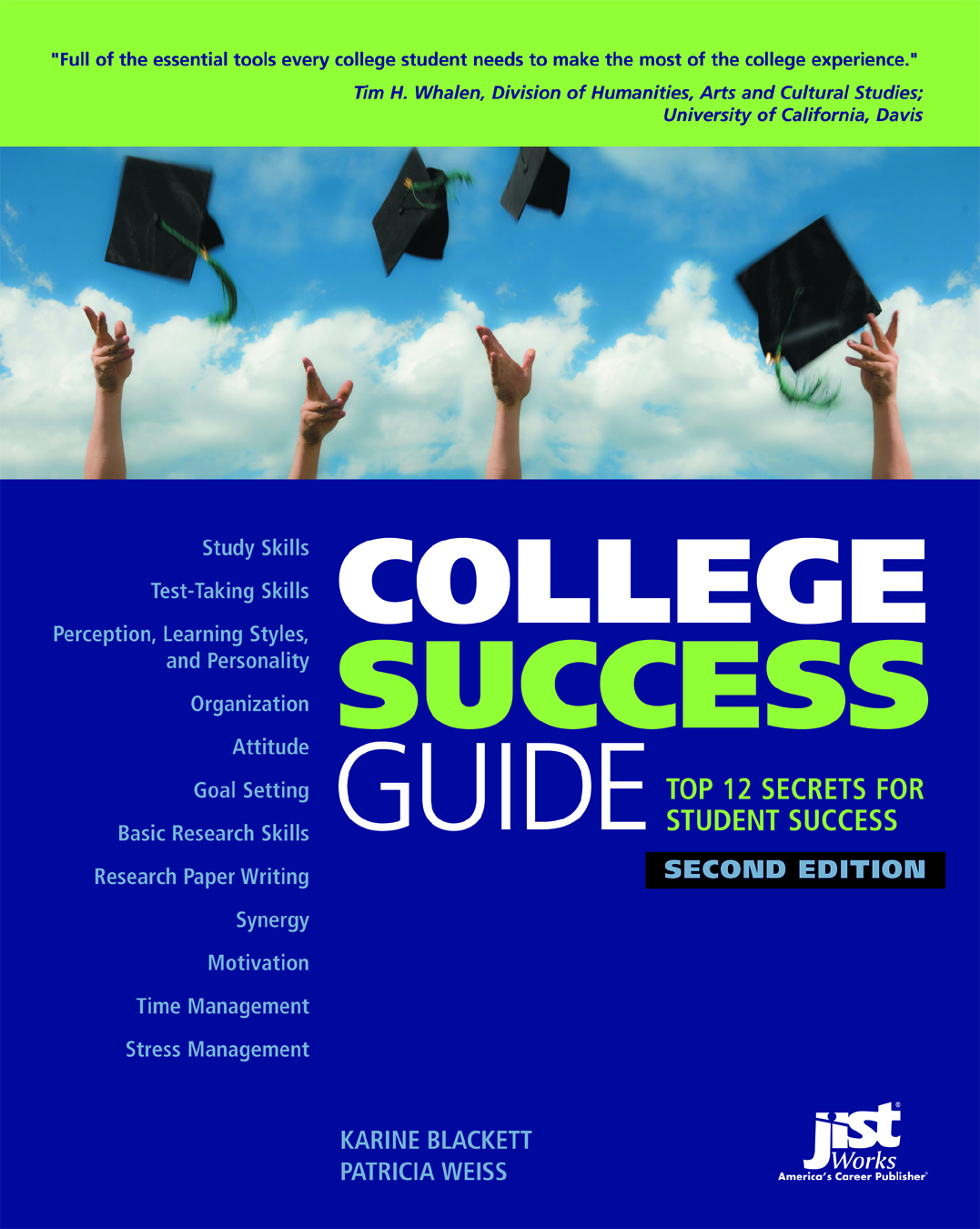 Success Secret #7: Basic Research Skills
Index
Begin Researching

Hard copy books—yes, you have to go to the library!
Electronic books
 Check relevancy.
 Be current.
Use the tools provided by the vendor.
College Success Guide
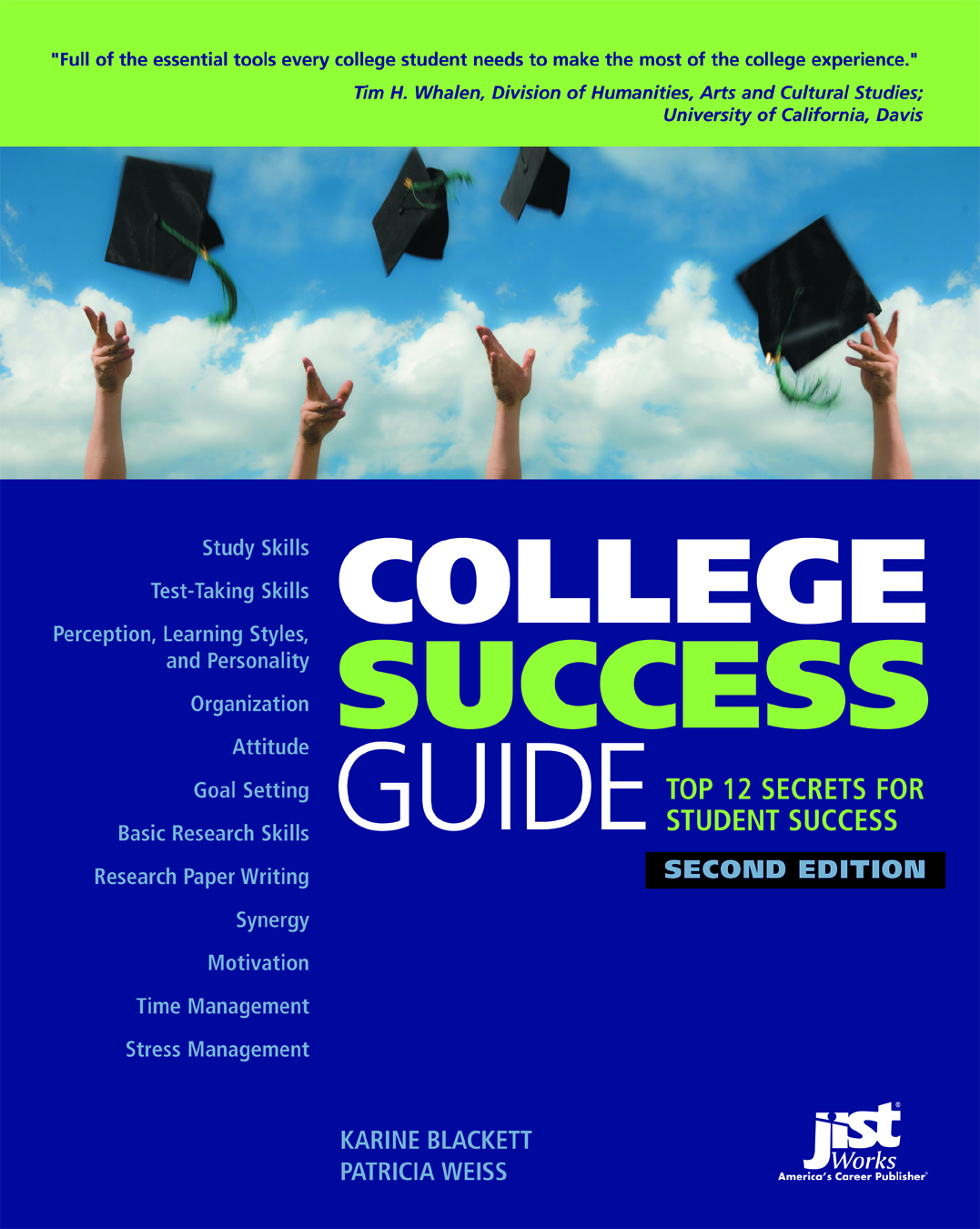 Success Secret #7: Basic Research Skills
Index
Periodicals in Research

Scholarly or research journals
Magazines
Professional or trade journals
Hard copy periodicals
College Success Guide
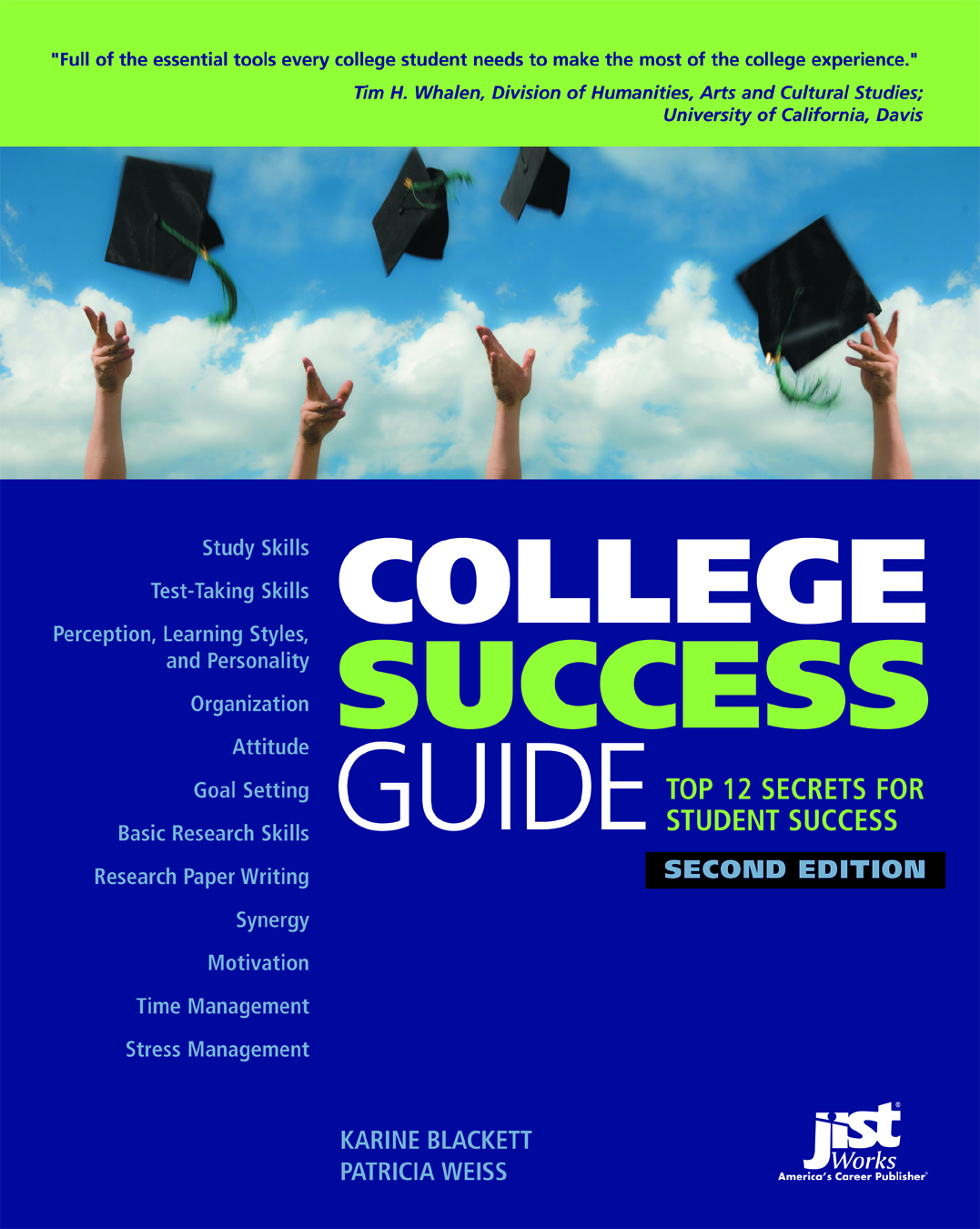 Success Secret #7: Basic Research Skills
Index
Electronic Resources

Specialized databases
Search tips:
Use quotation marks to search for exact phrases
Use more than one word in a search
Use a Boolean search
College Success Guide
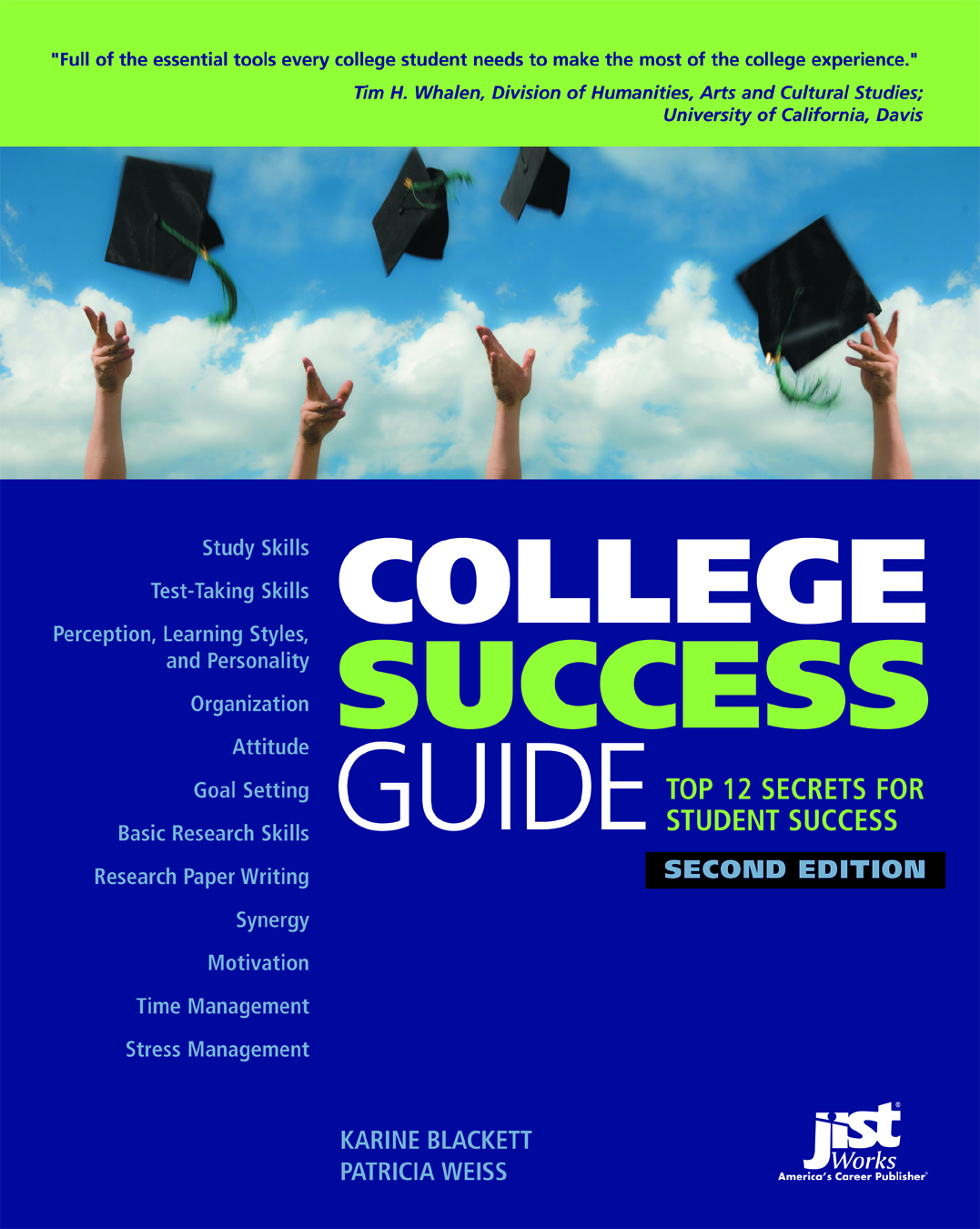 Success Secret #7: Basic Research Skills
Index
Using the Internet
 
Questions to ask about any site:

Is it a legitimate and reliable domain?
Is the information accurate, reliable, and error-free?
Is the information objective?
Is the information current?
Is the subject covered thoroughly?
College Success Guide
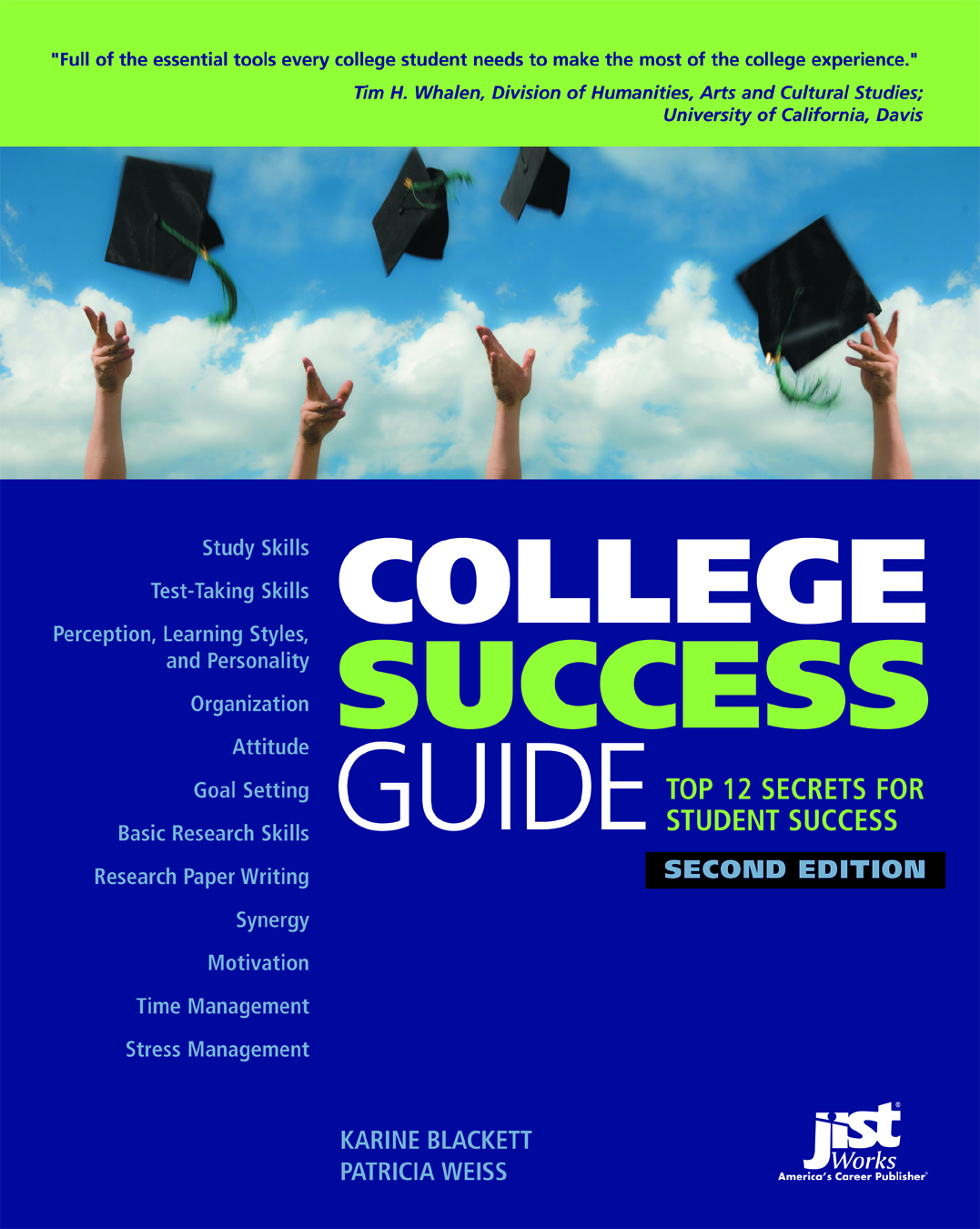 Success Secret #7: Basic Research Skills Summary
Index
Do:
Become information literate.
Know what good information is and where to find it.
Find out what your school library has available.
Know how to access databases.
Know what style and format you need.
Know how to cite resources correctly.

Don’t:
Procrastinate doing research.
Use a non-subscription website.
Be afraid to ask for help.
College Success Guide
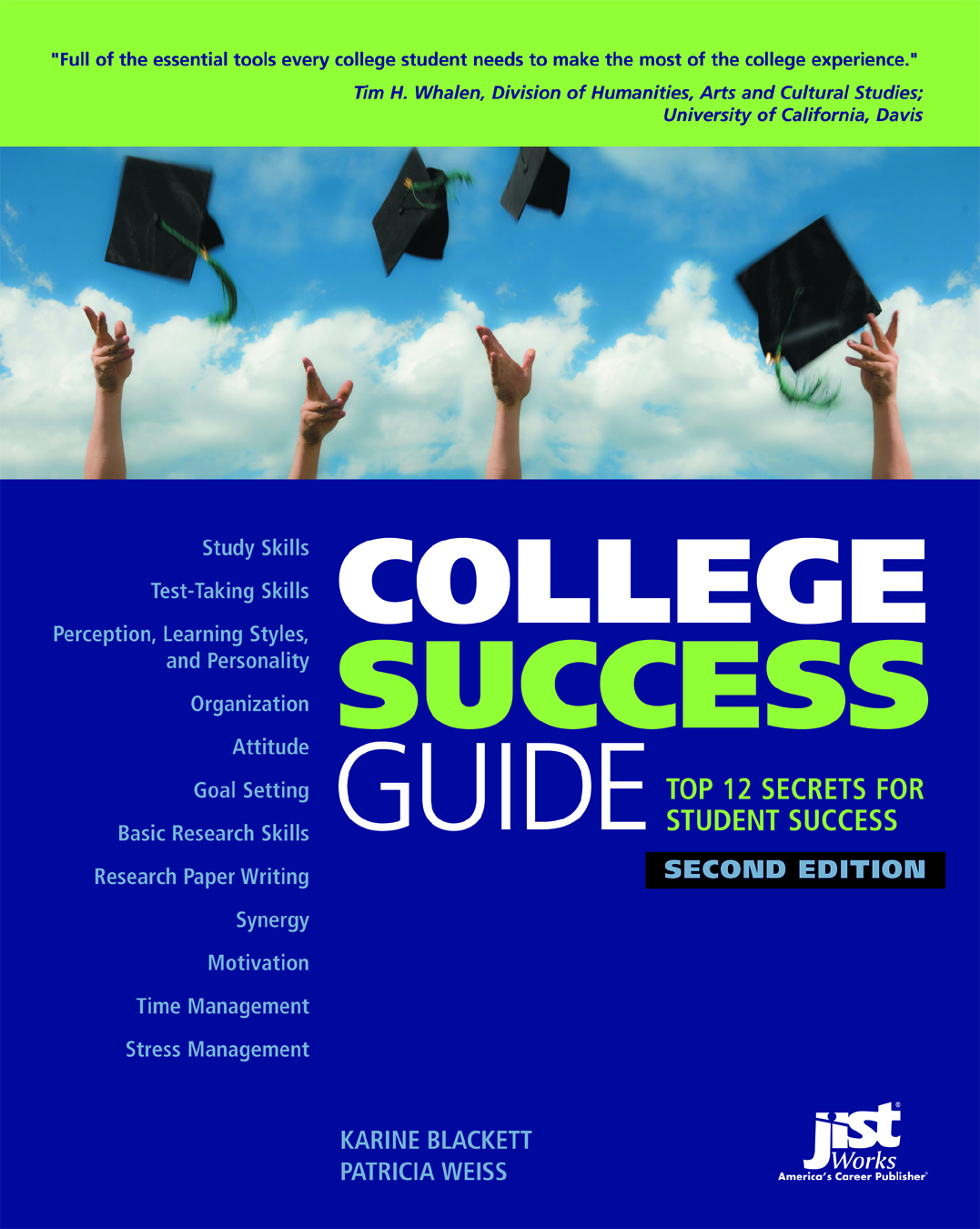 Success Secret #8: Research Papers
Index
The Process

Determine a topic.
Research and take notes.
Write the thesis statement.
Create an outline.
Write a rough draft.
Prepare the final draft.
College Success Guide
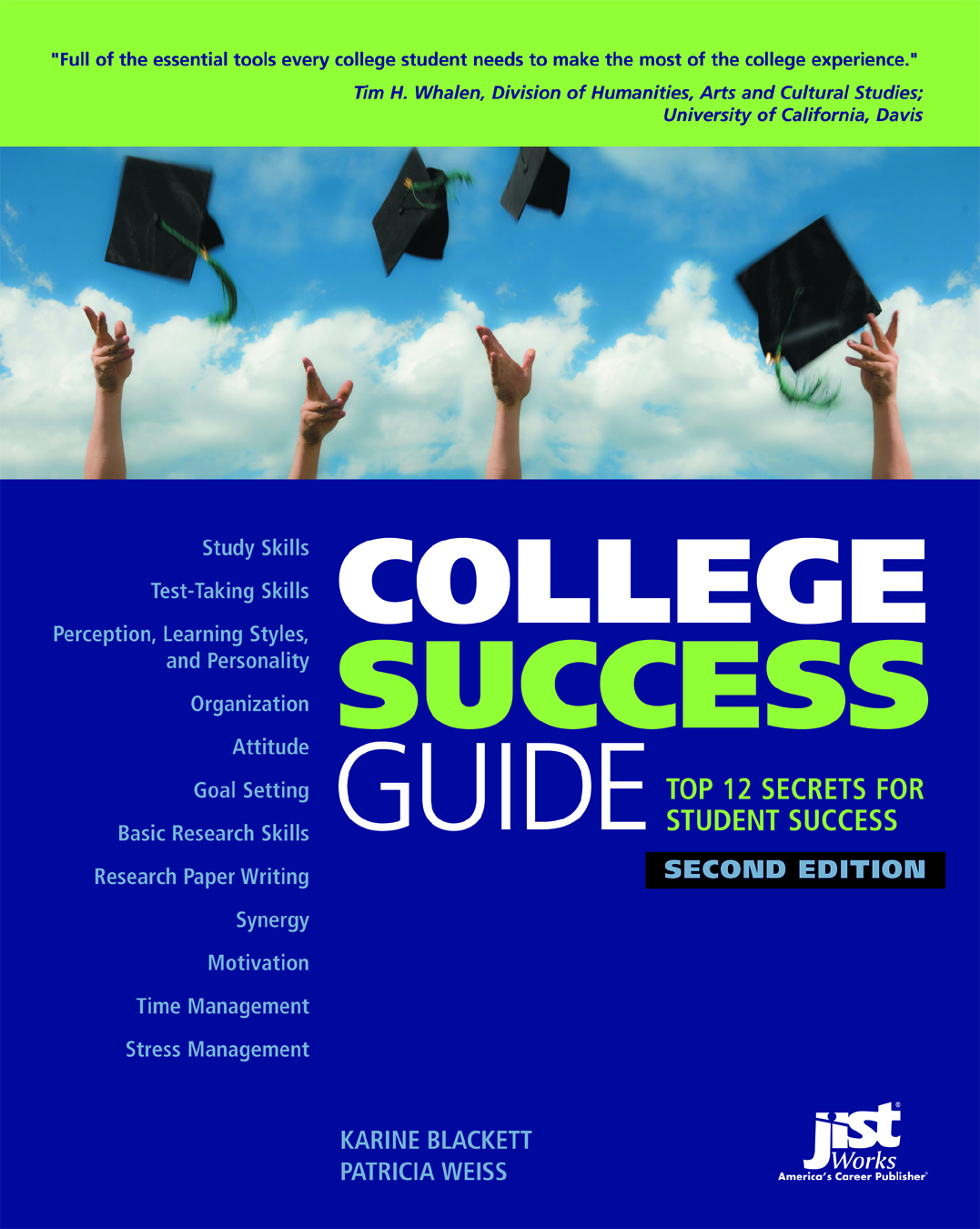 Success Secret #8: Research Papers
Index
Picking a Topic

Make it relevant to the class.
Keep it narrow and manageable.
Make sure there is enough information on it.
College Success Guide
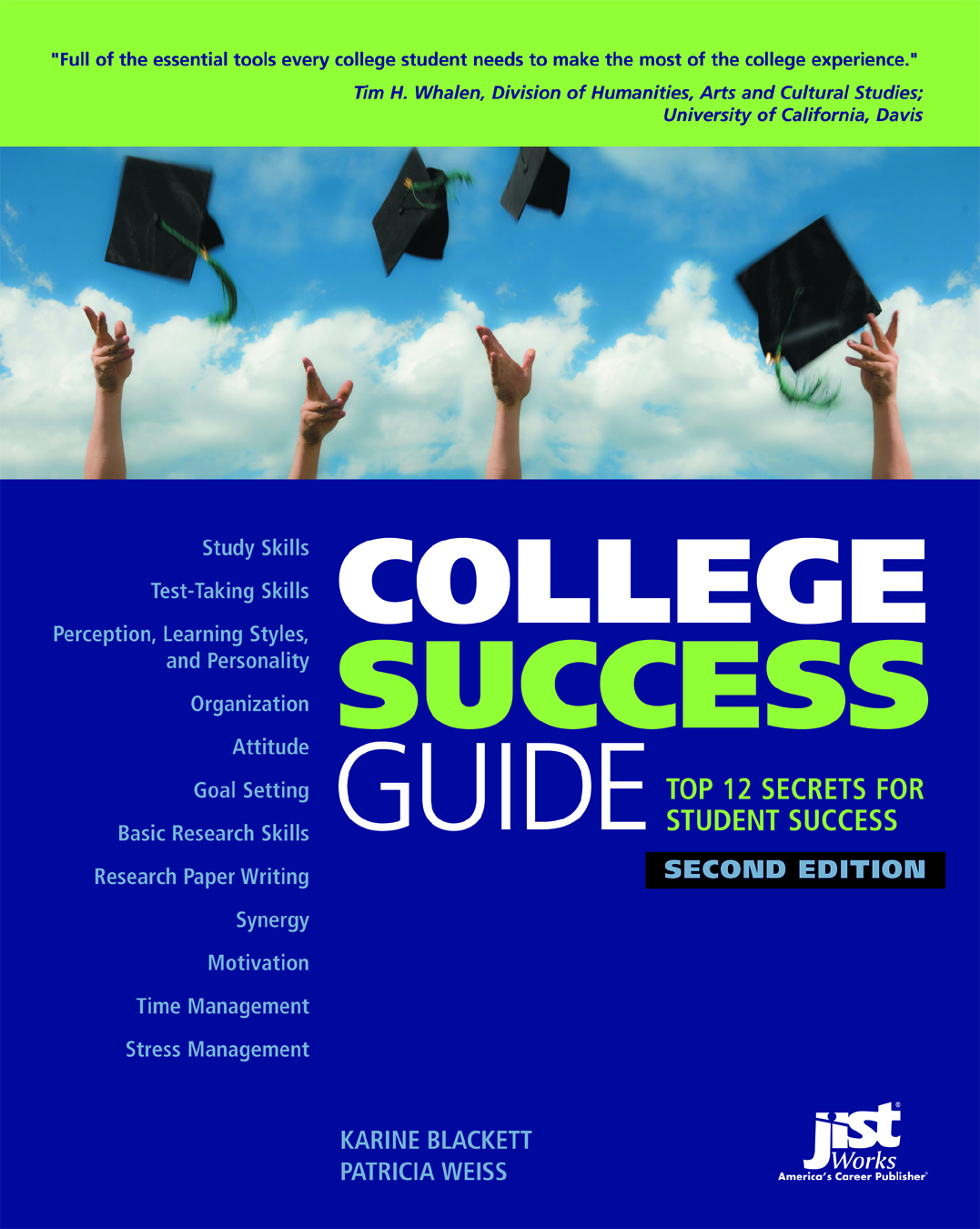 Success Secret #8: Research Papers
Index
From Rough Draft to Final

Have an academic coach or a tutor read your paper.
Revise as necessary.
Proofread your paper for errors.
Use spell check and grammar check.
Don‘t forget to document your sources.
College Success Guide
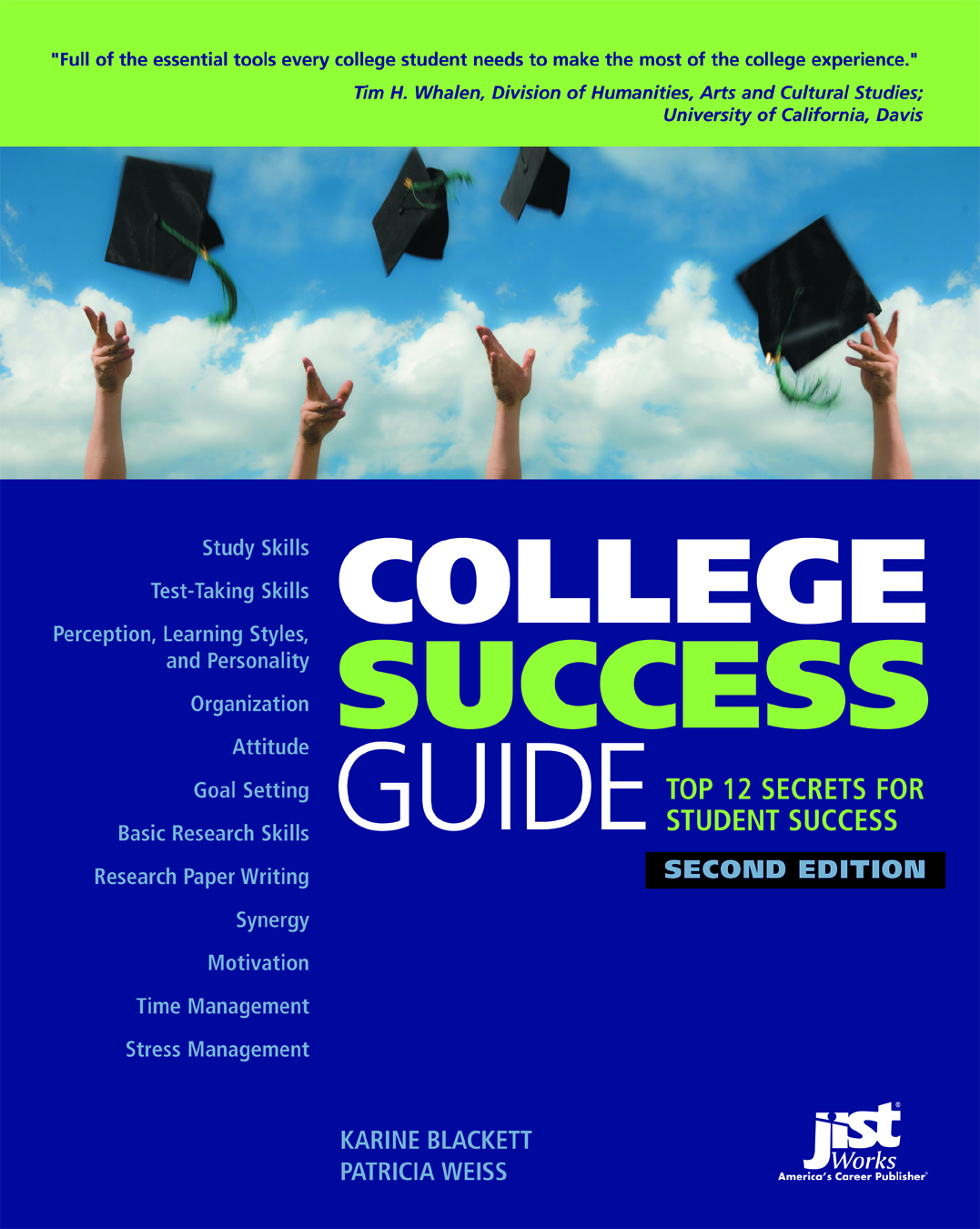 Success Secret #8: Research Papers
Index
Important Issues

Use correct format or style.
“Cite right.”
Avoid plagiarizing.
College Success Guide
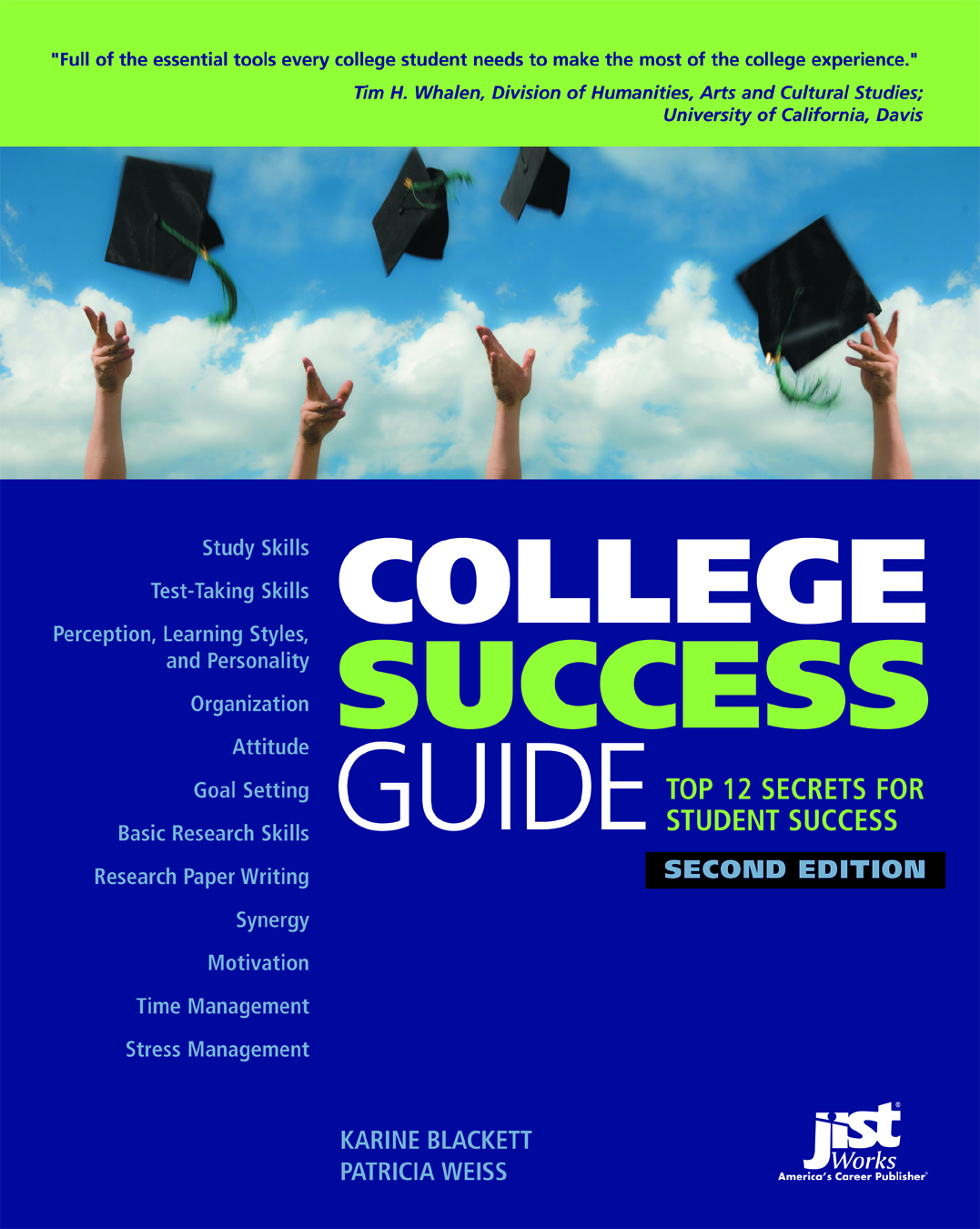 Success Secret #8: Research Papers Summary
Index
Do:
Know what style or format to use.
Use correct resources.
Use current information.
Follow the steps of the writing process.
Ask someone to proofread the paper.
Write in third person and check verb tenses.
“Cite right.”

Don’t:
Plagiarize.
Procrastinate.
Skimp on research.
College Success Guide
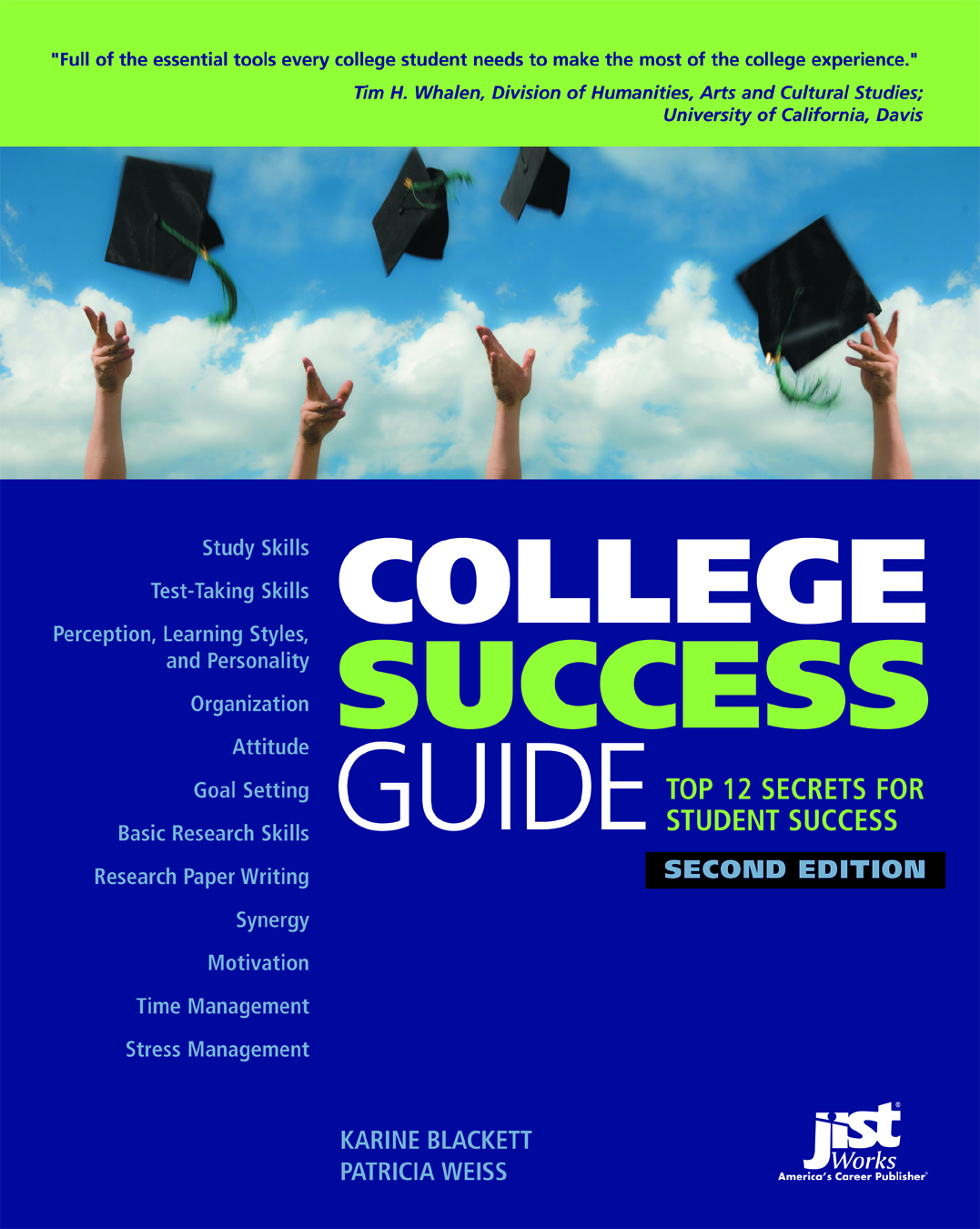 Success Secret #9: Synergy
Index
What Is Synergy?	

The cooperative action of two or more agents, groups, or parts that together increase each other’s effectiveness.
College Success Guide
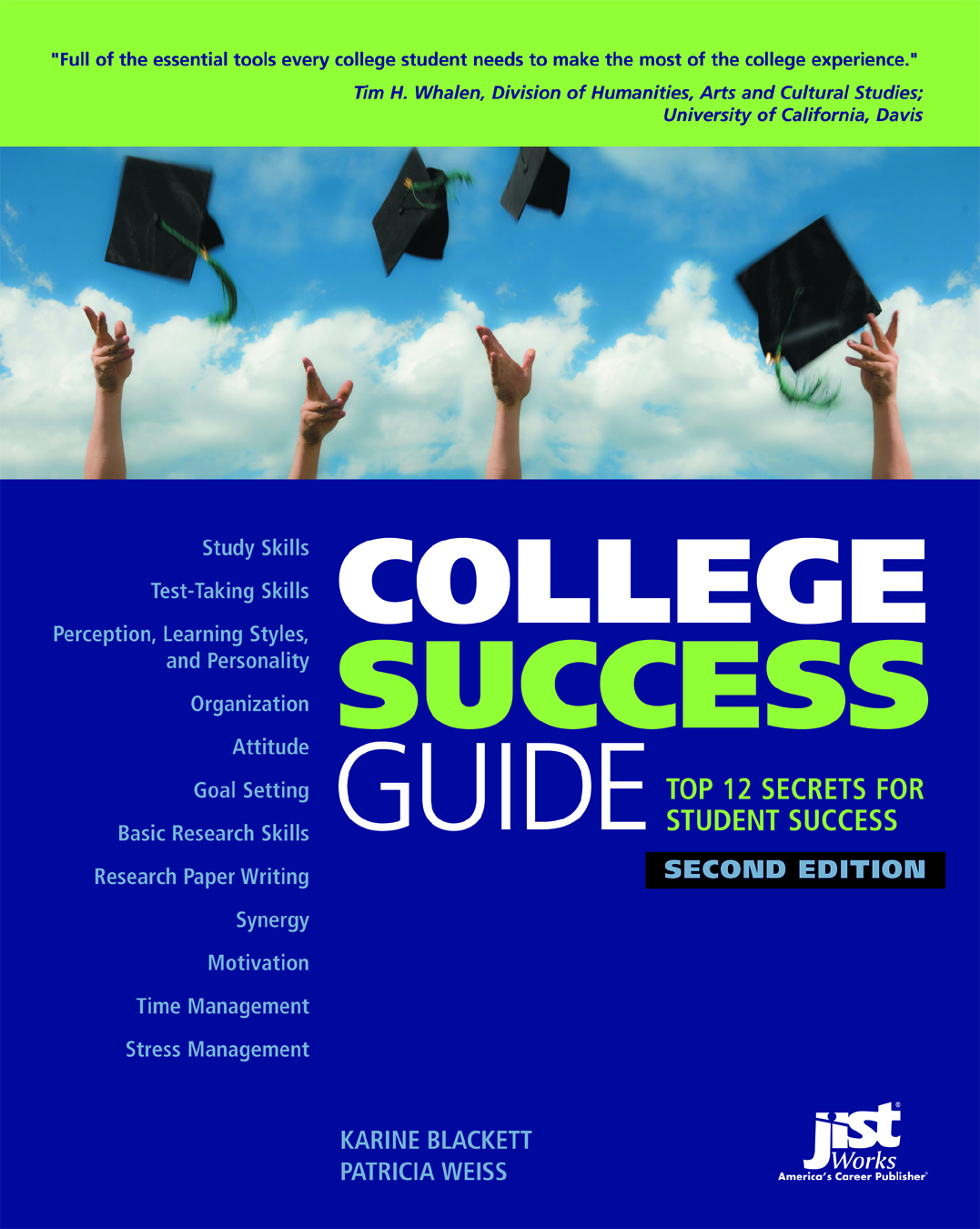 Success Secret #9: Synergy
Index
Relationship Styles	

Lone Ranger
Cohorts
Others
College Success Guide
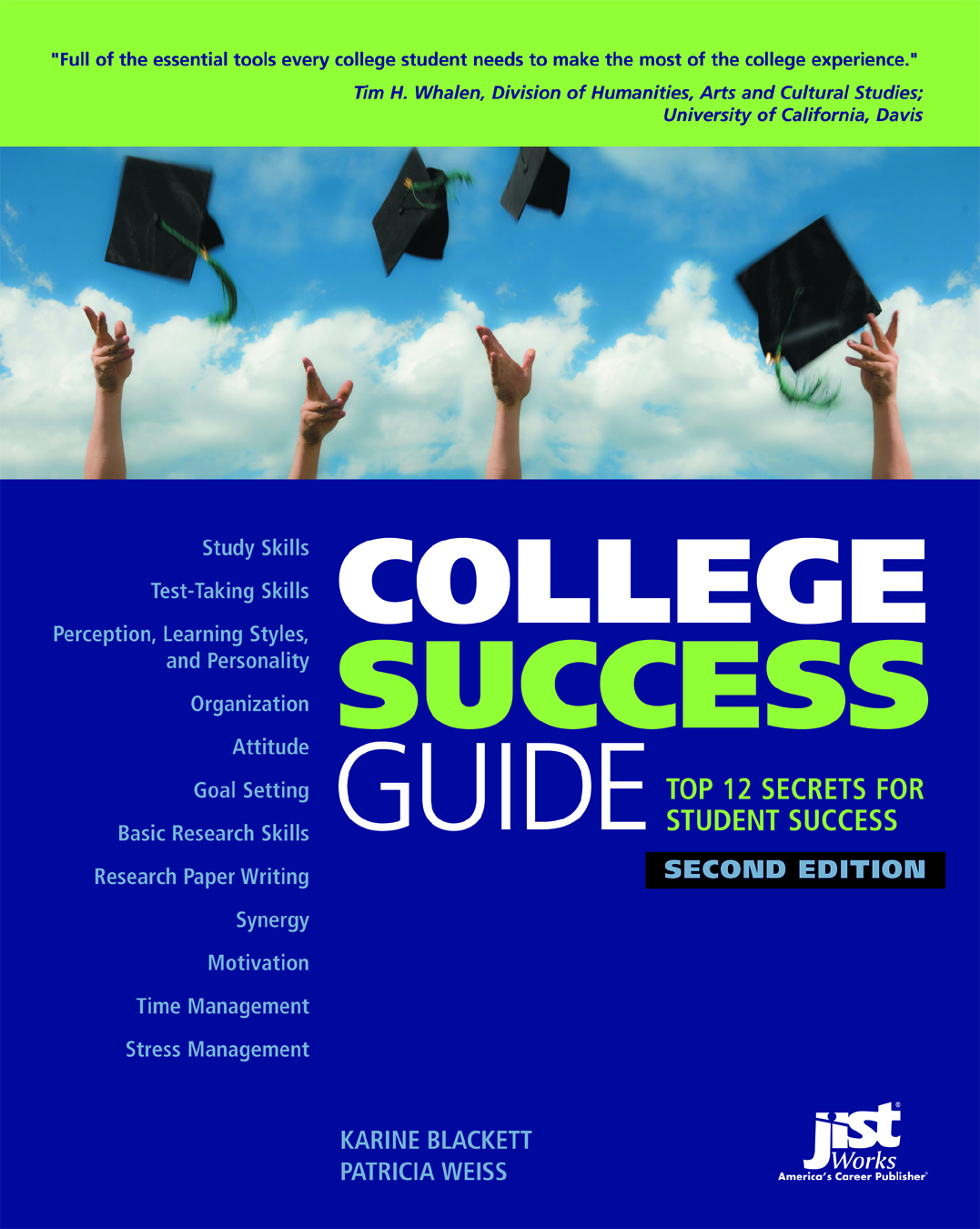 Success Secret #9: Synergy
Index
The Win-Win of Synergy: Sharing

Be assertive.
Keep an open mind.
Be personal.
Network and share.
Don’t bail.
College Success Guide
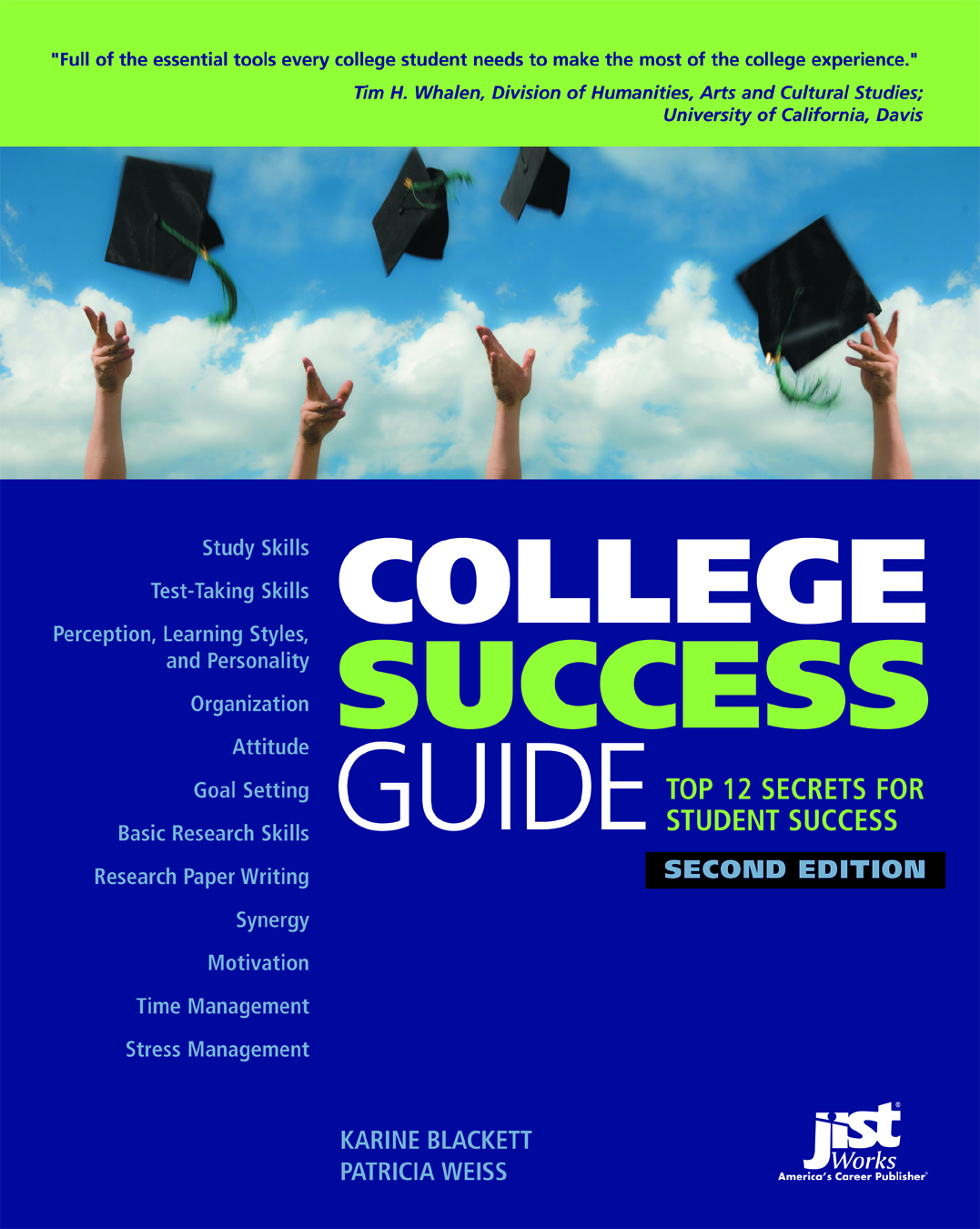 Success Secret #9: Synergy Summary
Index
Do:
Seek help from classmates, friends, and family.
See asking as win-win.
Be assertive.
Have an open mind.
Be personal.
Share and network.
Ask about tutoring.

Don’t:
Go it alone.
Be afraid to ask.
Quit.
College Success Guide
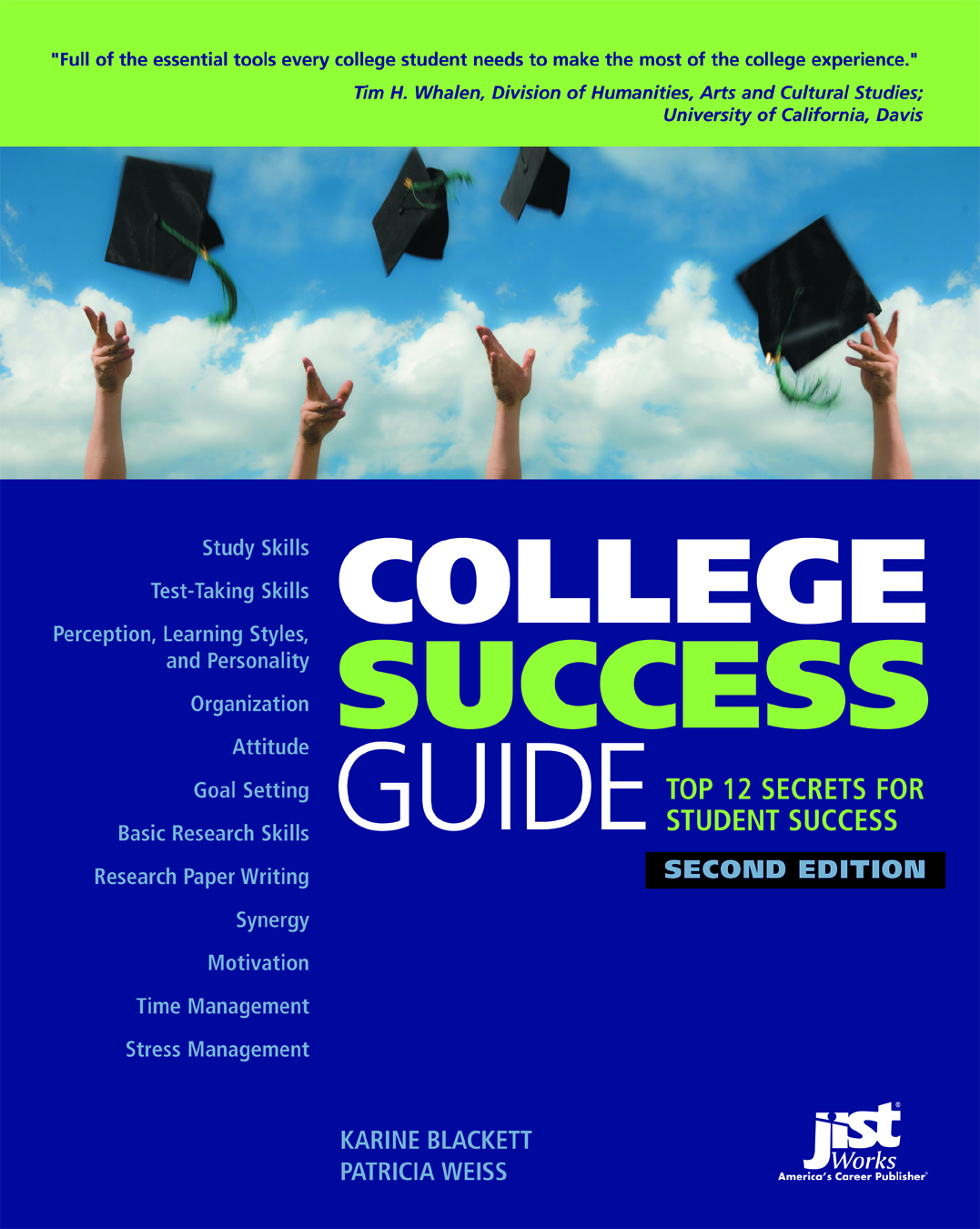 Success Secret #10: Motivation
Index
Success Principles

Adopt “want to” not “have to” mentality.
Visualize the reward.
Overcome roadblocks.
Build on small victories.
Find balance.
Surround yourself with winners.
College Success Guide
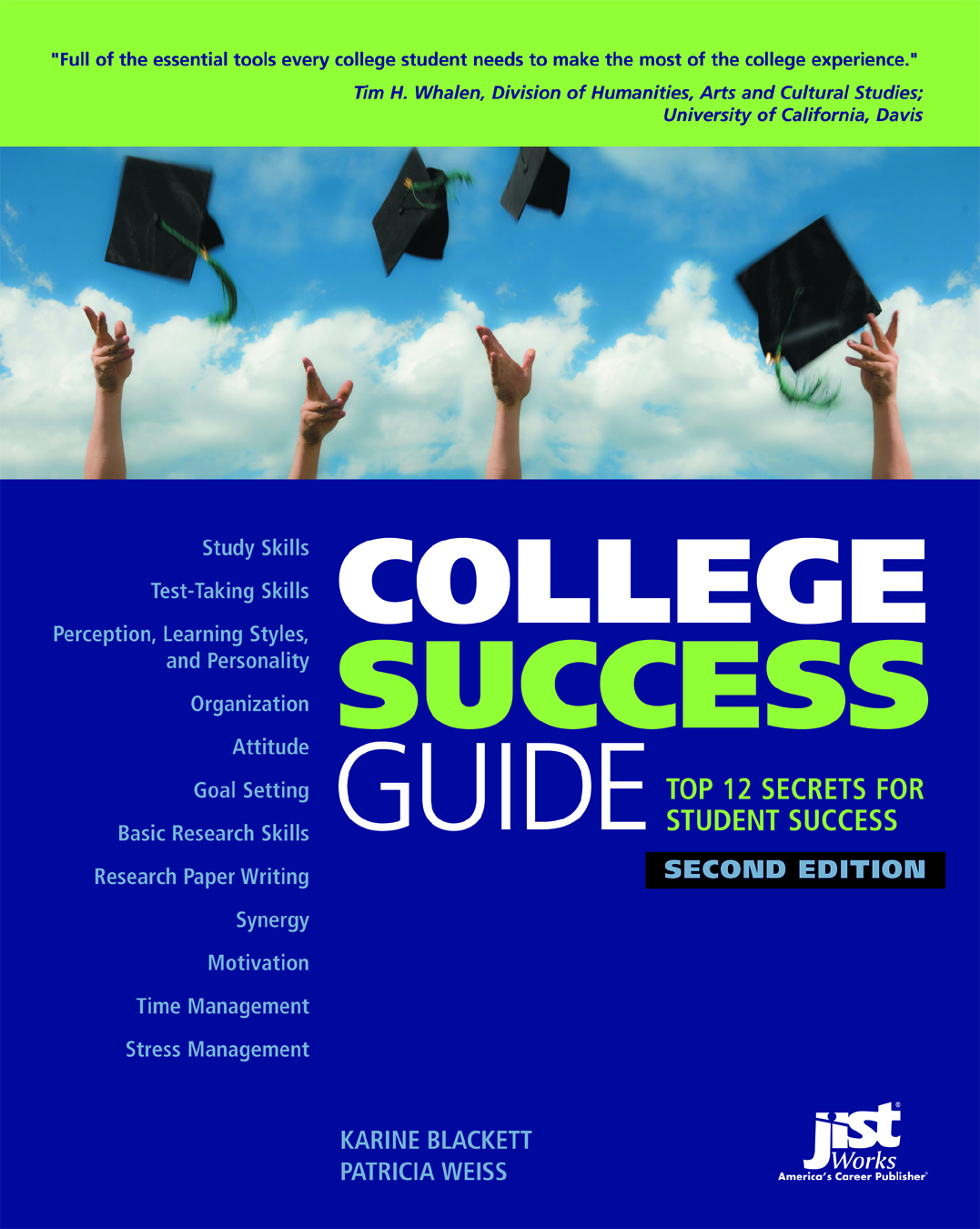 Success Secret #10: Motivation
Index
Motivation vs. Enthusiasm

Long-term self-motivation 
                 vs.
Short-term intense feelings
College Success Guide
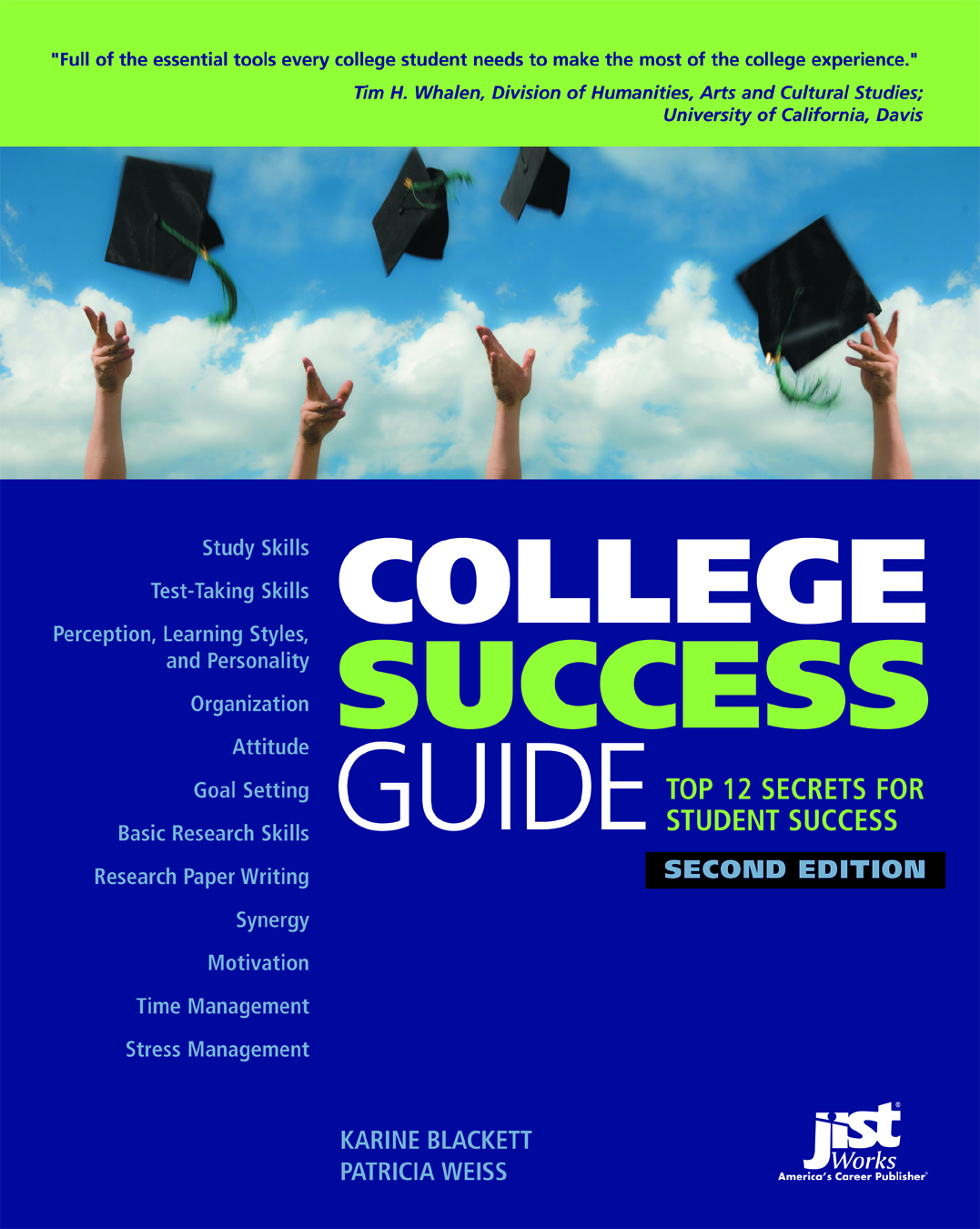 Success Secret #10: Motivation Summary
Index
Do:
Visualize your reward.
Have realistic expectations.
Turn stumbling blocks into stepping stones.
Balance academic life with the rest of life.
Surround yourself with winners.
Say “I want to…”
Build on small victories.

Don’t:
Confuse enthusiasm with motivation.
Use your motivation focus.
Blame others if you lack motivation.
College Success Guide
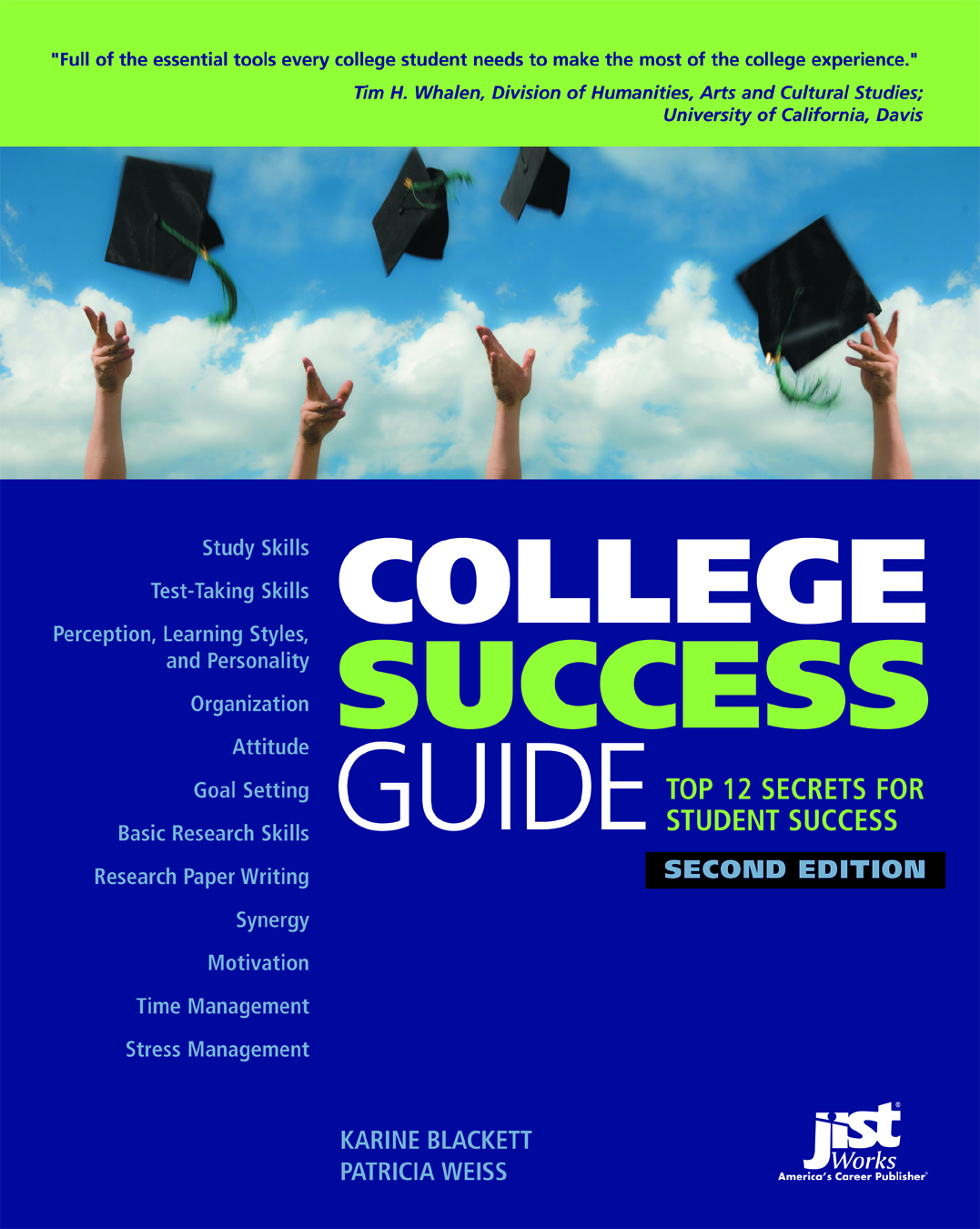 Success Secret #11: Time Management
Index
Keys to Time Management

Plan ahead.
Learn when to say “no.”
Avoid procrastination.
Establish a routine.
Prioritize.
Use lists.
Spend your time on the right things.
Map your time.
College Success Guide
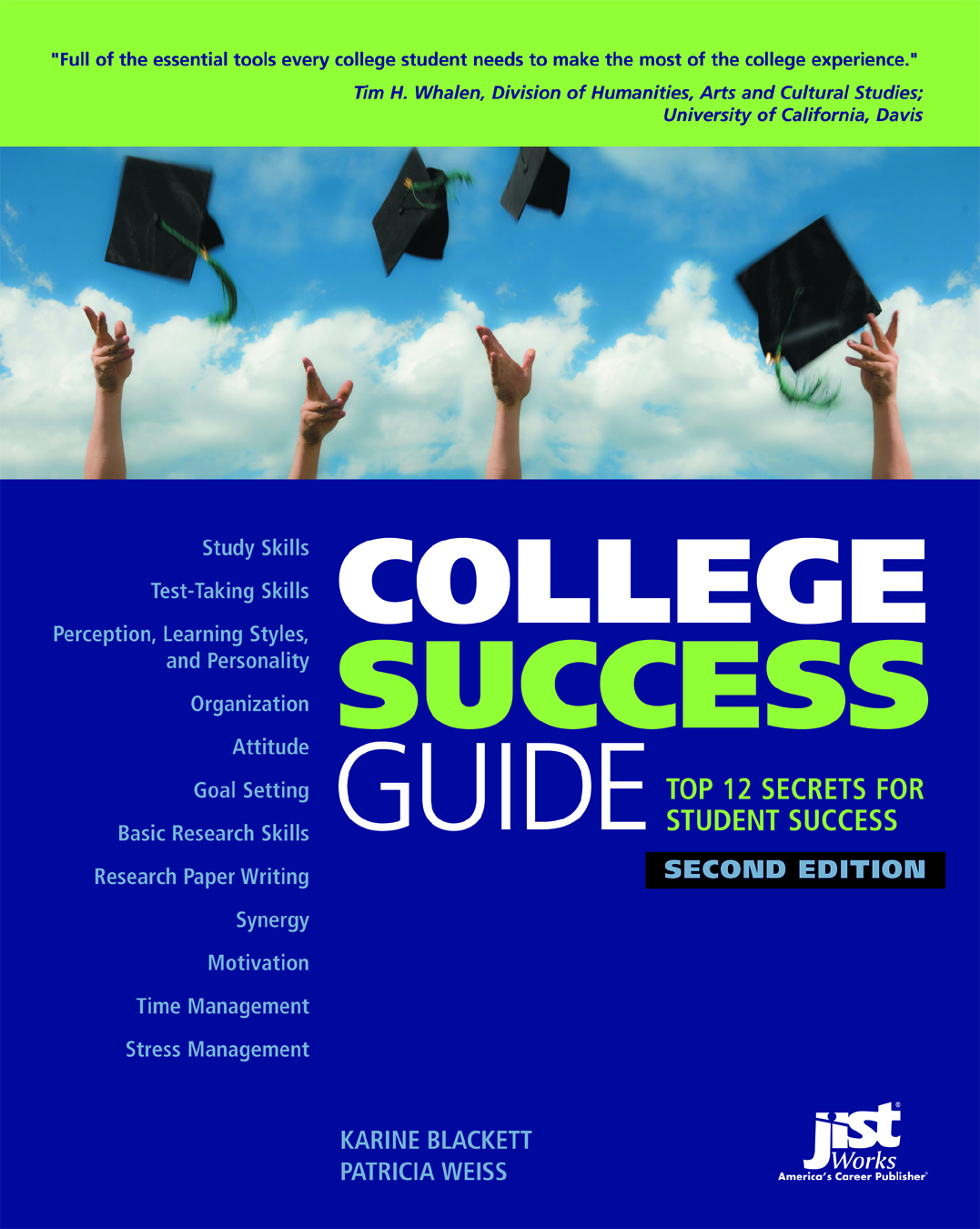 Success Secret #11: Time Management
Index
10 Principles for Online Learners

Make the most of your computer.
Do it right the first time.
Not all things are worth doing perfectly.
Balance family, job, school, and social life.
Schedule recreation time.
Set times to go online.
Do your work when you are supposed to.
Work for 5 minutes to get started.
Do what you don’t want to first.
Realize you might keep odd study hours.
College Success Guide
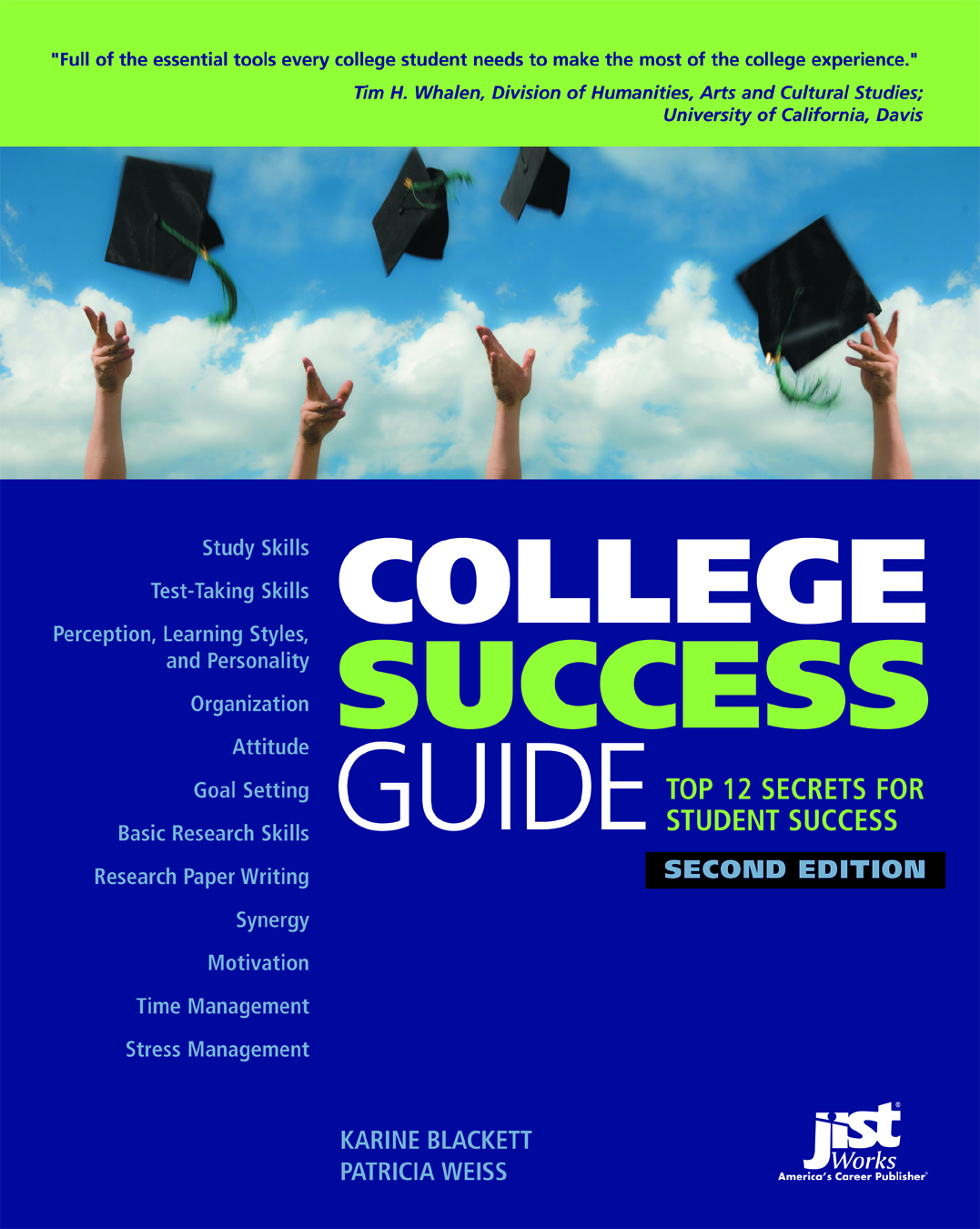 Success Secret #11: Time Management Summary
Index
Do:
Allow time to absorb learning.
Make working on class a habit.
Do something for class every day.
Get essential non-course tasks out of the way first.
Take a break and relax periodically.
Cancel or reduce other commitments.
Start with the most difficult assignment.

Don’t:
Spend too much time organizing and scheduling.
Implement all time-management techniques.
Worry about what you can’t get done.
College Success Guide
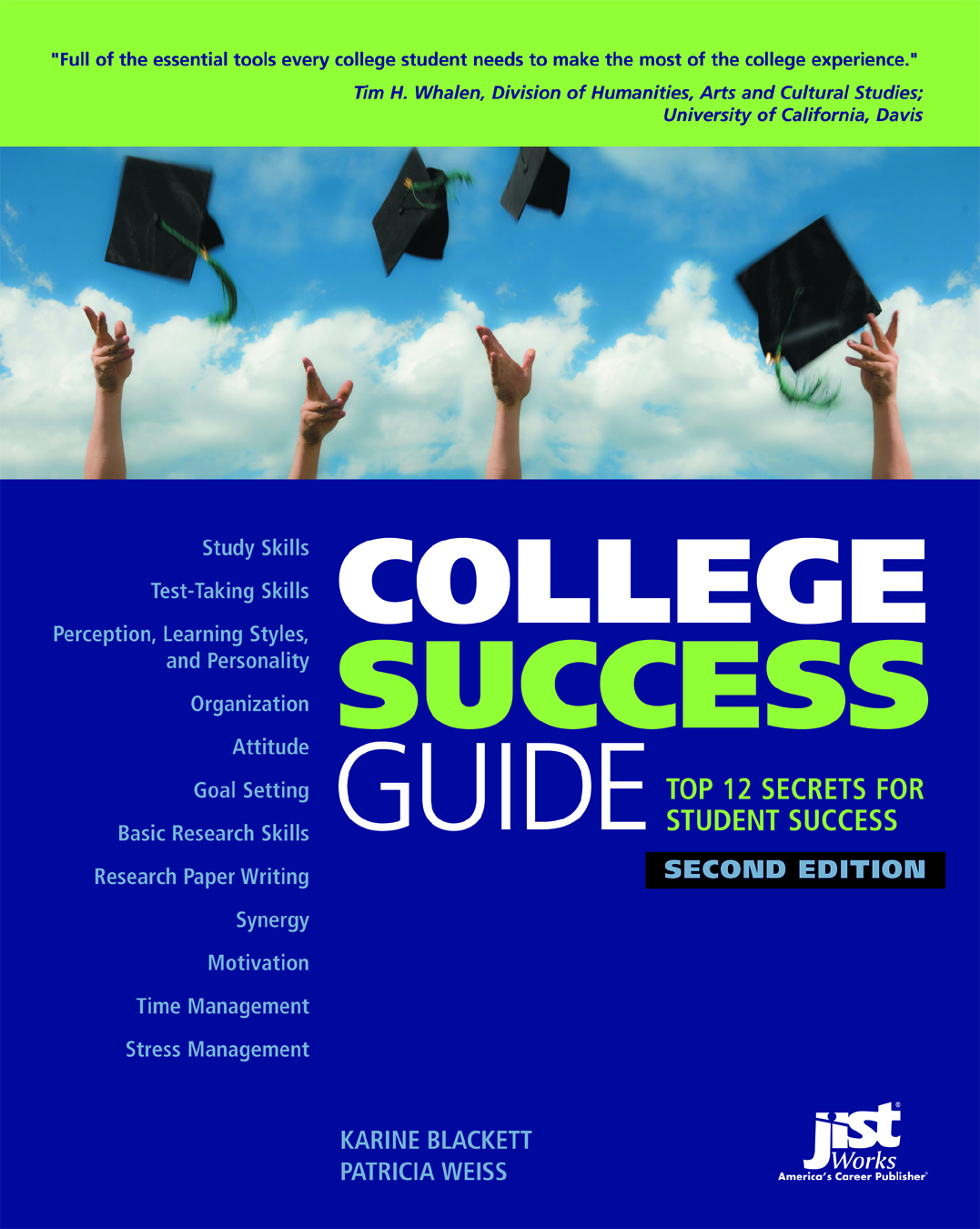 Success Secret #12: Stress Management
Index
Types of Stress

Positive: energizing and motivating
Negative: excessive stress

Causes of Stress

“What if…”
Personal life
Workplace
Academic pursuits
College Success Guide
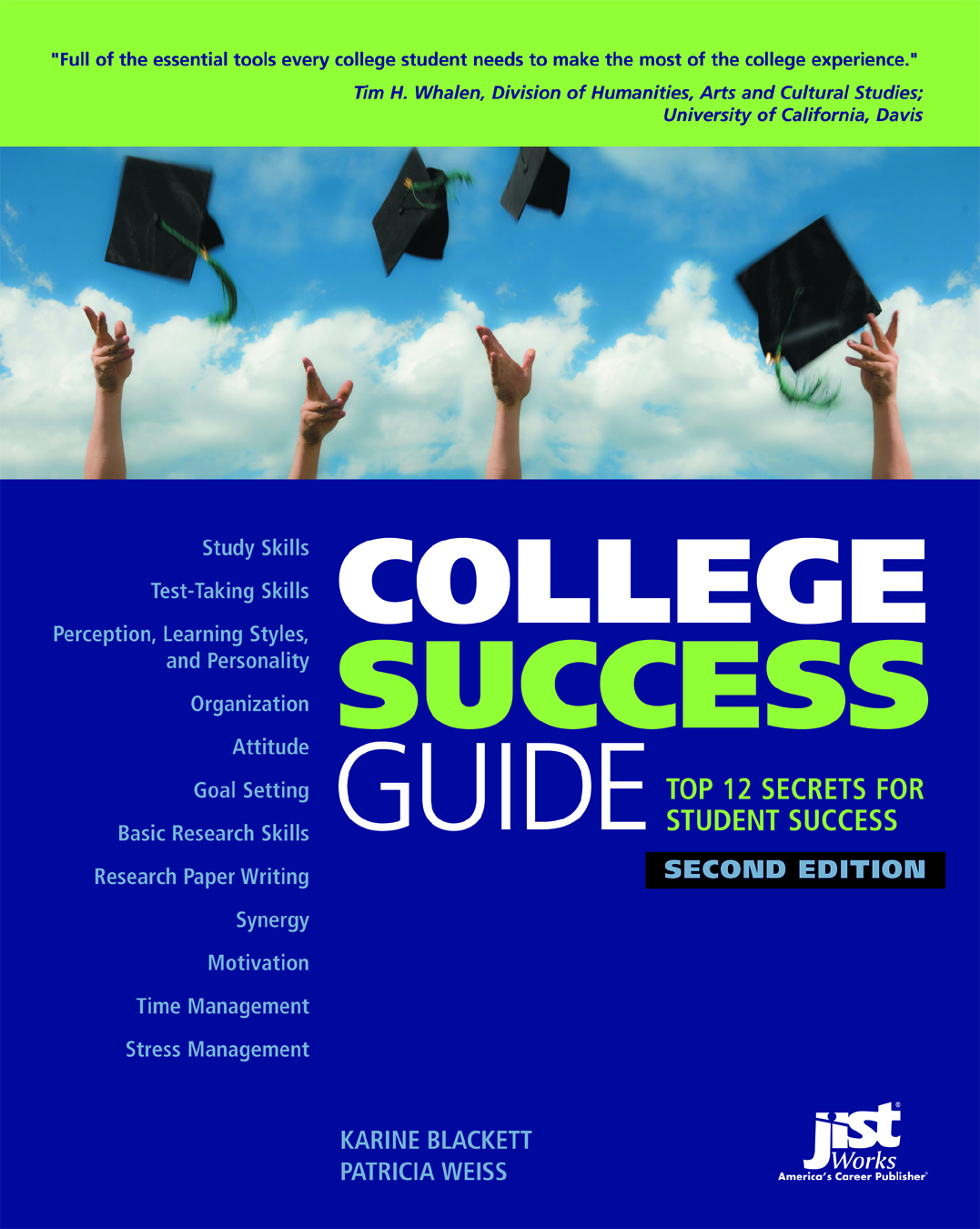 Success Secret #12: Stress Management
Index
Stress Relievers

Know your limits.
Maintain healthy eating habits.
Exercise.
Have a positive attitude.
Take time for yourself.
Make time for a hobby.
Listen to relaxing music.
Meditate.
Soak in tub.
Watch bits of a favorite movie.
Get a massage.
College Success Guide
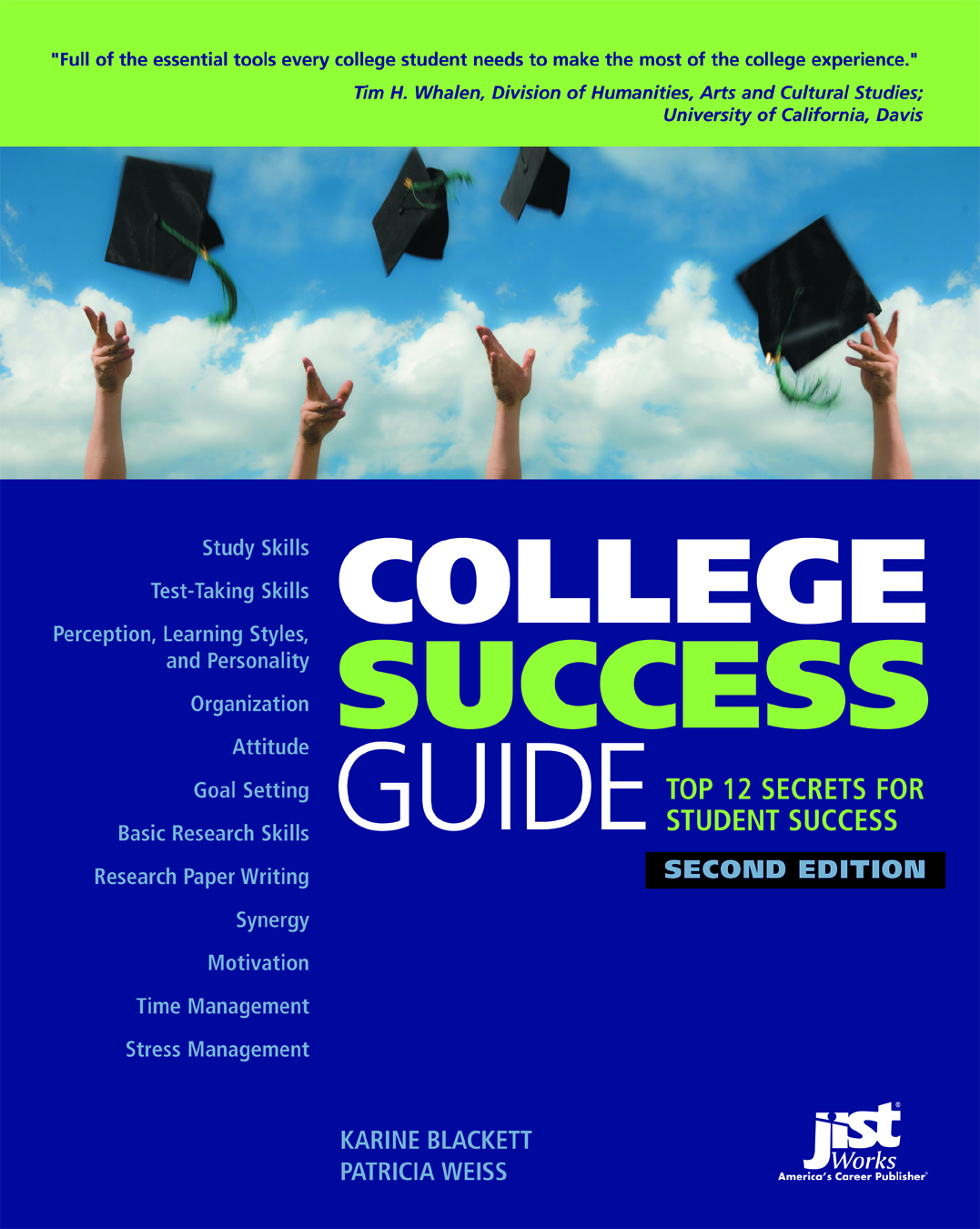 Success Secret #12: Stress Management Summary
Index
Do:
Know that stress causes illness.
Recognize when you are stressed.
Maintain a healthy diet.
Exercise regularly.
Stay positive.
Synergize.
Choose stress busters and use them.

Don’t:
Worry.
Let life get you down.
Go it alone.
Ignore signs of depression.